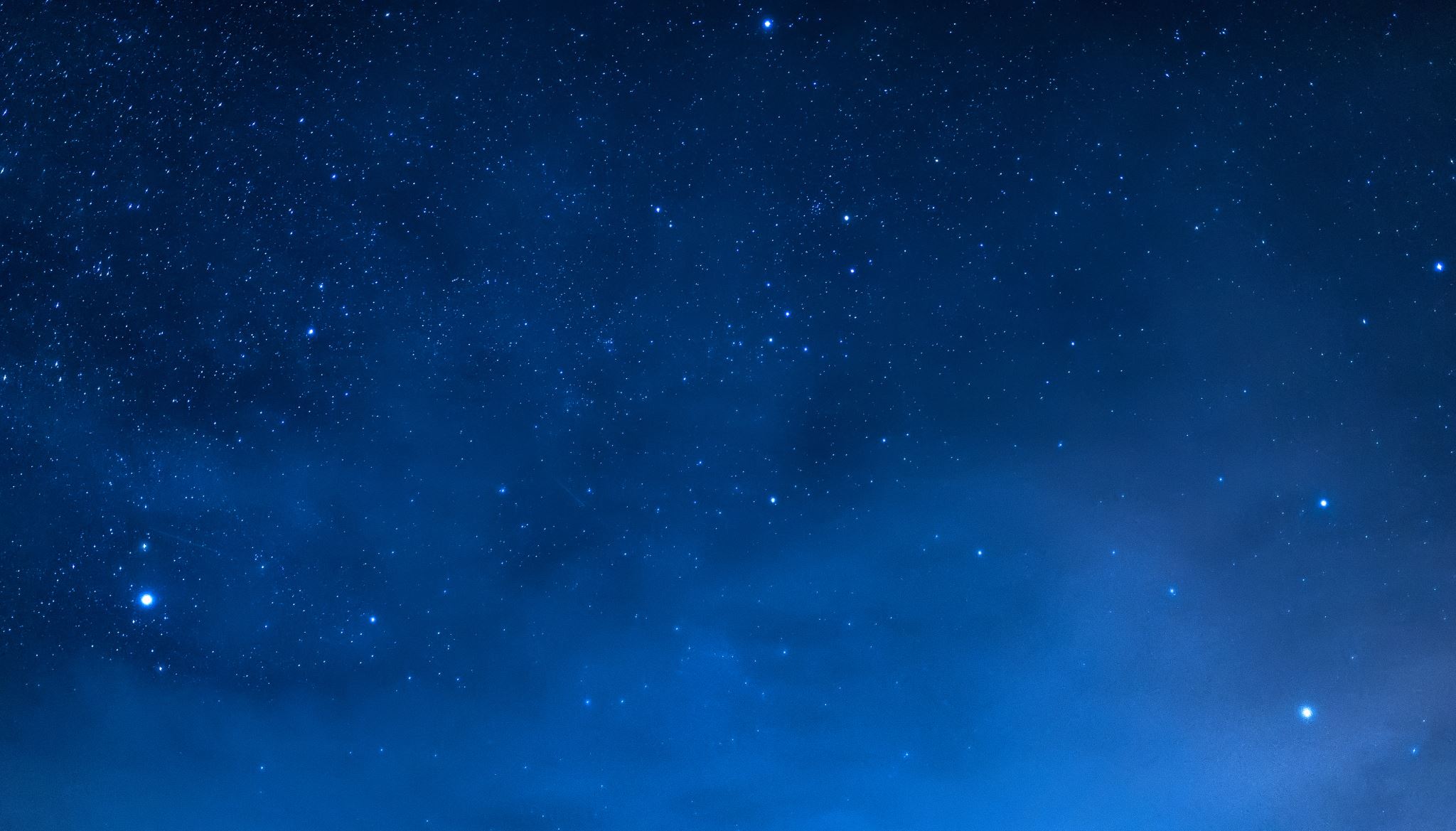 See the Future – a report on future trends in business education
Data from the total sample of students, faculty and professional staff and employers and splits of student respondents covering the views of undergraduates and postgraduates, women and men and by location of respondent
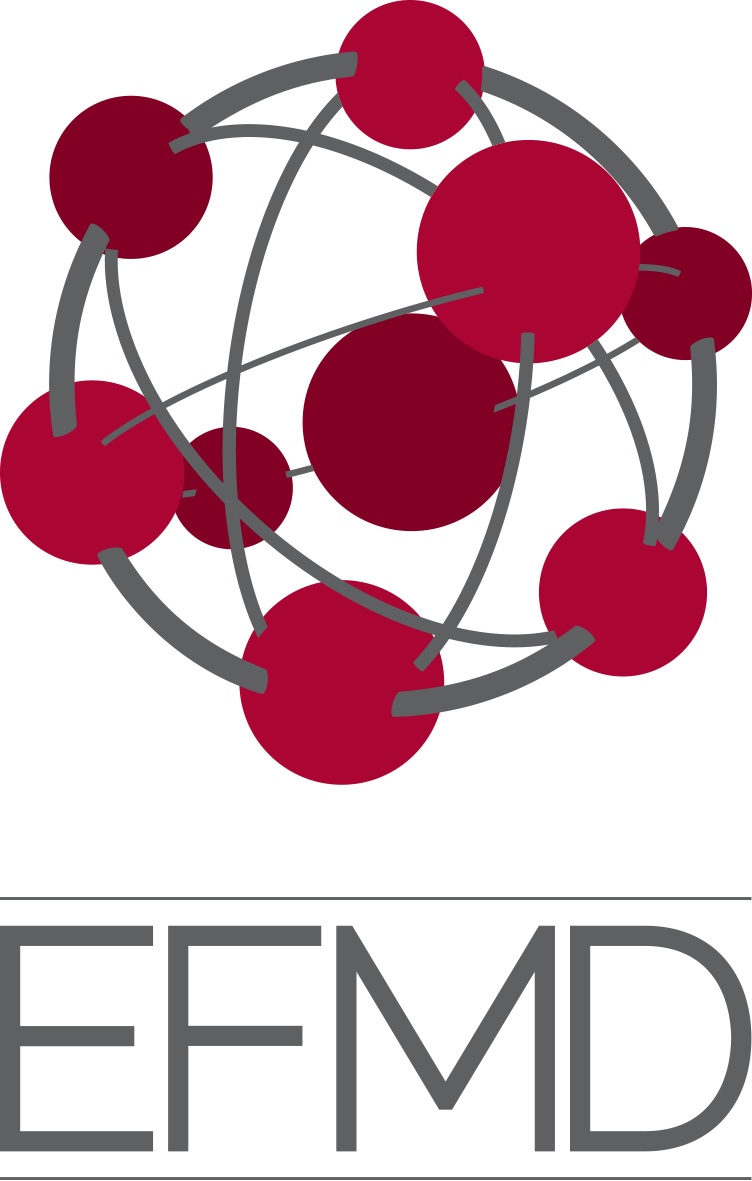 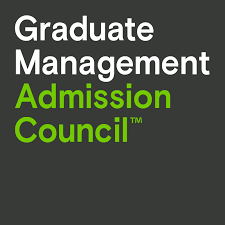 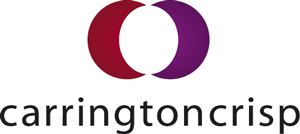 Introduction
The following set of slides provide data from the See the Future study 2020.  In the first section, there is total sample data for each of the three audience groups – students, business school faculty and professional staff and employers.  Following this data, there are data splits for student respondents broken down by women and men, undergraduates and postgraduates and regional georgraphic groupings.
In total, there were 2344 recorded responses to the survey with data collected in December 2019 and January 2020.
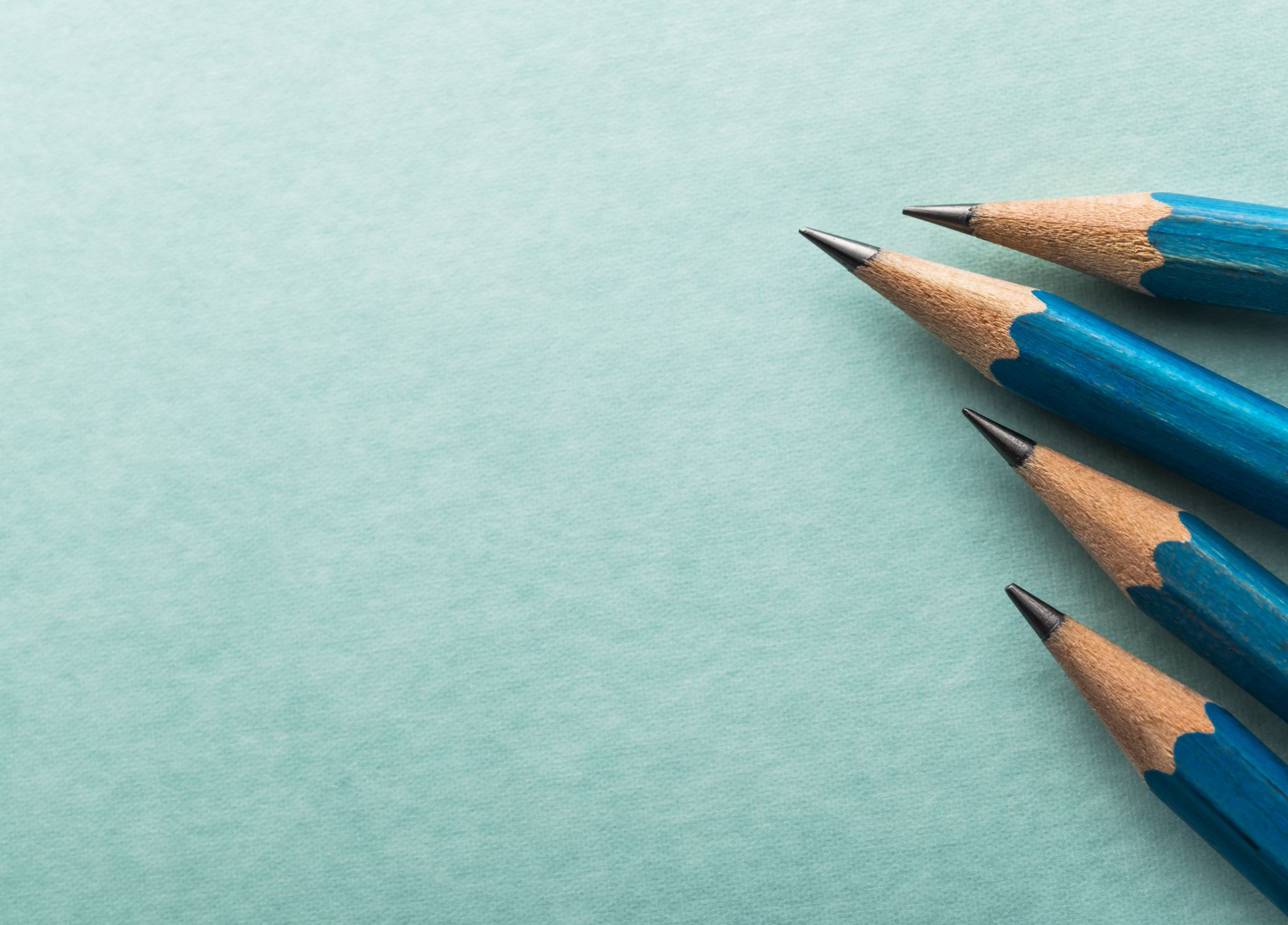 The total sample
Data from students, business school staff and employers
All students
Describe yourself
Students are most likely to describe themselves as eager to explore their potential, ambitious to achieve positive change and determined to become an effective and inspiring leader.  However, they are least likely to suggest they are committed to challenge the status quo.
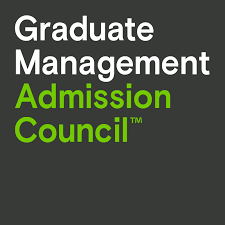 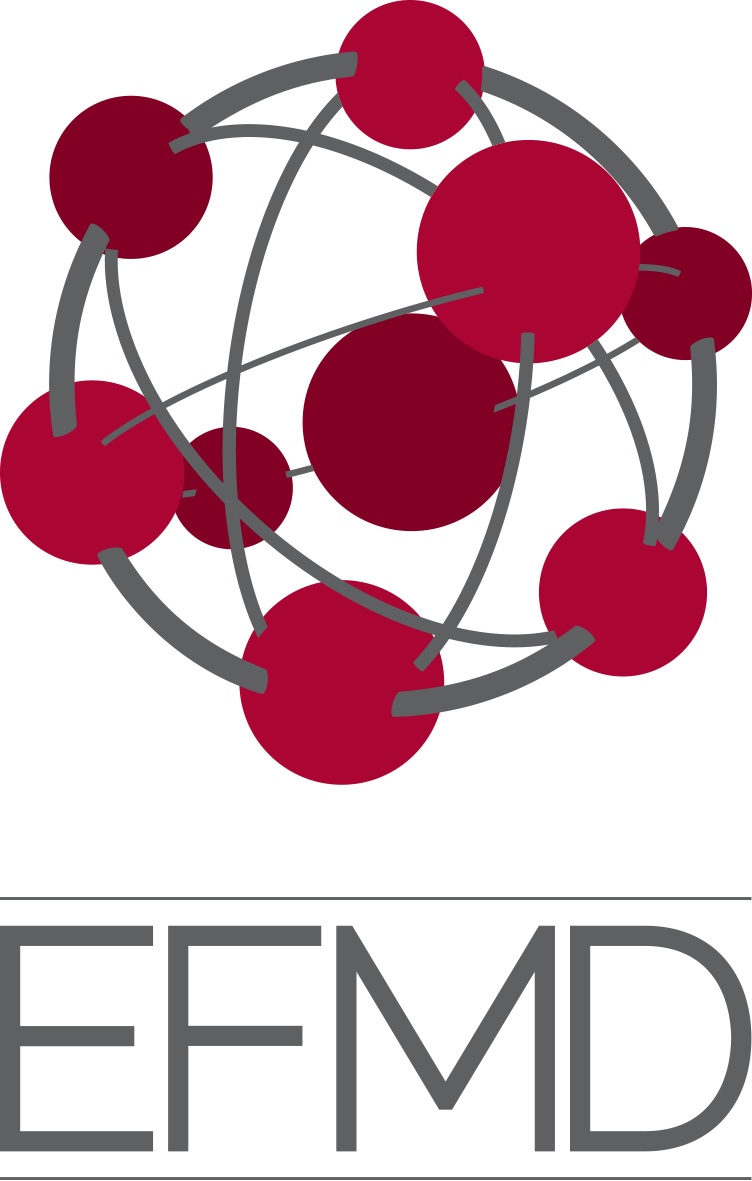 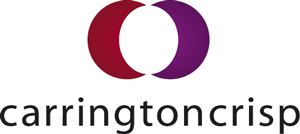 I would want to study at a business school …
Students are most likely to want to study at a business school that:

allows them to accelerate and transform their career prospects.  
promotes diverse career development paths for its students, including private and public sector.

Students are least likely to want to study at a business school that can deliver tangible impact in local communities.
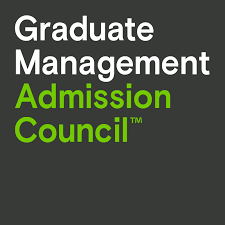 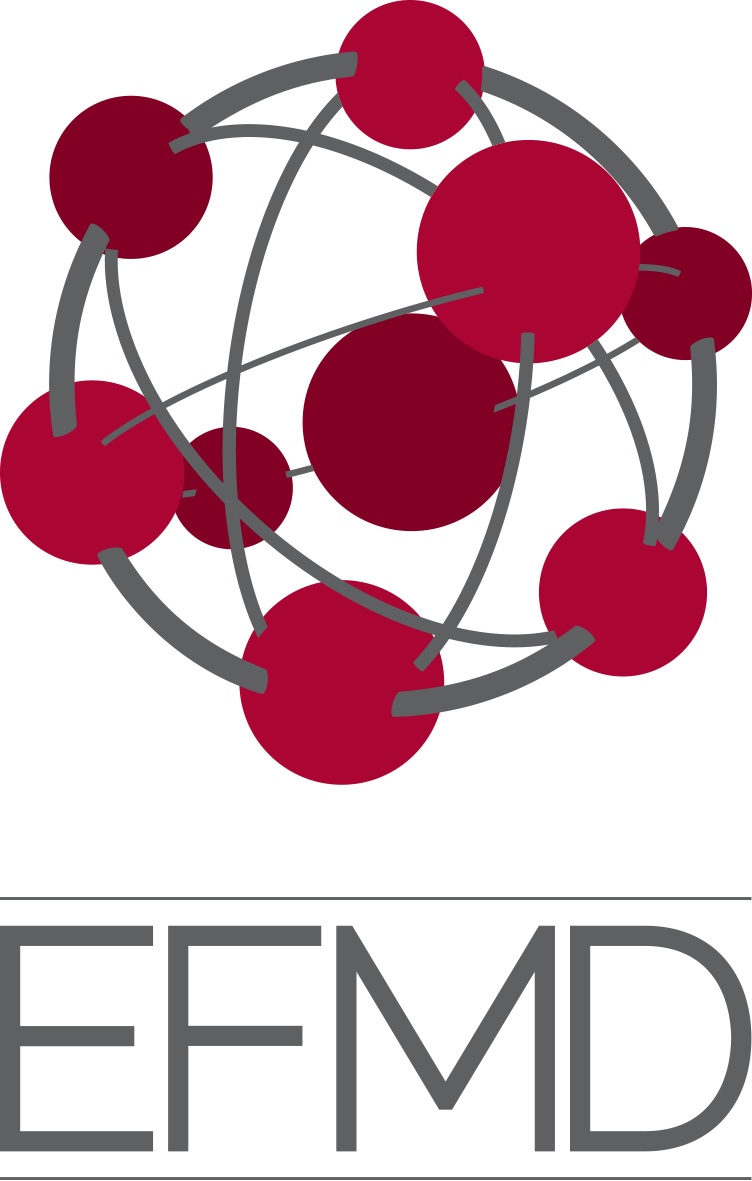 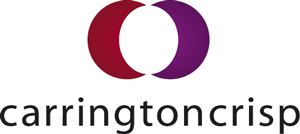 Which features would add most to your student experience?
Students identify an internship as the feature that would add most to their student experience.
Working on live consulting projects with businesses is also valuable to add to the student experience.
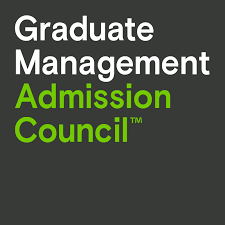 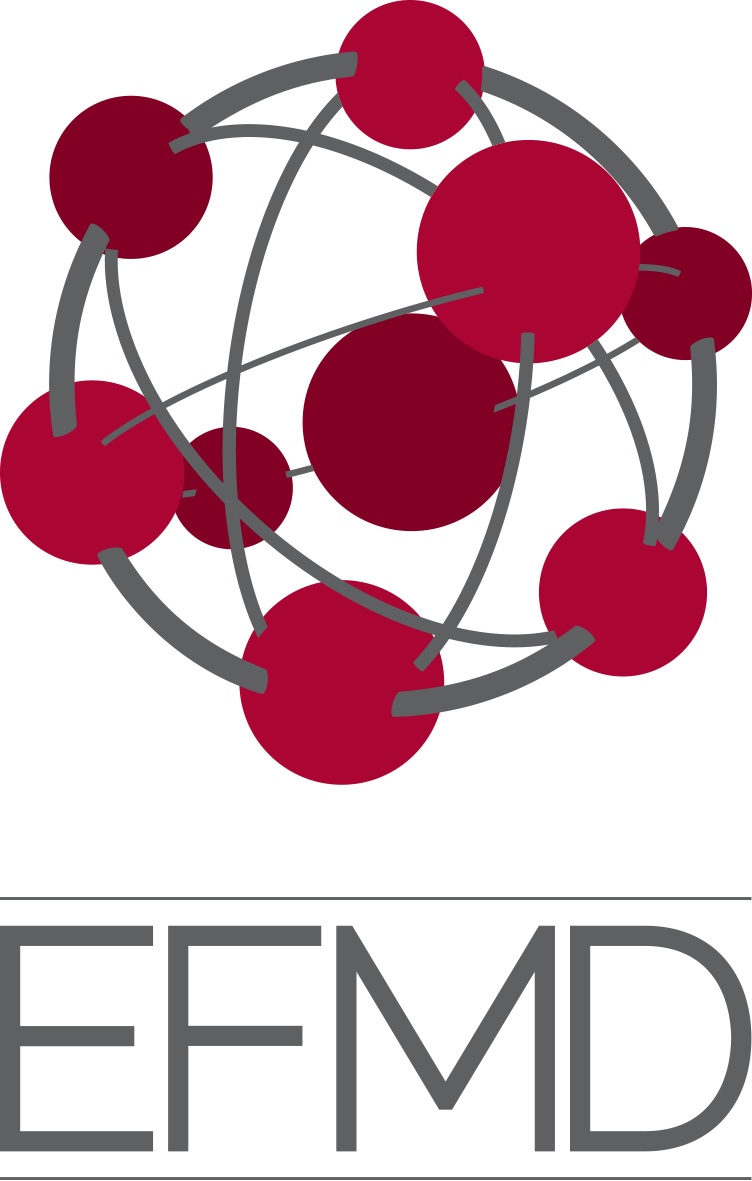 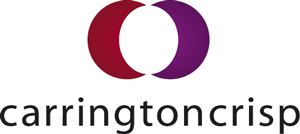 Most important when choosing where to study
Students say that when choosing where to study the most important factor is believing that their selected business school will help them to improve their career prospects.  Students are also keen on a school which is highly ranked and which is accredited.

Respondents were asked to rank all options from 1 to 8 where 1 was most important to them.
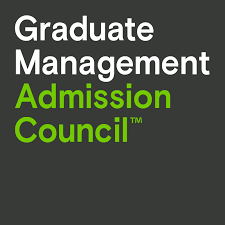 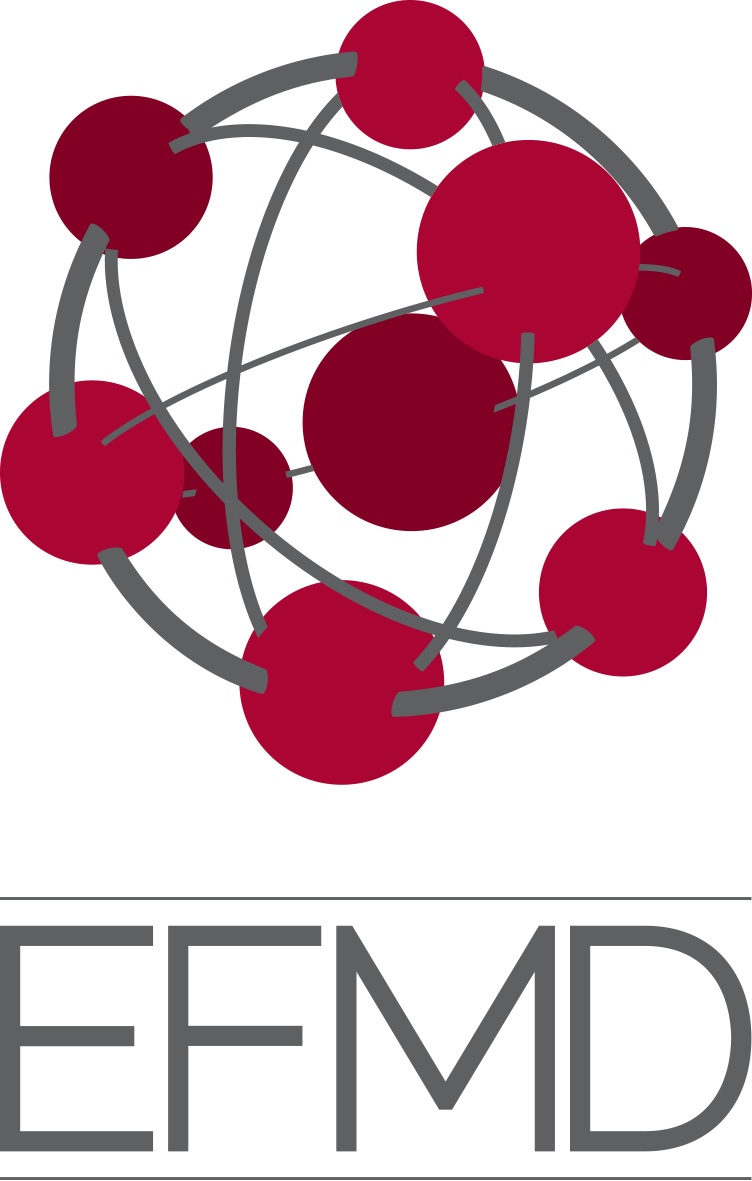 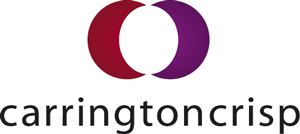 Views of rankings
Two-thirds of students agree that rankings provide useful information for prospective students.  Just over 60% agree that rankings are/were an important tool for them when deciding where to study.
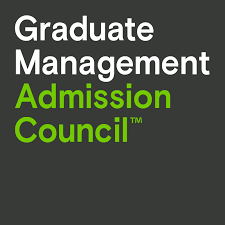 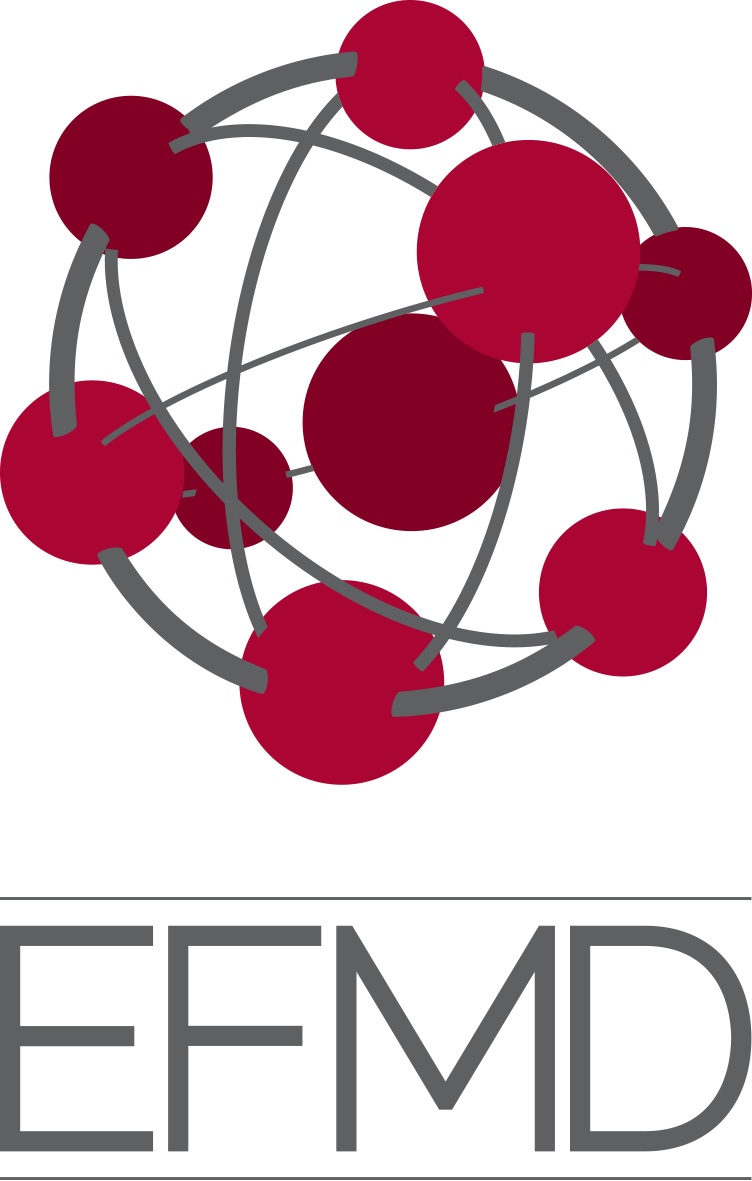 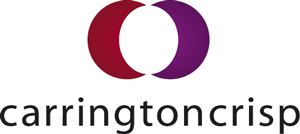 Important information in rankings
Students say the most important metric contributing to rankings should be the ‘Percentage of students employed within six months of graduation’.  ‘Salary increase of graduates within a few years of graduation’ is also important.
Least important is the ‘Percentage of women faculty teaching on business degrees’.
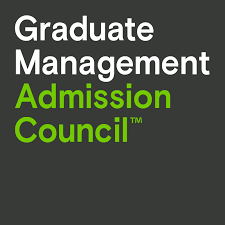 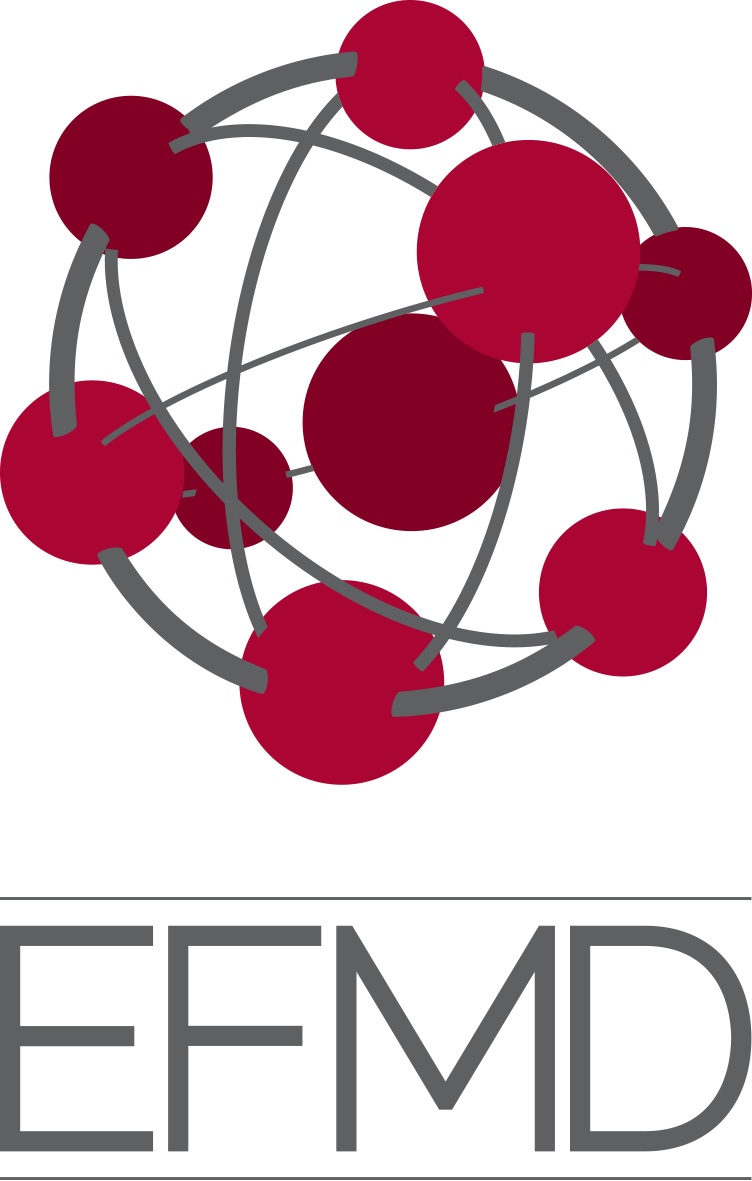 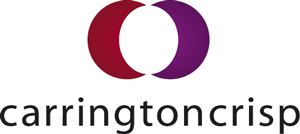 Qualifications considered
Other than a traditional on campus degree, students indicate they are most likely to consider ‘Industry certification, e.g. Microsoft/Cisco IT certification, Project Management, etc.’ or an online degree.
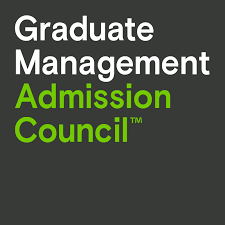 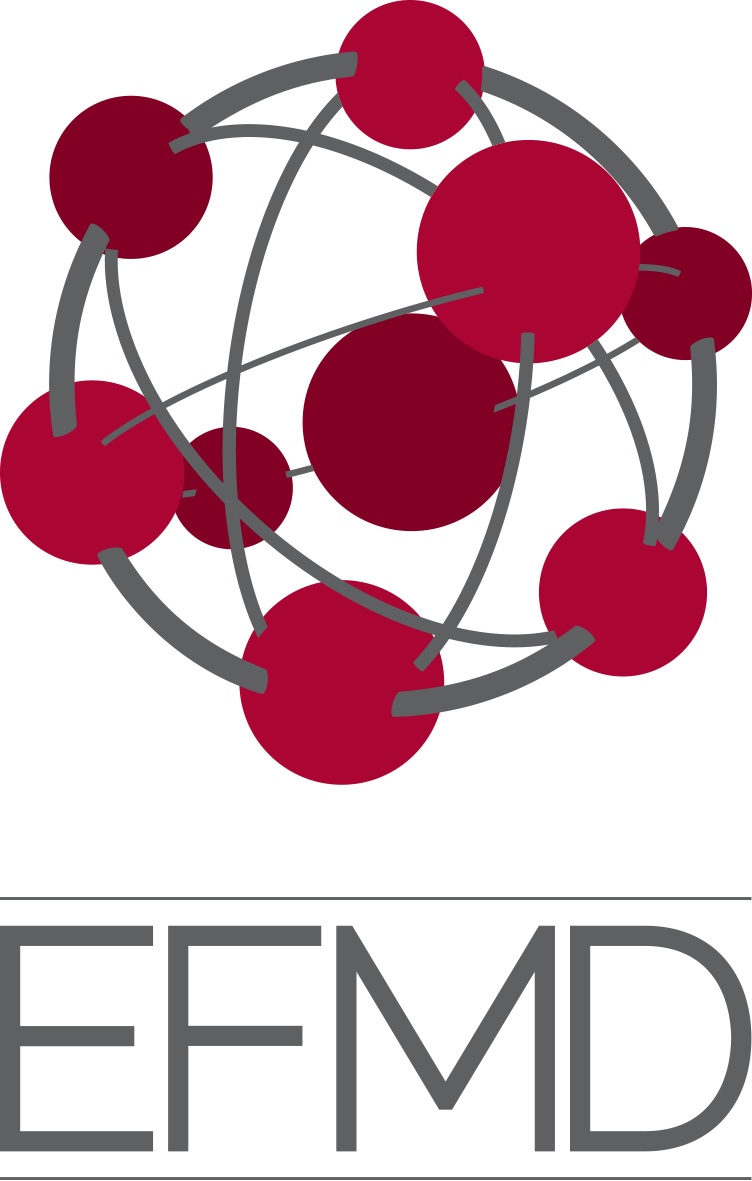 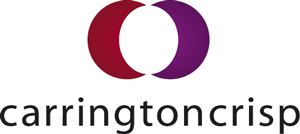 Digital providers
Students are most aware of LinkedIn Learning, almost twice as much as any other digital provider.  They are also most likely to have used LinkedIn Learning or consider it in the future.  Only 1 in 4 students have not heard of LinkedIn Learning.
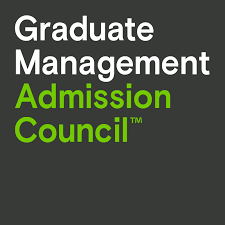 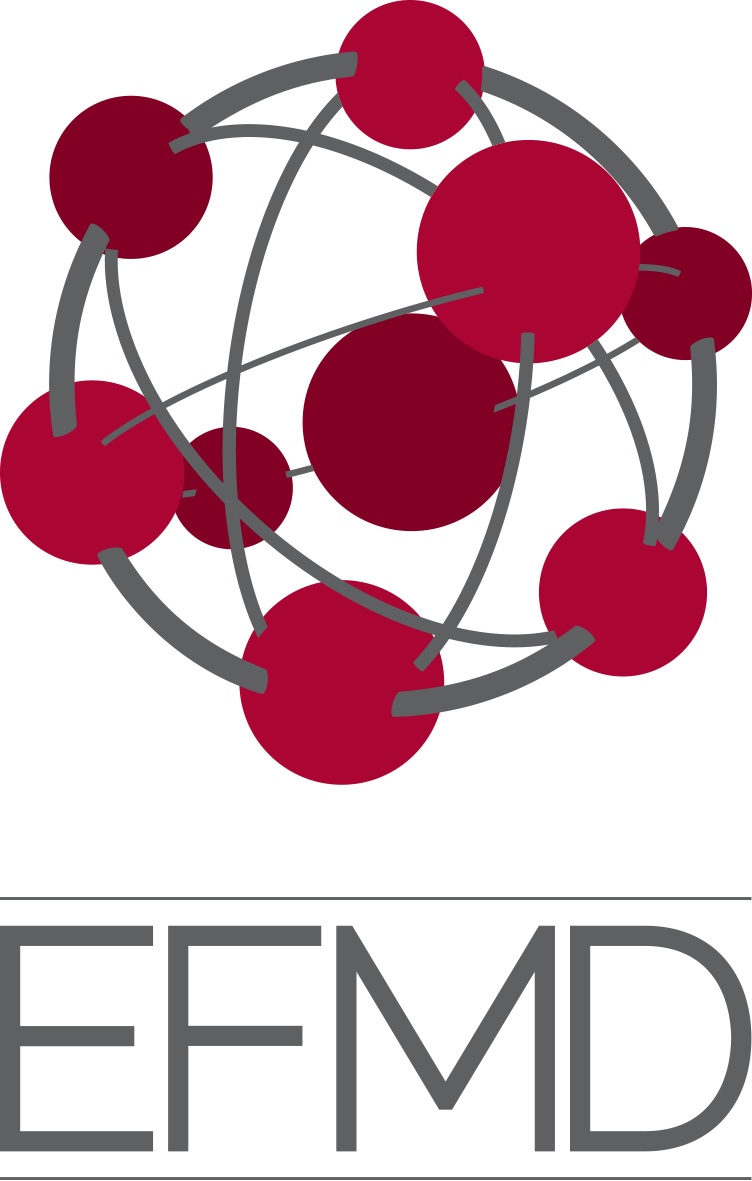 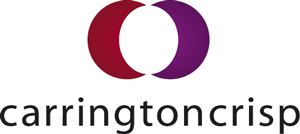 Important to your future business education
More than three-quarters of students agree that ‘Face-to-face learning provides a richer and more effective experience than online learning’.
However, 70% of students agree that ‘A blended model combining face-to-face and online learning is an ideal skills development path’.
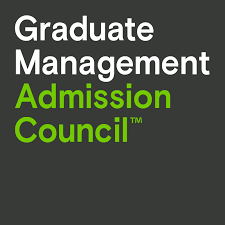 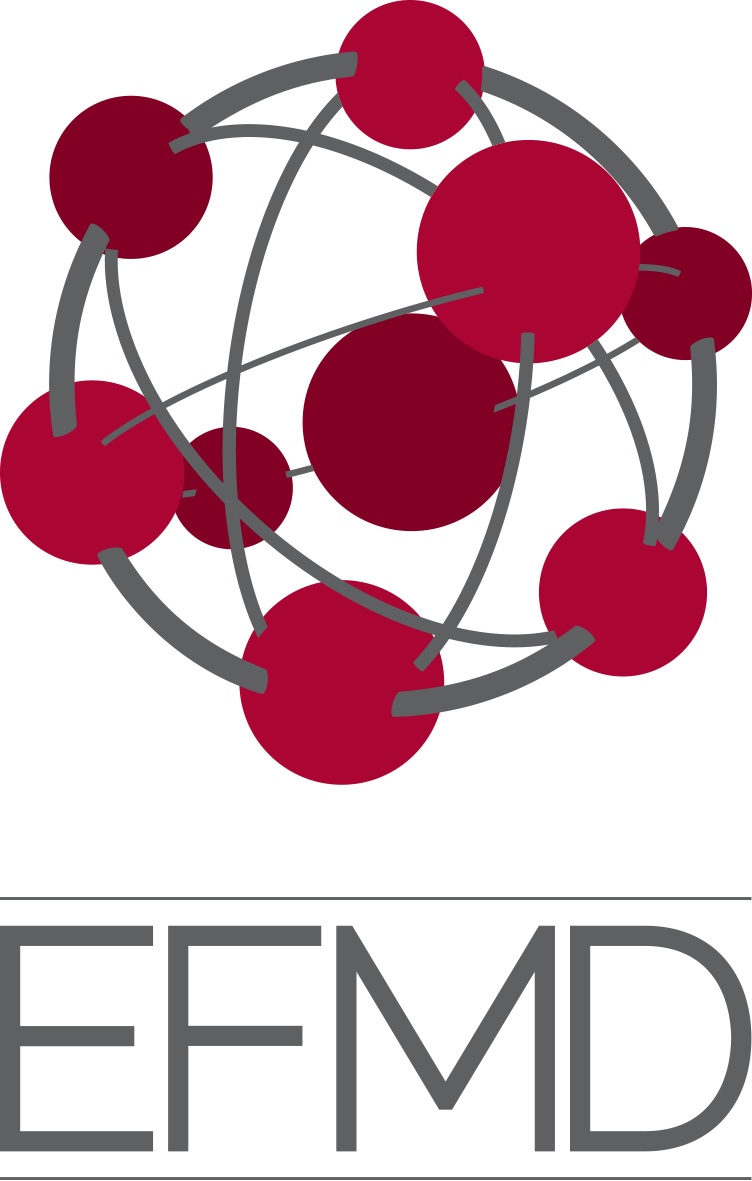 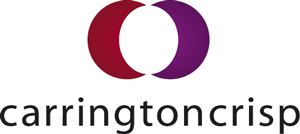 The role of the SDGs in business education
Just under 3 out of 10 students (29%) indicate that they are not aware of the Sustainable Development Goals, with a further 22% saying they’ve heard of the Sustainable Development Goals, but don't know much about them.  
However, 46% of students either say ‘It's important for business schools to consider the Sustainable Development Goals in developing their programmes for students and employers’ or that ‘The Sustainable Development Goals should be at the heart of every school's plans for the future’.
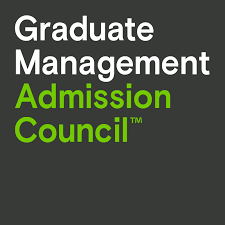 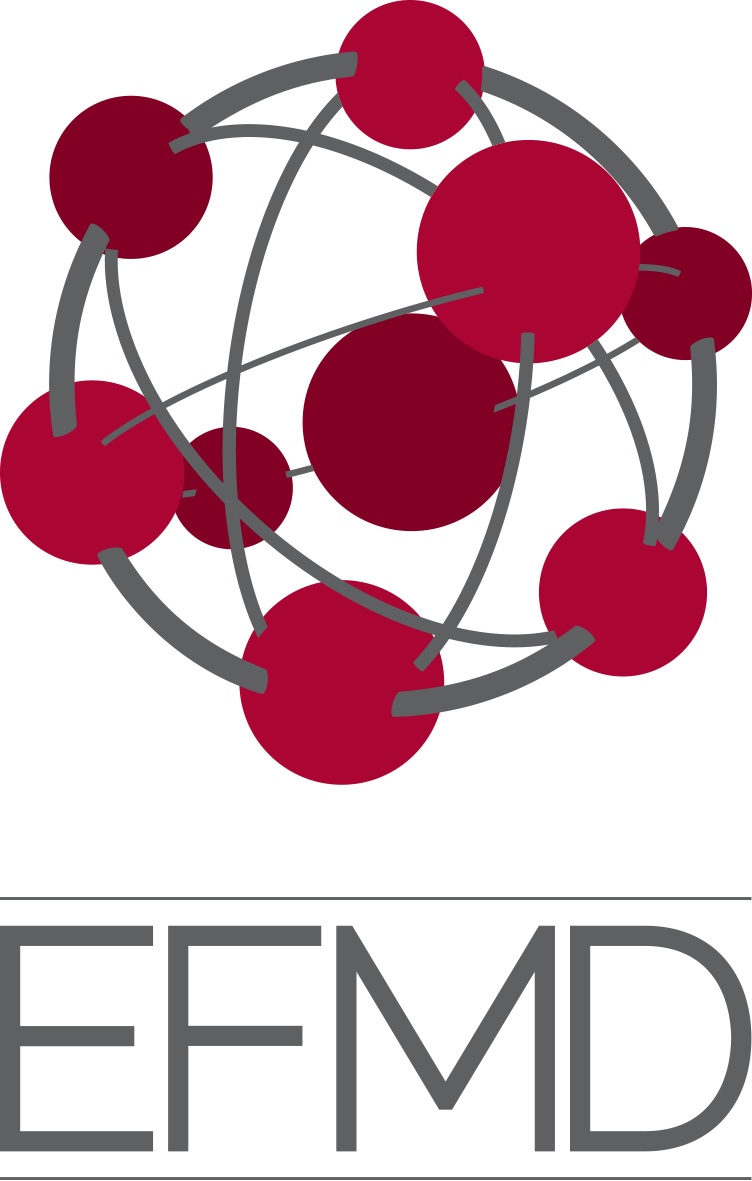 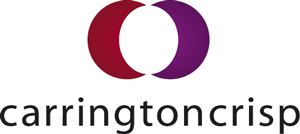 Skills to ensure future career success
For students, the key skills to ensure career success are:

Communication skills
Critical thinking skills
Leadership
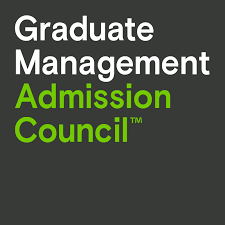 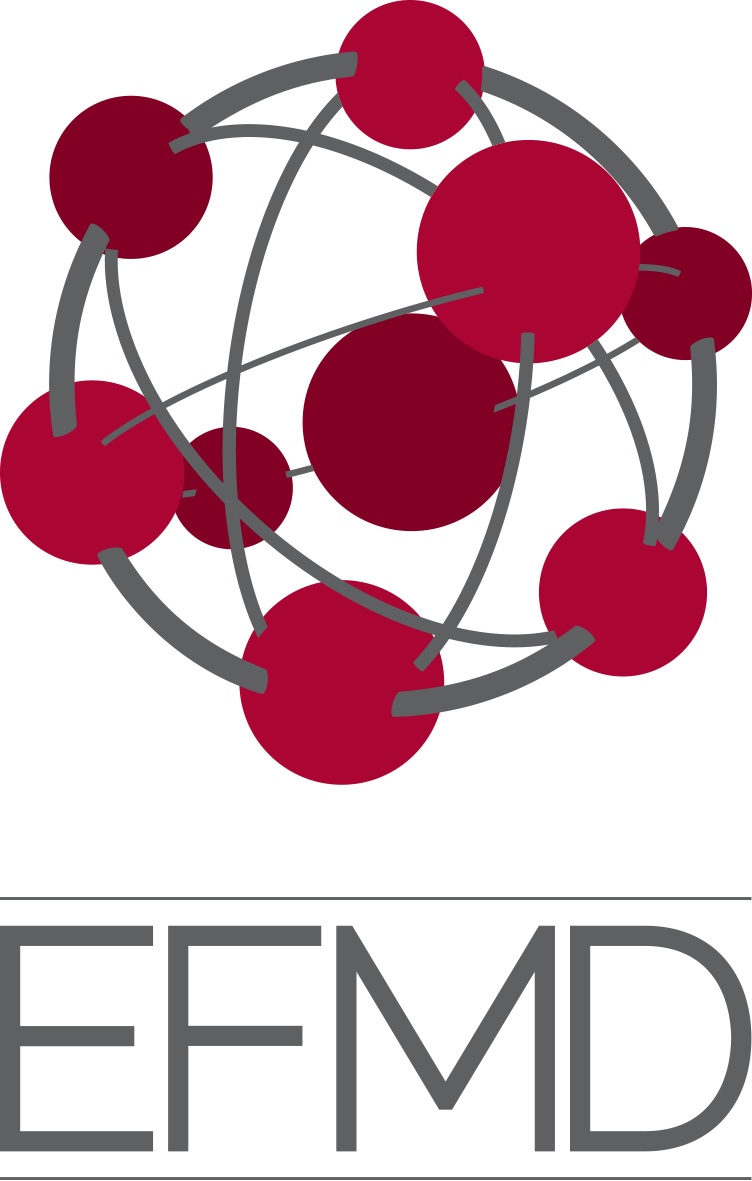 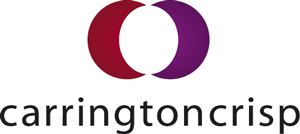 Career issues
Just over 30% of students agree that they are in no rush to start their career after studying, but 52% disagree.
Just over 4 out of 10 students (41%) agree that they still expect to be working in their 70s.
55% of students expect to start a business or work for themselves at some point in their life.
Just under half of students (49%) expect to change career completely at least once in their lifetime.
83% of students agree that they will have to learn new skills to advance my career in the future.
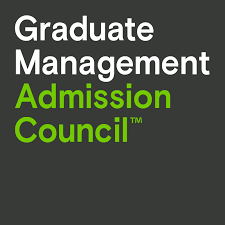 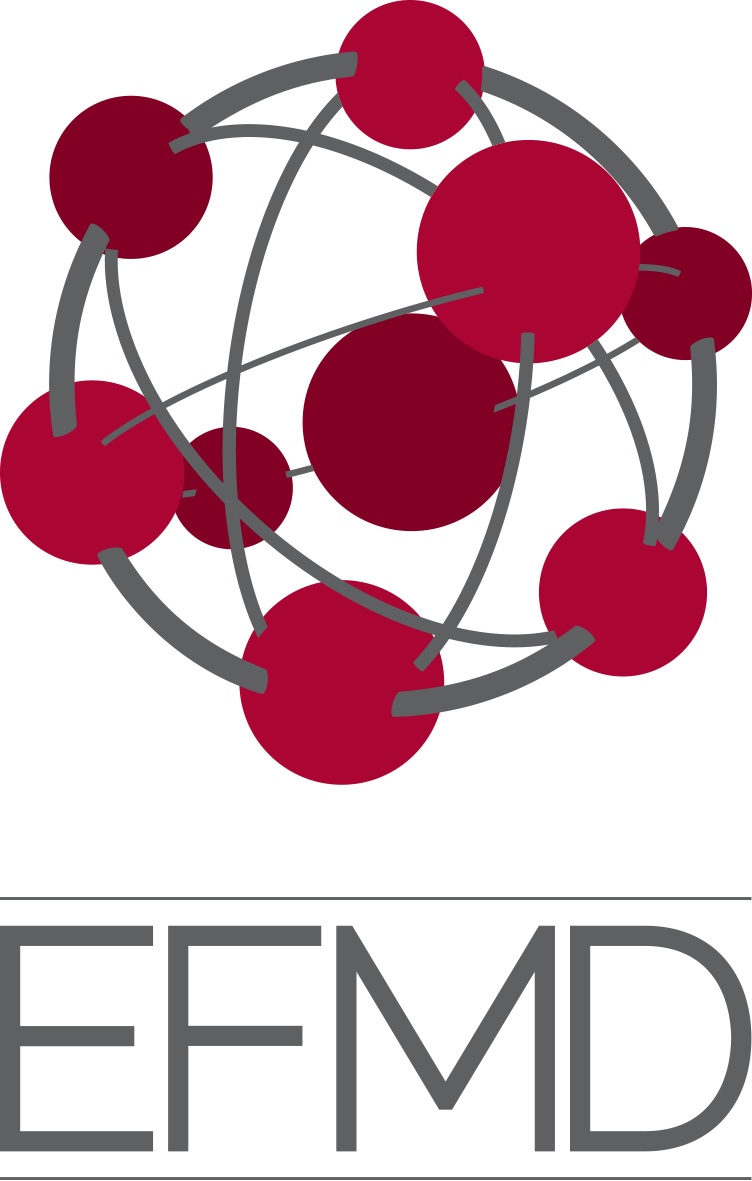 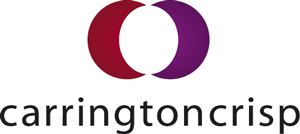 In the future, business education …
Just over two-thirds of students agree that in the future business education needs to introduce more experiential learning (68%) , to offer a wider range of courses to enable lifelong learning (68%) and should respond more quickly to meet the needs of employers (70%).
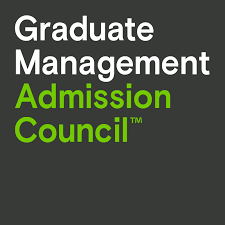 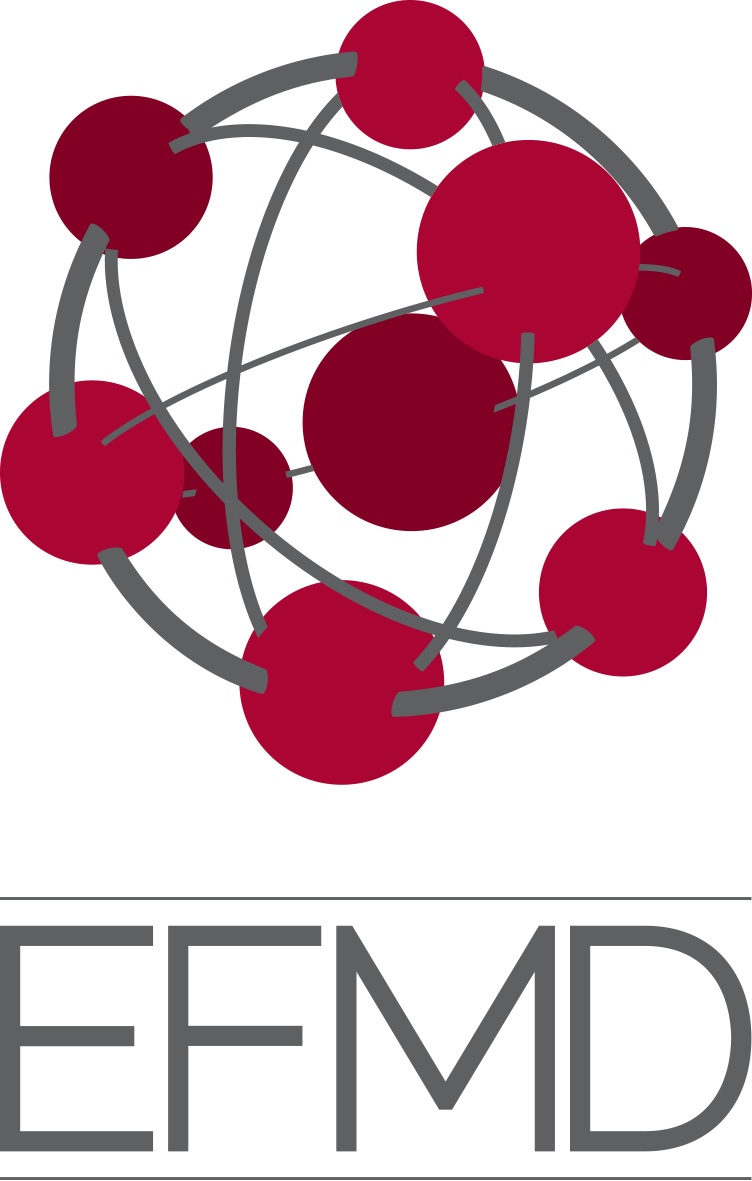 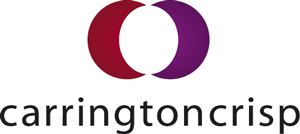 Most valuable topics in my future business education
For students, the key topics for their future business education are:

Decision making in uncertain and complex times
Data analytics and data-driven decision making
Sustainability
Innovation
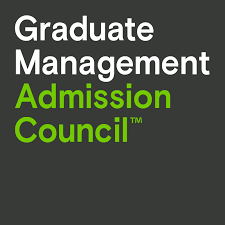 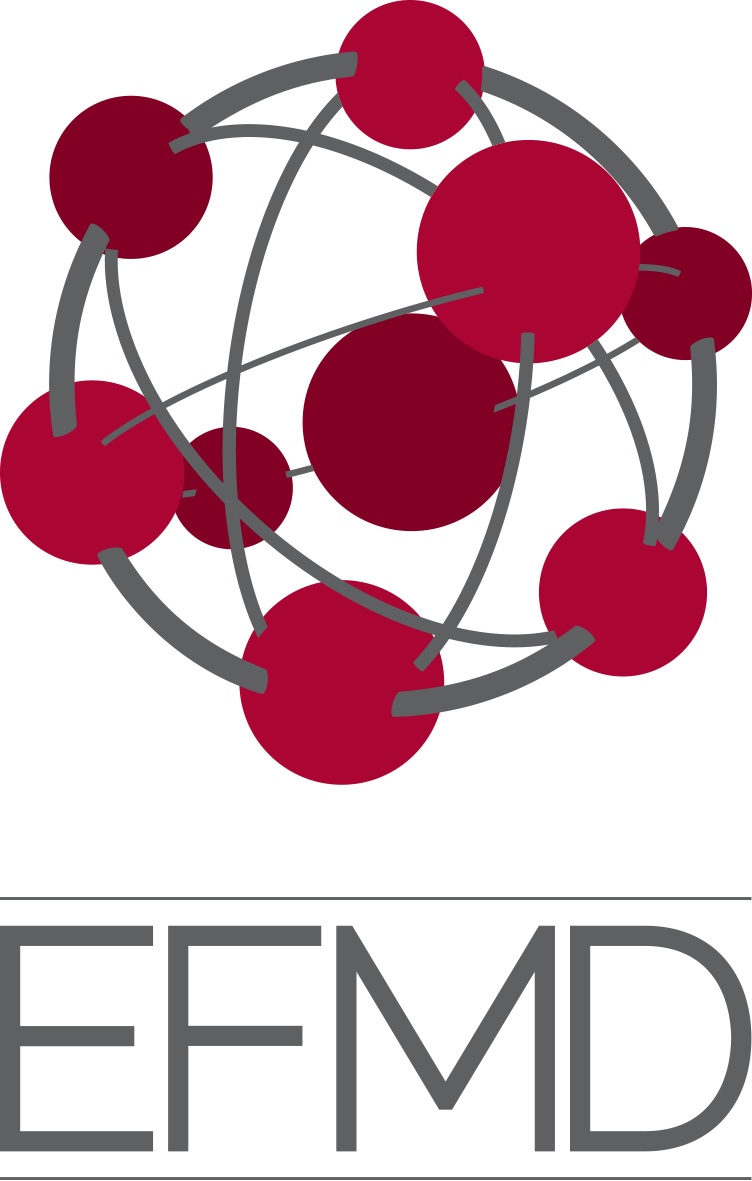 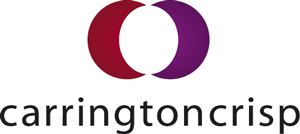 All staff
I would want to work at a business school …
All types of staff want to work at a school that challenges world views by combining innovative and critical thinking and that encourages staff and students to challenge the status quo and think differently.  However, professional staff are more interested than faculty on a focus on social responsibility, while the reverse is true when it comes to their school being highly ranked.
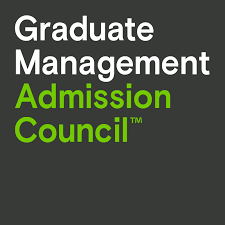 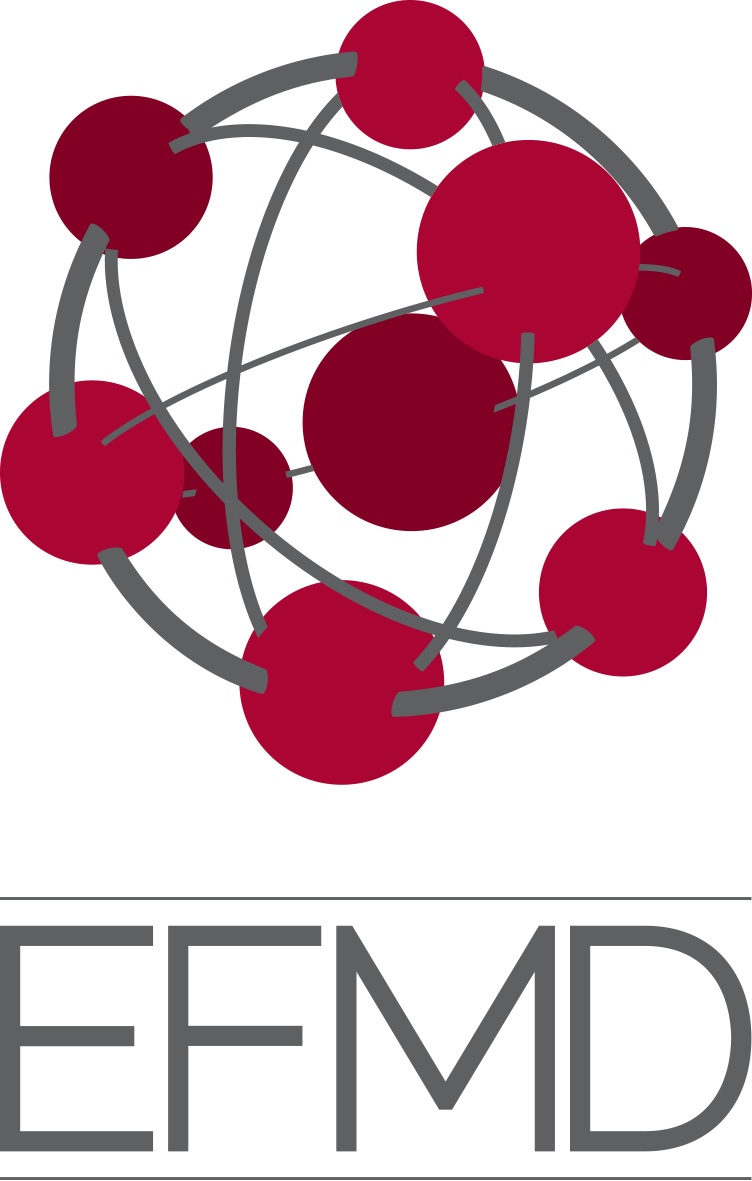 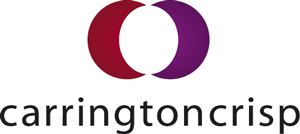 Which features would add most to the student experience?
All types of staff believe that working on live consulting projects with businesses would add most to the student experience, with tackling projects on society’s grand challenges and undertaking an internship also popular.  Professional staff also tend to see the value of early engagement with alumni, while faculty highlight the value of an international study trip.
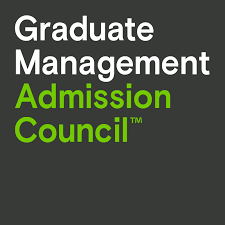 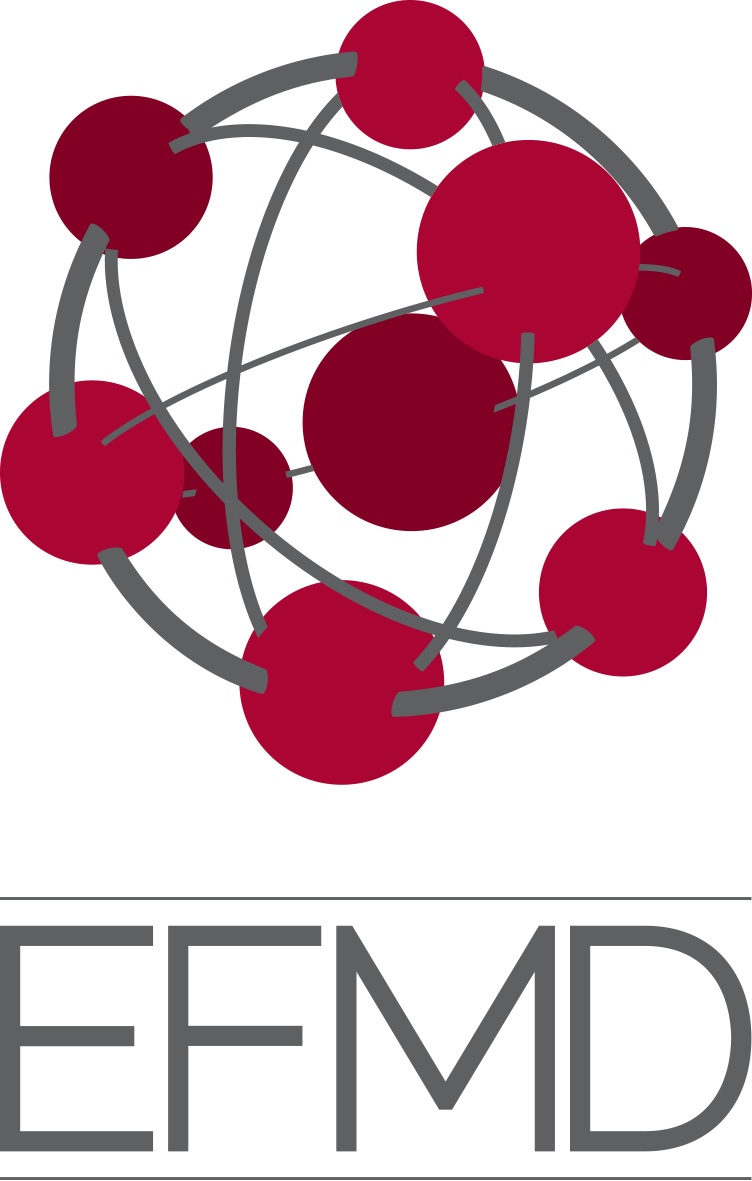 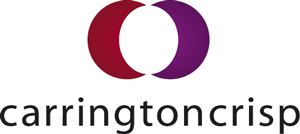 Views of rankings
Almost six out of ten of all types of staff agree that ranking methodologies are unclear with nearly two-thirds agreeing that rankings put too much emphasis on salary increase among alumni.


In the question, respondents were provided with a five point scale from definitely agree to definitely disagree.
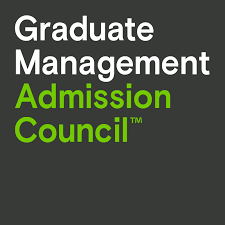 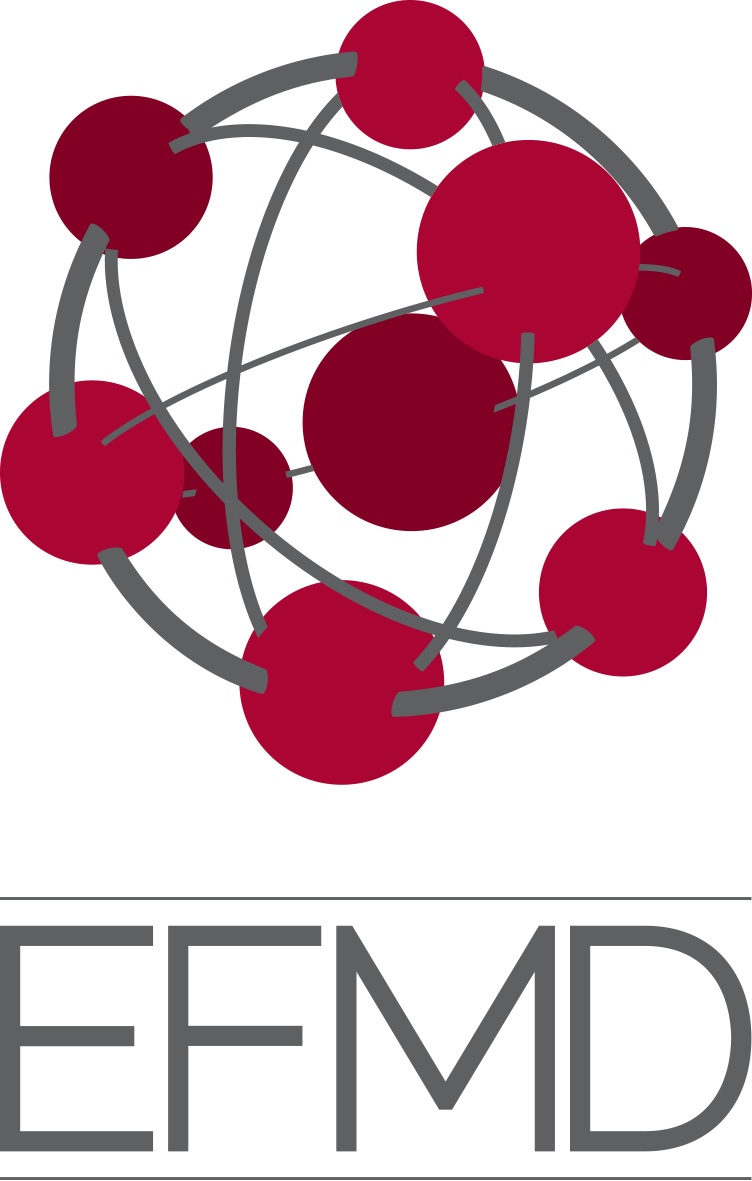 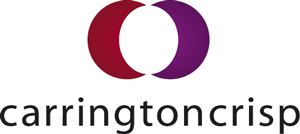 Best growth opportunities in our business school
All types of staff suggest that their best opportunity for growth at present is building international partnerships with other institutions; executive education and more postgraduates are also popular.
Over the next ten year, all types of staff highlight the need to create lifelong learning opportunities.  More than 60% of faculty also highlight growing partnerships with private companies to deliver new programmes and developing degree programmes with other faculties in our university.  For professional staff, potential is also seen in providing transnational education and growing the breadth of our postgraduate provision.
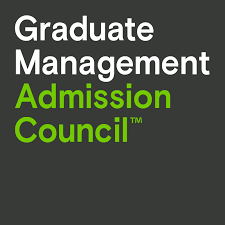 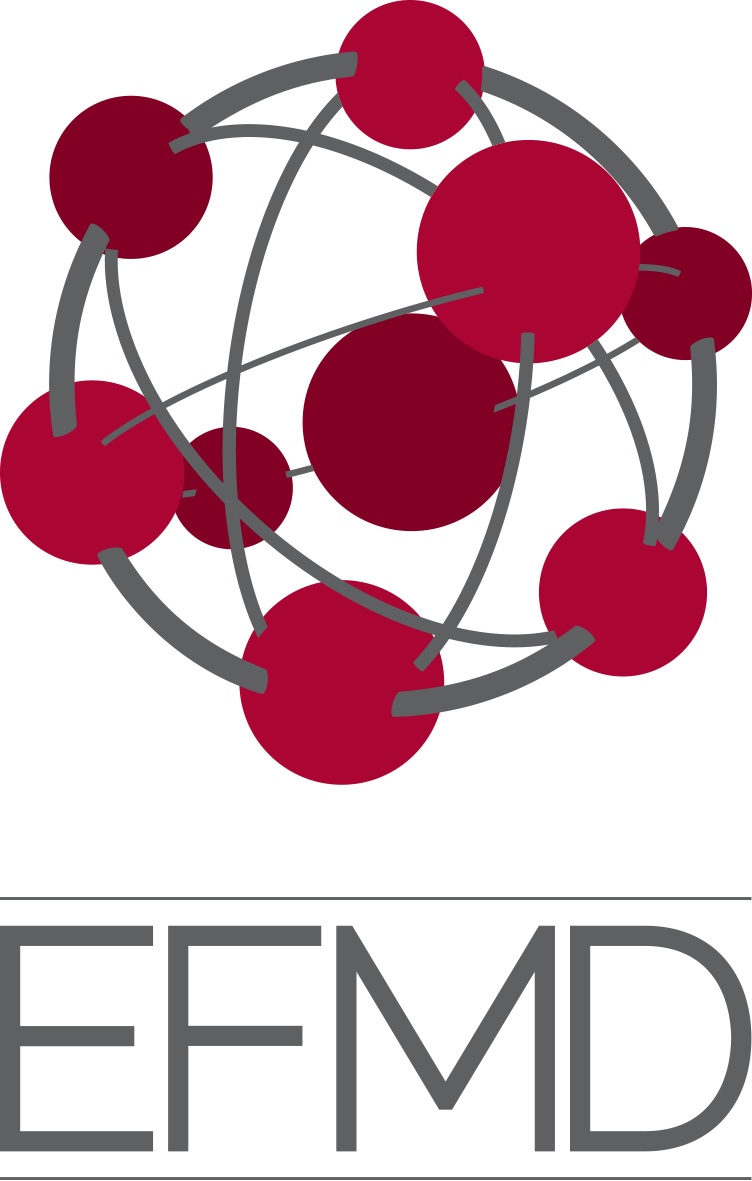 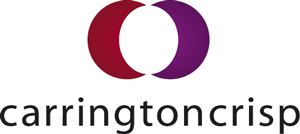 Less than a third of all staff types currently indicate that their school offers digital badges or micromasters, but 70% or more expect to do so in the next three years.
Is your business school offering or planning to offer any of the following products?
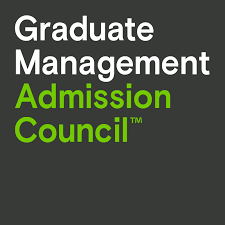 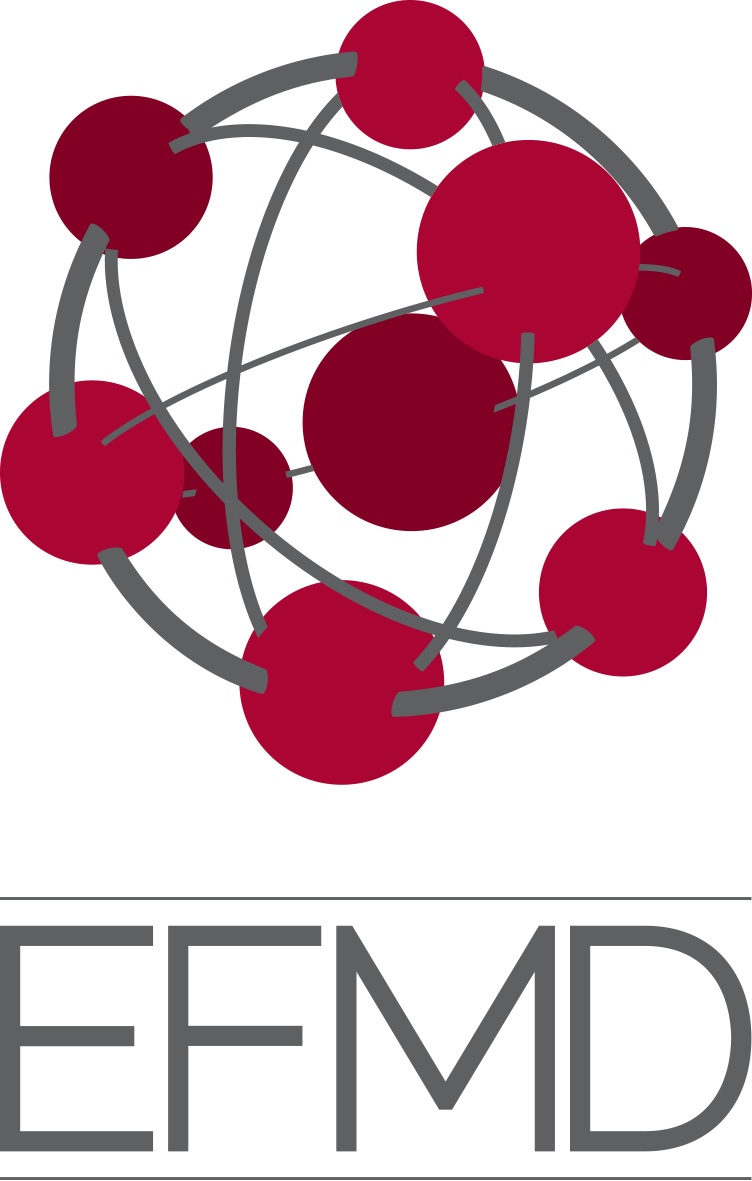 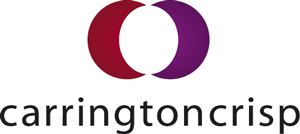 Half of faculty and professional staff believed that classroom teaching would increasingly be replaced by learning with digital tools and through online platforms, although more than 80% of both groups agreed that face-to-face learning provides a richer and more effective experience than online learning.  Similarly, more than 80% agree that a blended model combining face-to-face and online learning is an ideal skills development path.

In the question, respondents were provided with a five point 
scale from definitely agree to definitely disagree.
Thinking about the future at your business school
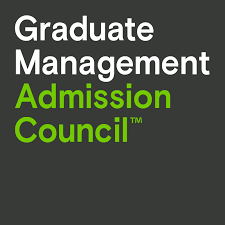 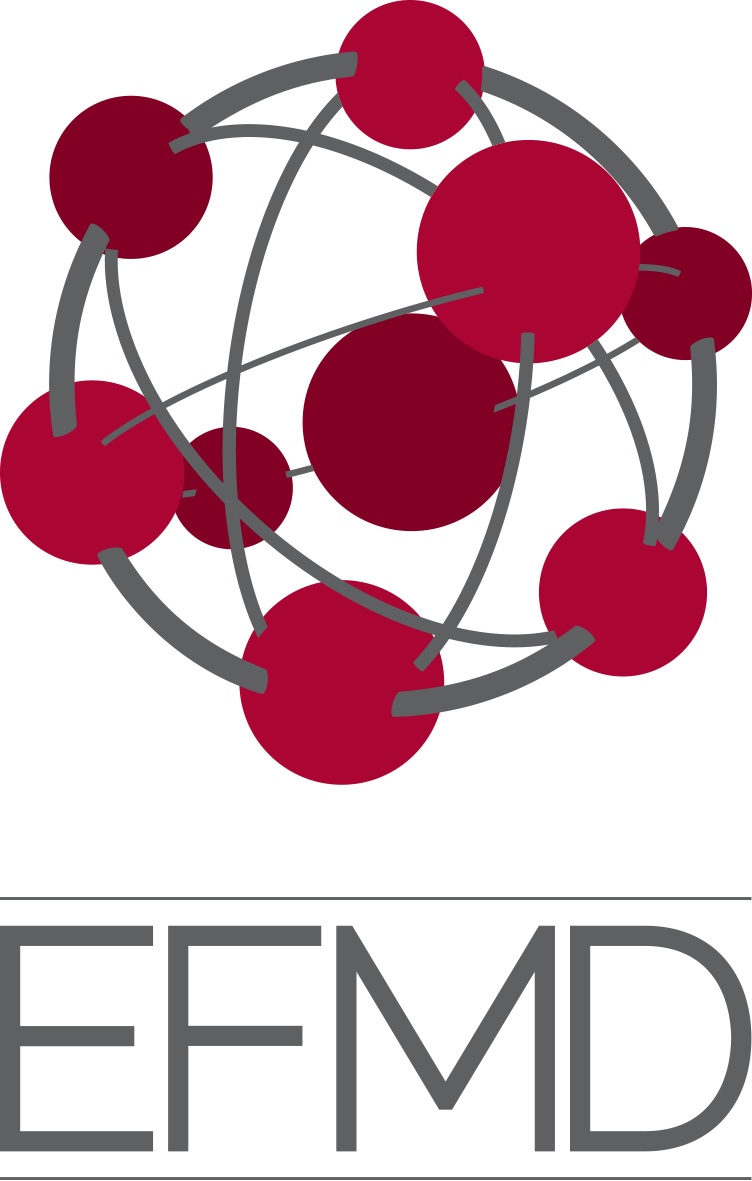 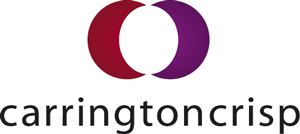 The role of the SDGs in business education
Few staff are unaware of the SDGs, but just over 10% know little about them.  Almost 80% of Faculty and just over 70% of professional staff believe that it's important for business schools to consider the Sustainable Development Goals in developing their programmes for students and employers or that the Sustainable Development Goals should be at the heart of every school's plans for the future.
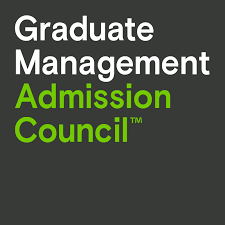 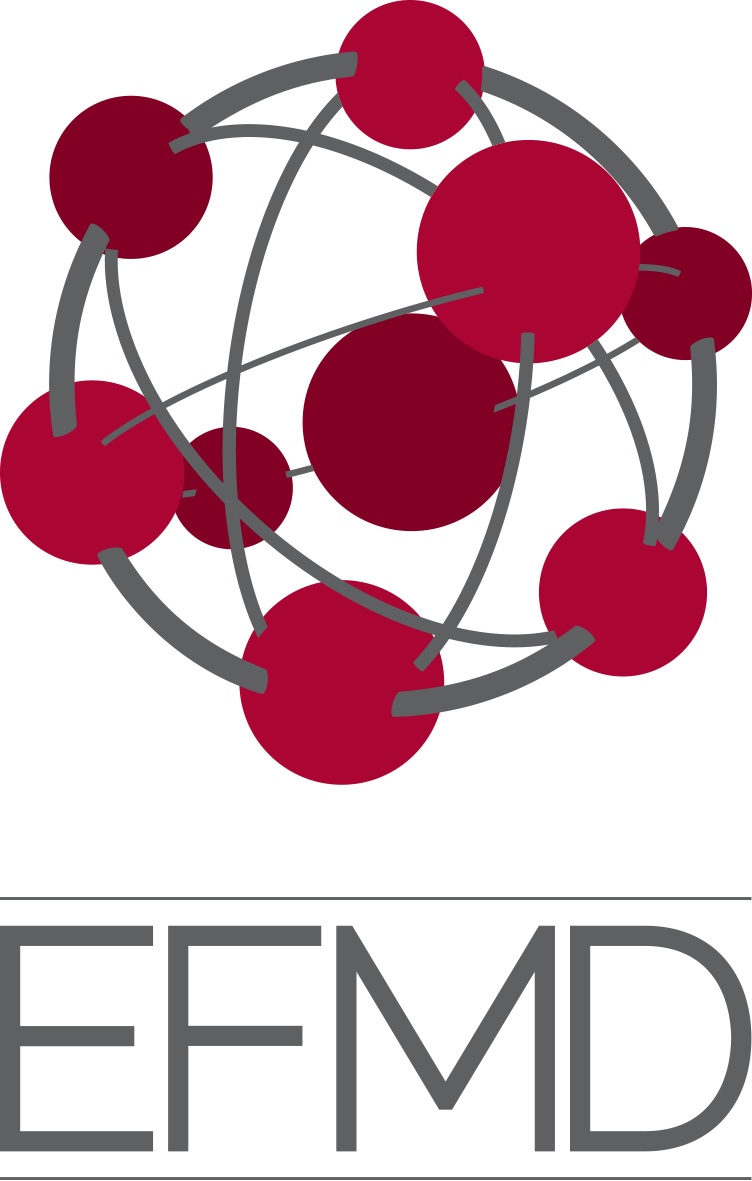 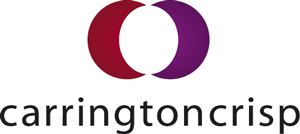 Most important skills for students to develop
Both sets of staff indicate that critical thinking skills are the most important for students to develop.

Professional staff also highlight emotional intelligence, complex problem solving and dealing with ambiguity and uncertainty.

Faculty highlight dealing with ambiguity and uncertainty, cross-cultural understanding. Complex problem solving and emotional intelligence.
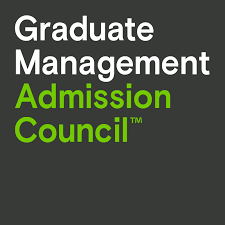 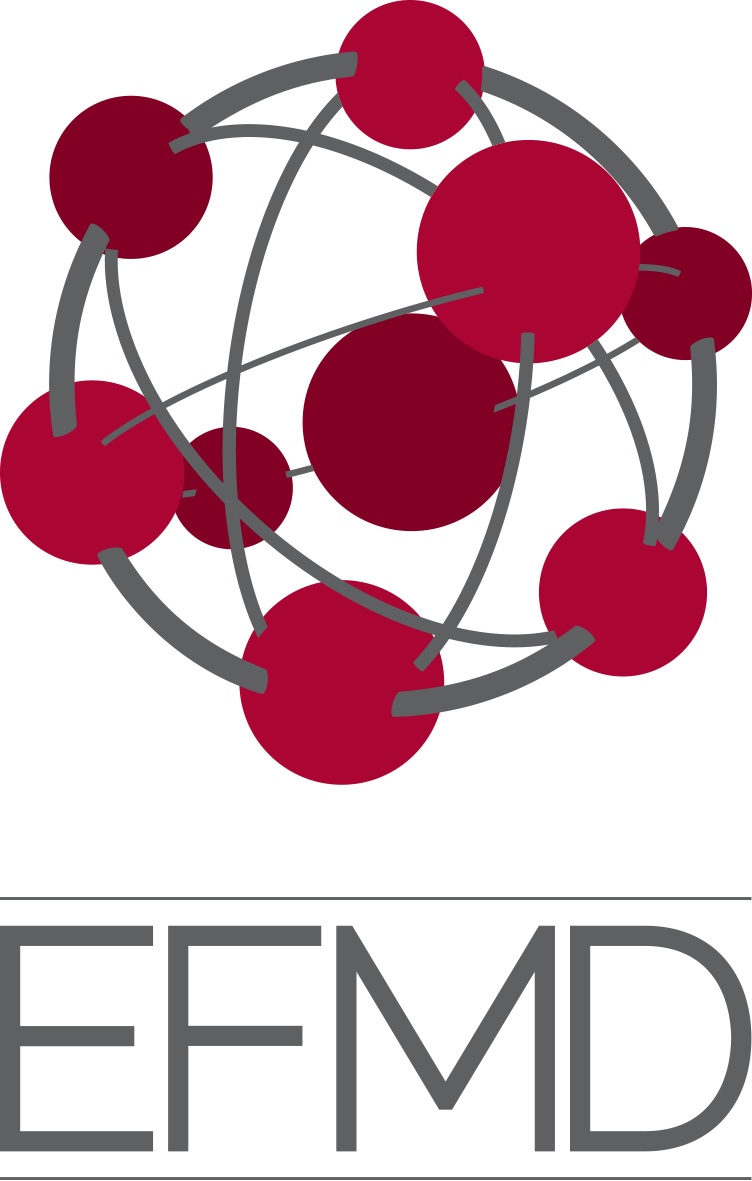 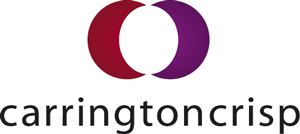 More than three-quarters of both groups strongly agree that future graduates should expect to need to learn new skills to advance their career in the future.  More than 40% believe they should expect to change career completely at least once in their lifetime.
Around one-third of faculty and just over one in five professional staff strongly agree that future graduates should expect to still be working in their 70s.

In the question, respondents were provided with a five point 
scale from definitely agree to definitely disagree.
Future graduates should …
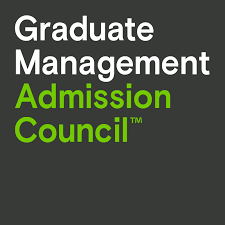 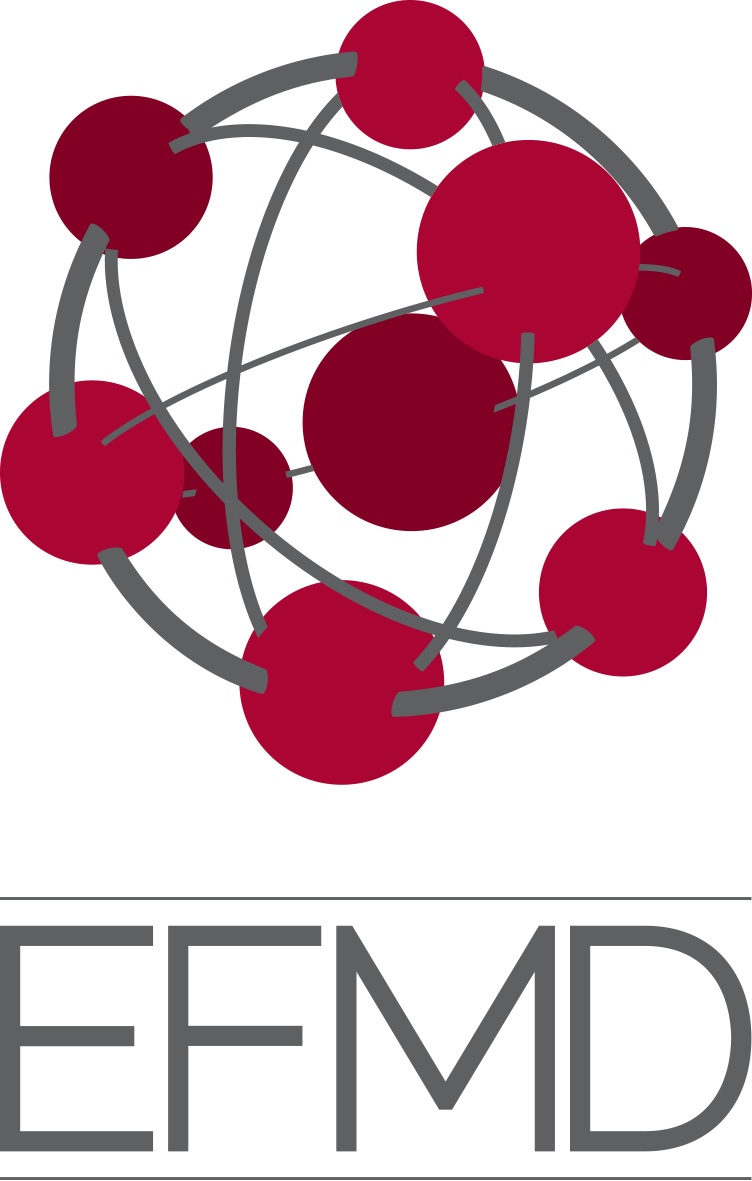 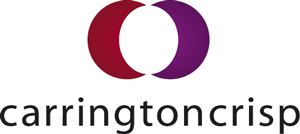 For both faculty and professional staff, the top three issues for business schools in the future are the need to develop ‘soft’ skills not just technical expertise in students, to evolve to meet the rapidly changing skills required by employers and the need to introduce more experiential learning.


In the question, respondents were provided 
with a five point scale from definitely agree to 
definitely disagree.
In the future, business schools …
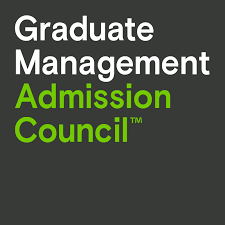 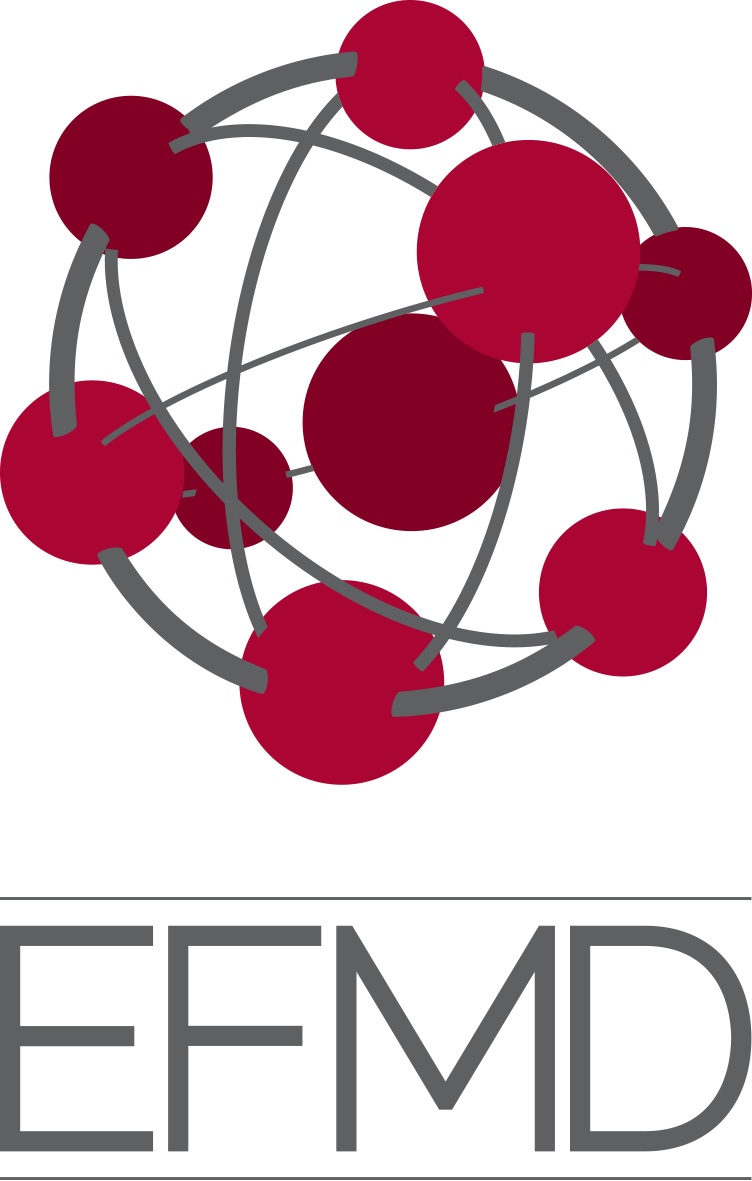 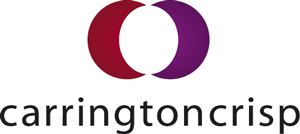 In the future, business schools …
Offered four statements about research, faculty were most likely to definitely agree that in the future business schools need to produce more relevant and practice-oriented research.  Professional staff are most likely to highlight the need to work more closely with employers to produce research with impact.


In the question, respondents were provided with a 
five point scale from definitely agree to definitely disagree.
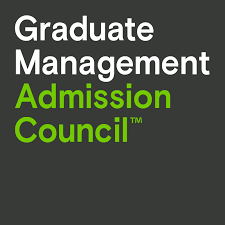 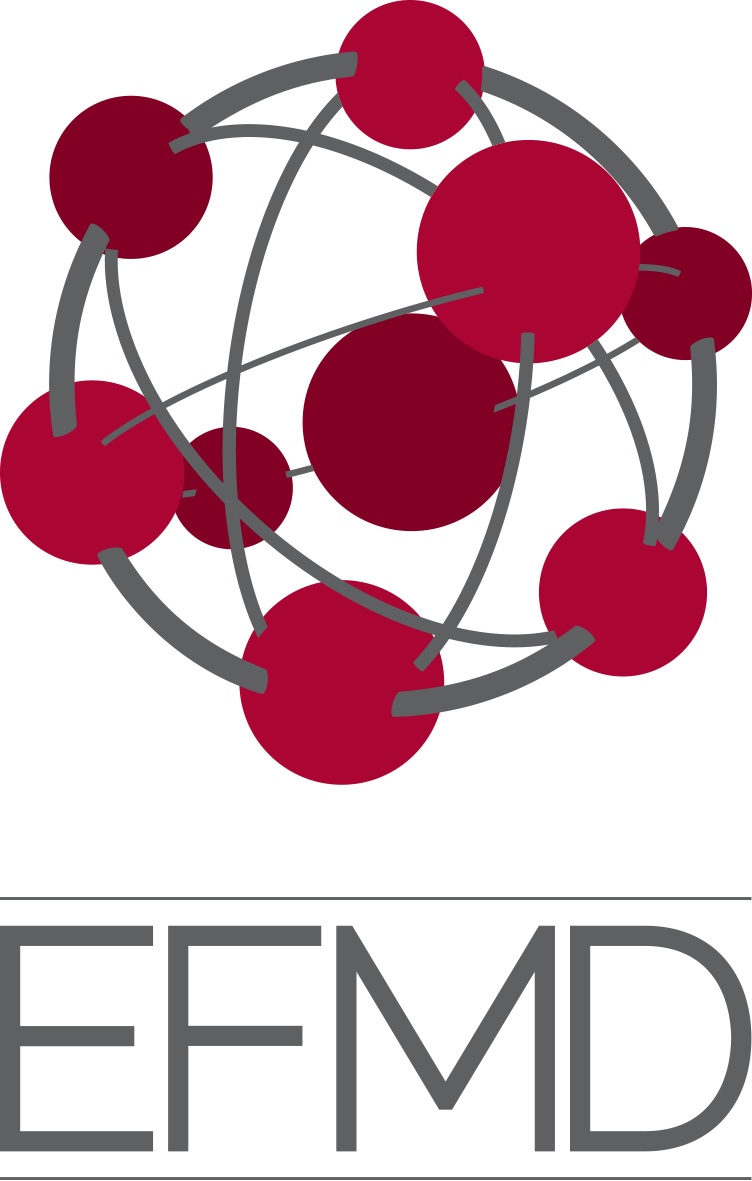 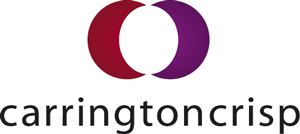 Most valuable topics to include in business education in the next five years
More than 40% of both groups of staff identify data analytics and data-driven decision making as the most valuable topic to include in business education in the next five years.  More than 40% of faculty also highlight decision making in uncertain and complex times.
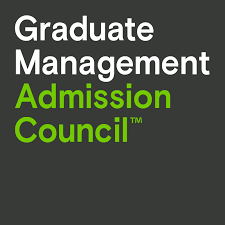 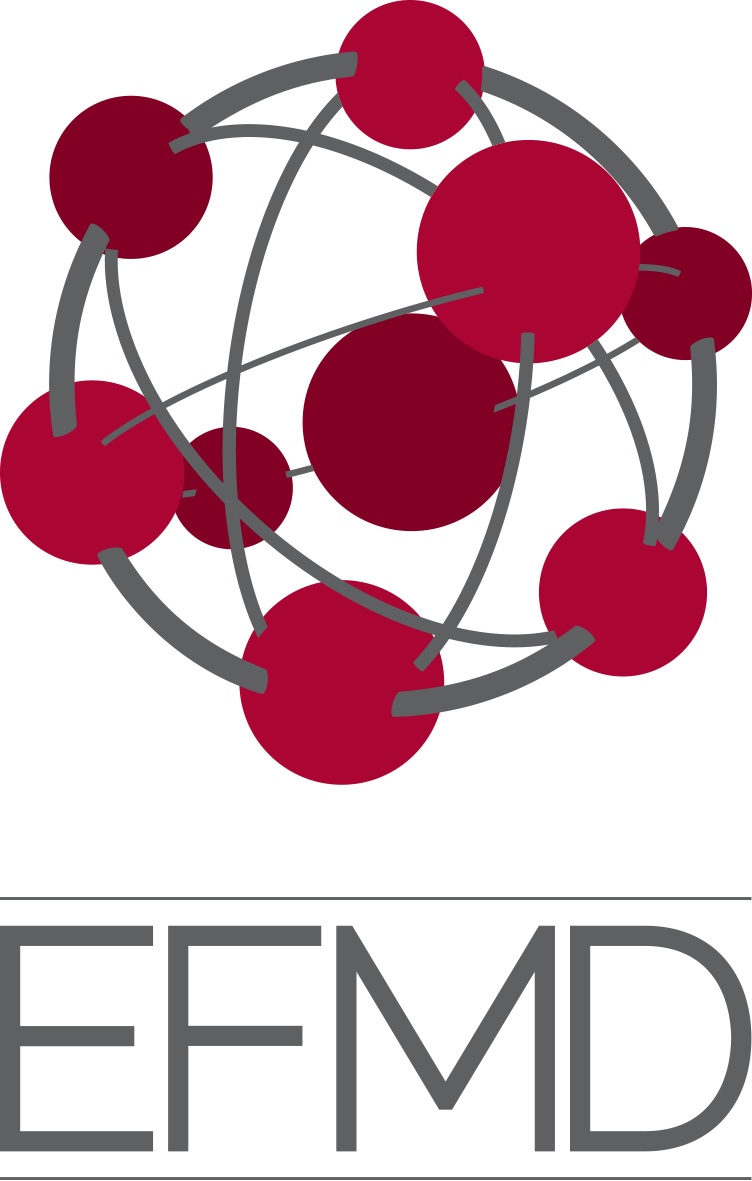 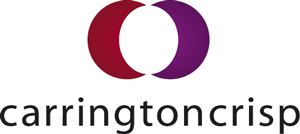 How are business schools meeting the changing needs of employers?
Both groups of staff are most likely to identify three ways in which their schools are meeting the changing needs of employers:
reviewing our degree portfolio;
growing our executive education offer; and
utilising digital tools to enhance current learning offers.
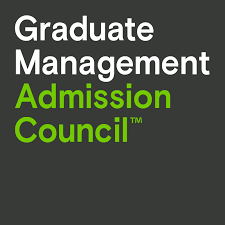 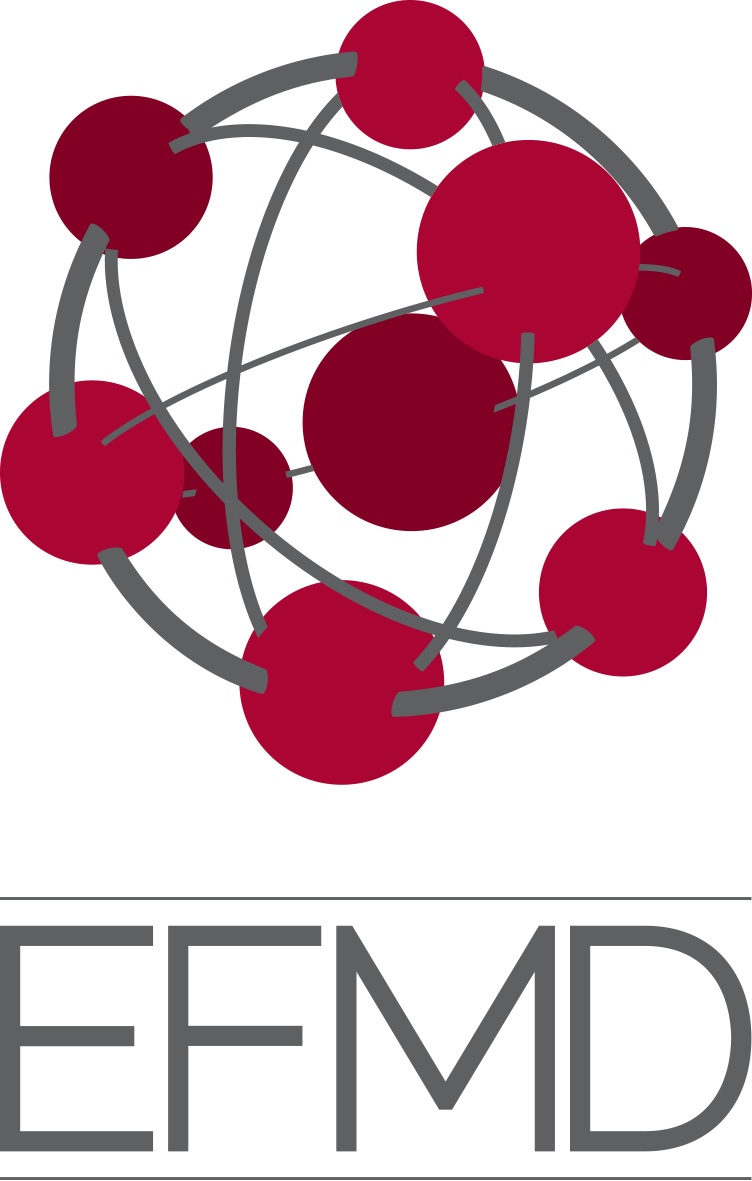 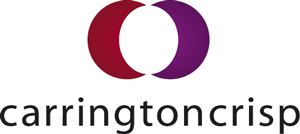 All employers
Demographics – role and number of employees in responding company
Which of these elements are most important to you in your future employees?
Employers are most likely to be seeking future  employees that embrace digital transformation, bringing together technology and management skills and are open to work in a multi-national and multi-cultural environment.
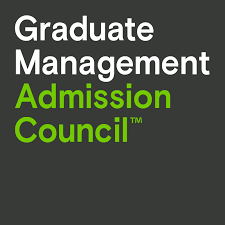 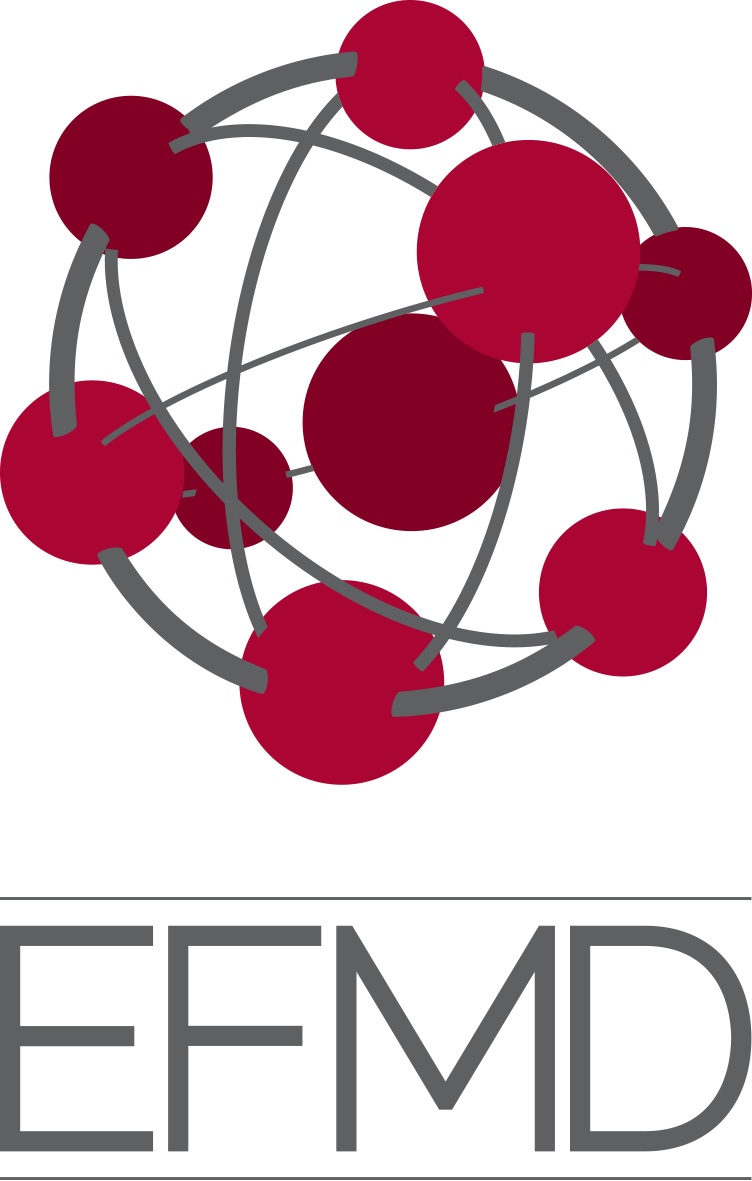 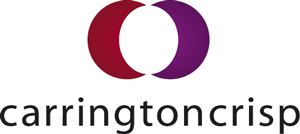 When choosing which business schools to recruit from, which of the following are most important?
For employers, when choosing where to recruit from its most important to work with a business school with a strong tradition of producing talented graduates and a school which will build an ongoing relationship with our organization.


Respondents were asked to rank all options from 1 to 7 where 1 was most important to them.
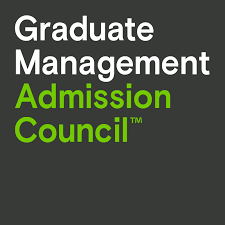 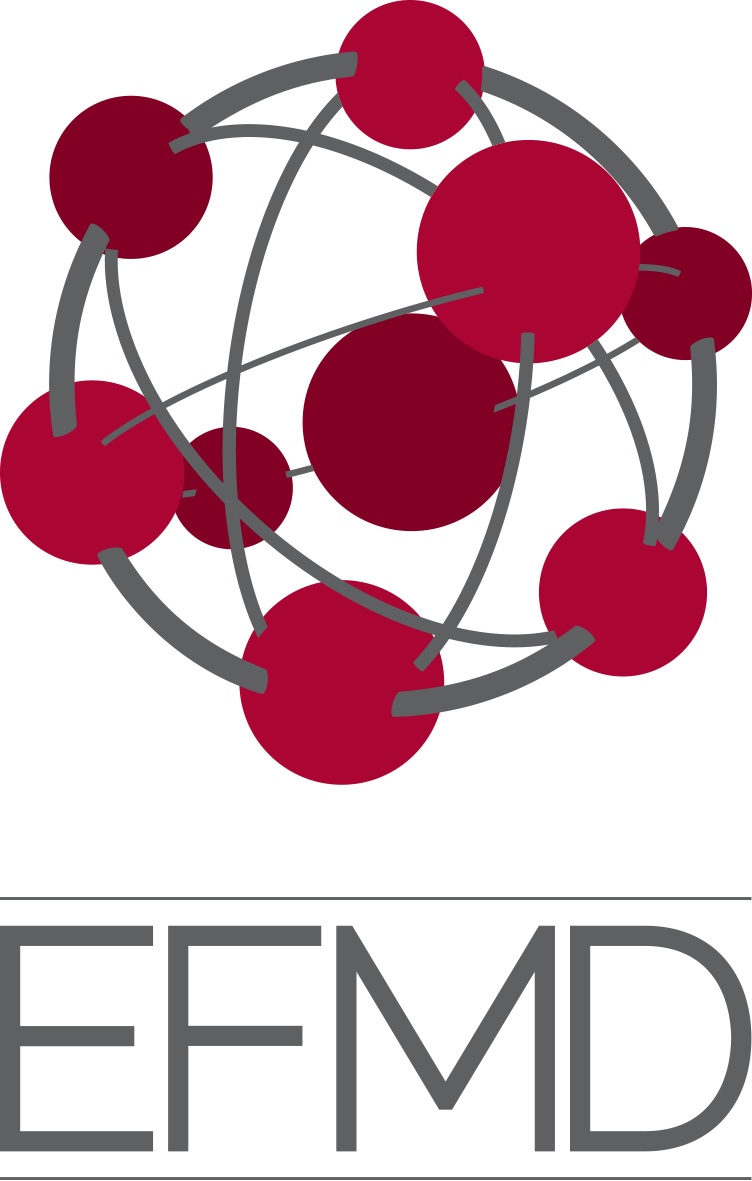 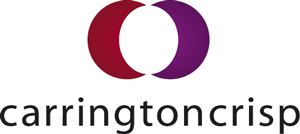 Graduates that employers recruit in the future …
More than 80% of employers agree that graduates will need stronger social and emotional skills and more advanced cognitive capabilities, such as logical reasoning and creativity to succeed in business, as well as needing to be prepared to upskill and reskill throughout their lives to remain in employment.
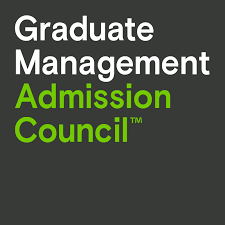 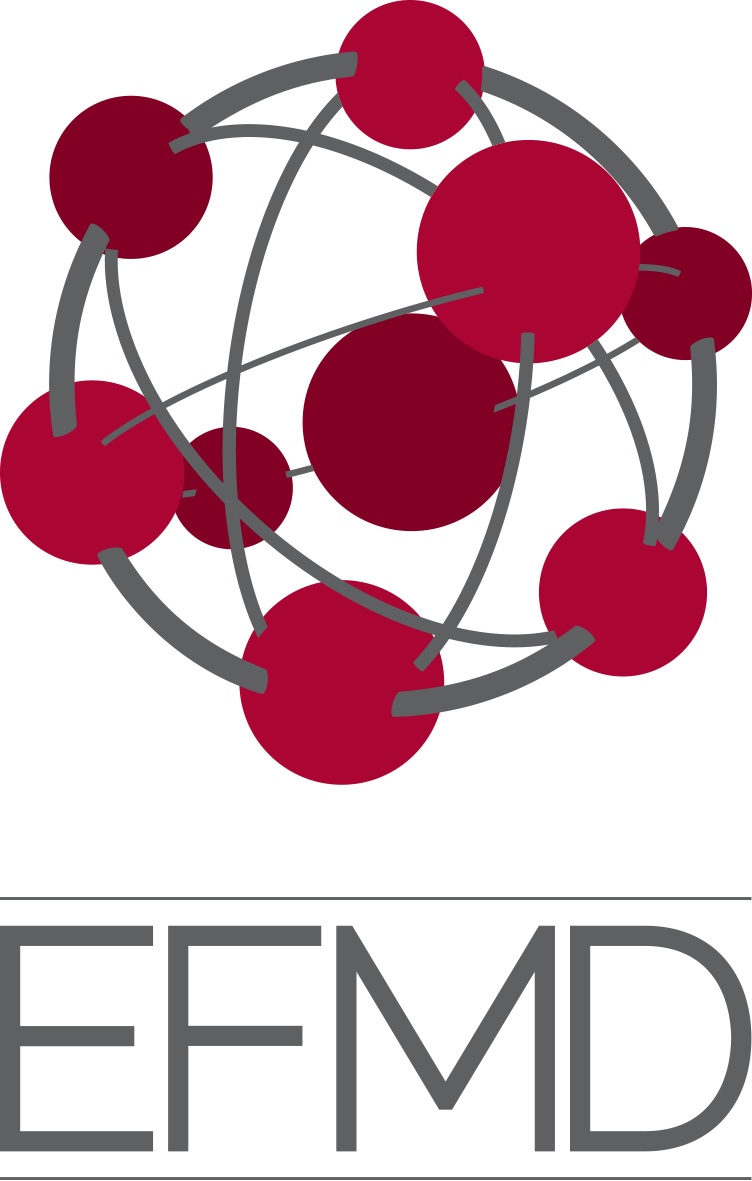 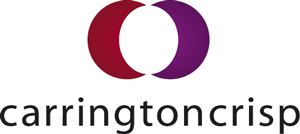 Views of rankings
Just over two-thirds of employers agree that:

ranking methodologies are unclear
rankings provide useful information for prospective students
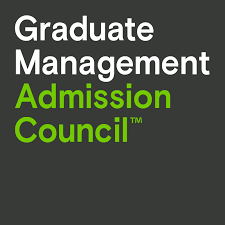 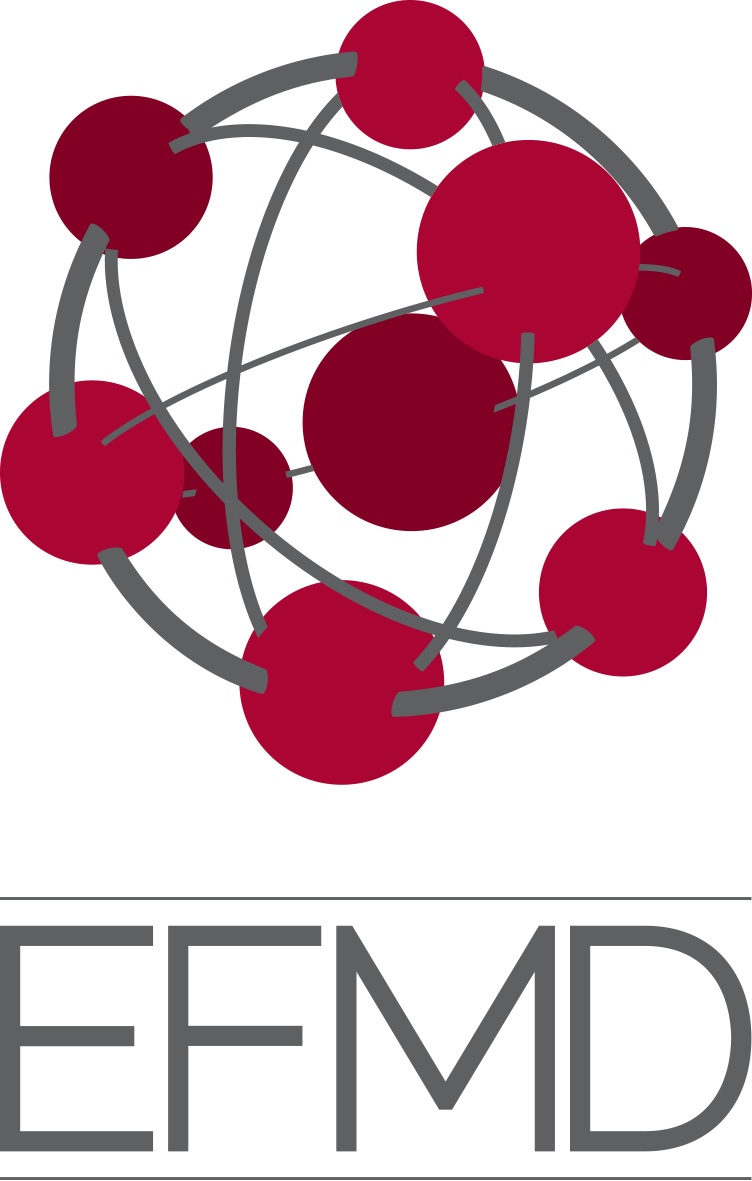 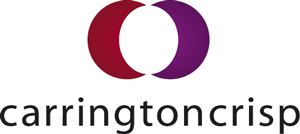 Would you consider recruiting graduate-level staff without a degree but with one or more of the following types of qualifications?
More than 60% of employers will consider recruiting graduate-level staff without a degree if they have an industry certification or a micromaster.
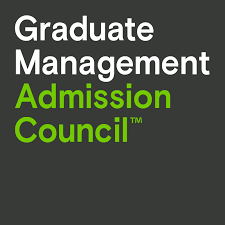 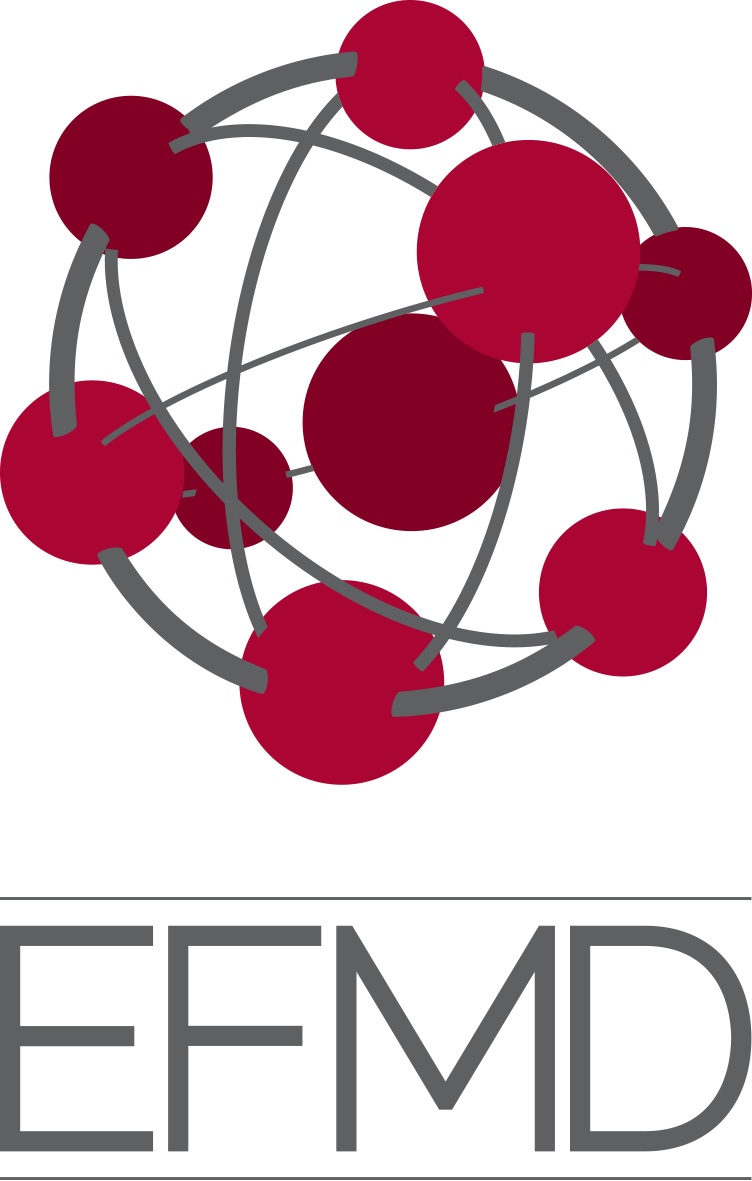 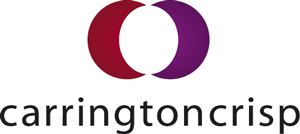 Skills development for employees
Just under 80% of employers agree that:

Provision of learning and development content on video sharing platforms makes me question the value of more formal programmes
Face-to-face learning provides a richer and more effective experience than online learning
A blended model combining face-to-face and online learning is an ideal skills development path
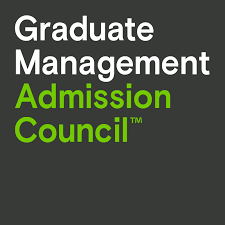 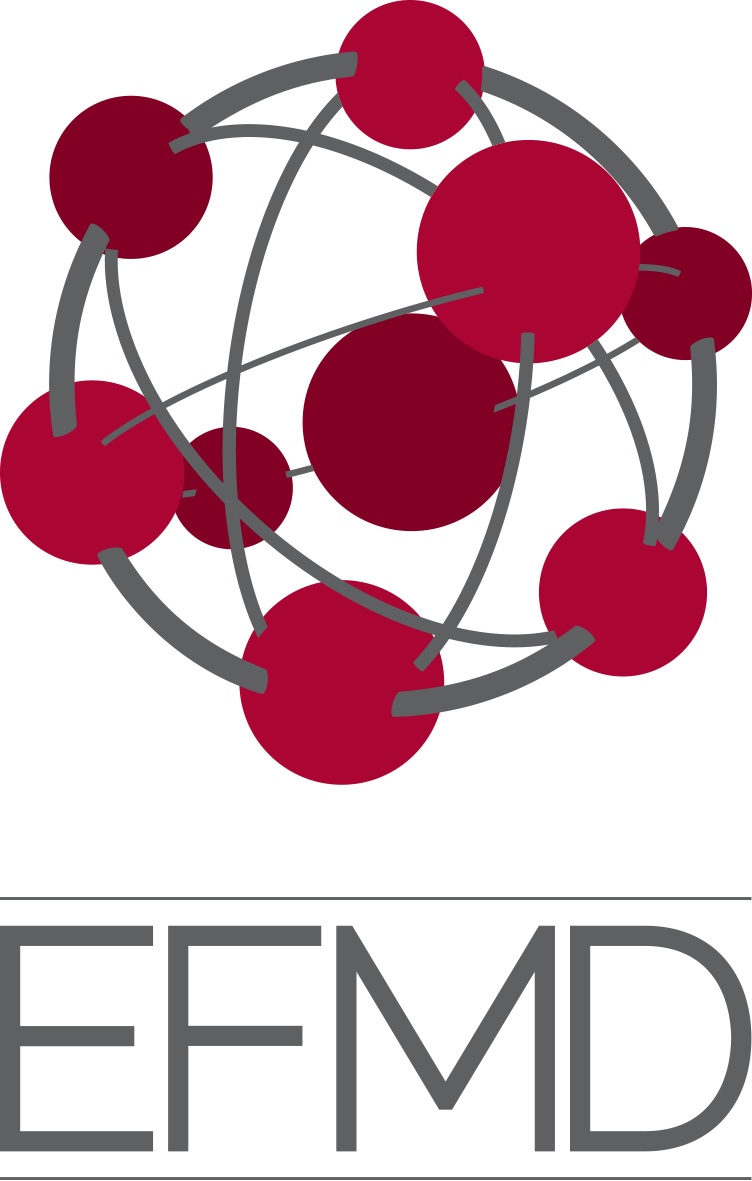 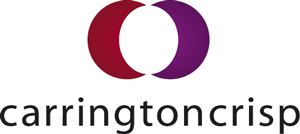 The role of the SDGs in business education
Only 10% of employers are unaware of the Sustainable Development Goals.
Just over 4 out of 10 employers (39%) say ‘It's important for business schools to consider the Sustainable Development Goals in developing their programmes for students and employers’, while 21% indicate that ‘The Sustainable Development Goals should be at the heart of every school's plans for the future’.
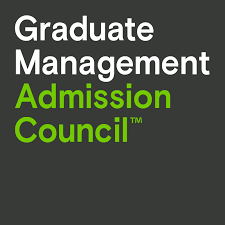 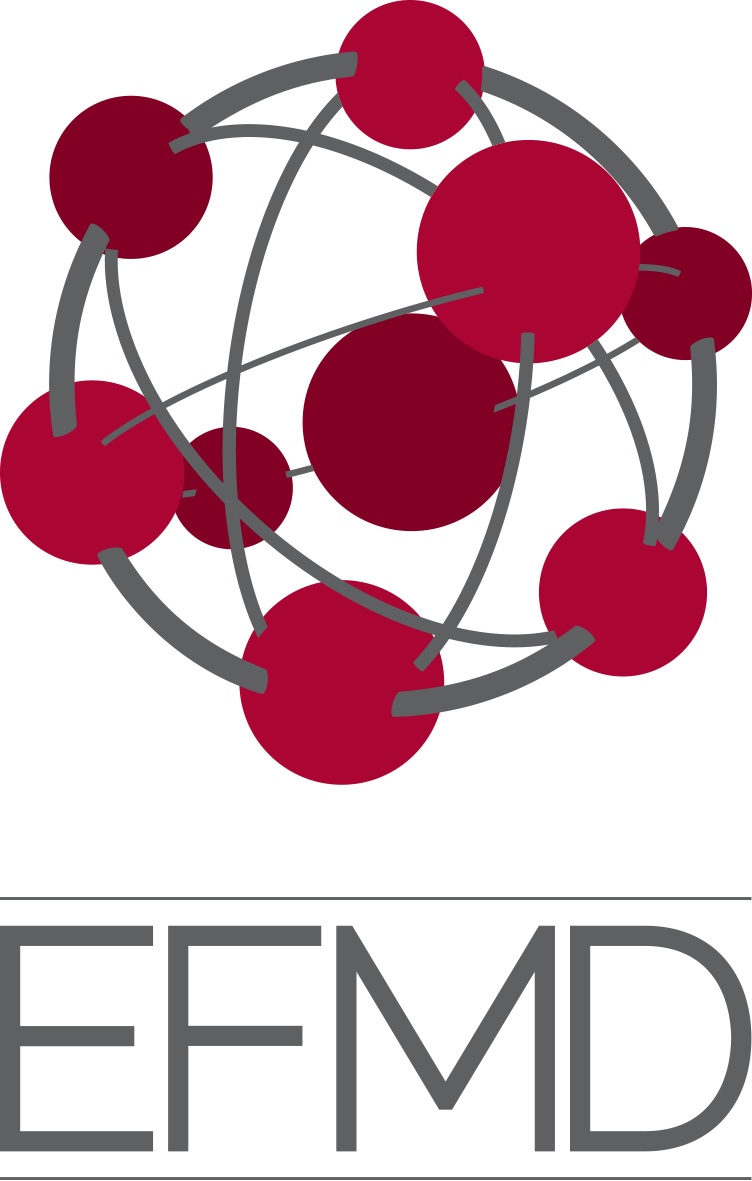 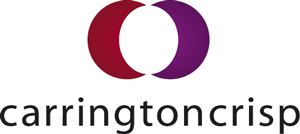 Skills to ensure future career success
For employers, the key skills to ensure career success are:

Creativity
Leadership
Communication skills
Self-confidence
Adaptability
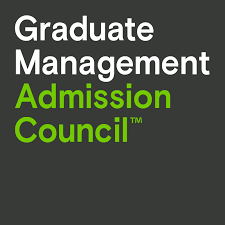 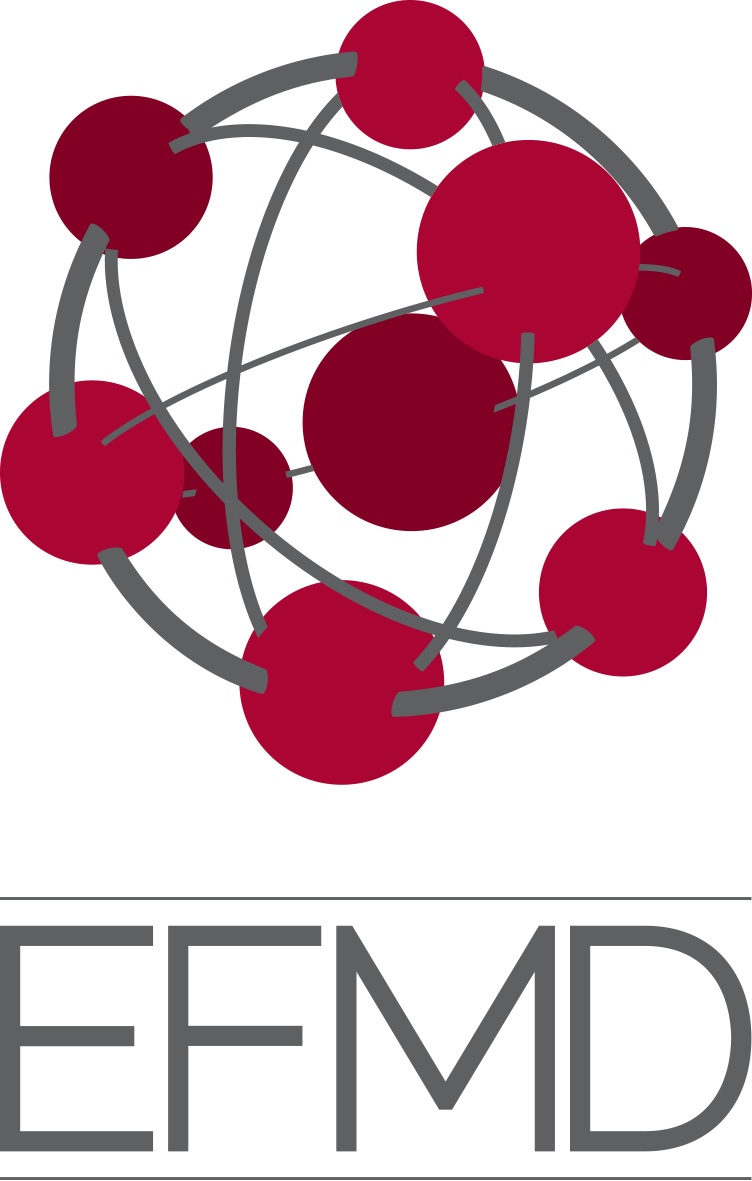 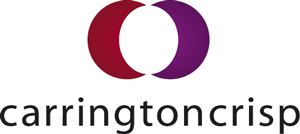 Looking ahead, business schools …
More than half of employers definitely agree that business schools need to introduce more experiential learning.  

Just under half of employers definitely agree that business schools should educate students about global socioeconomic and environmental challenges.
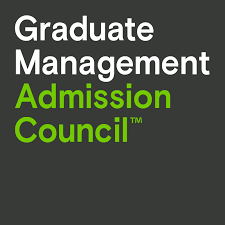 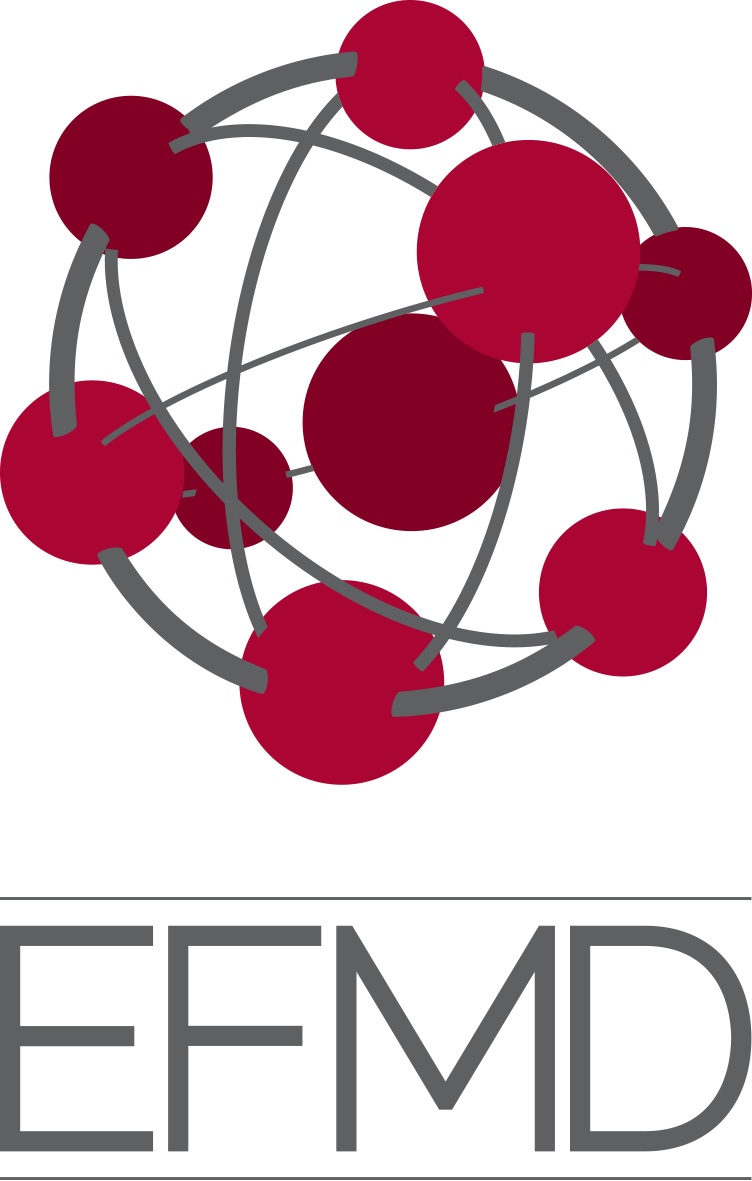 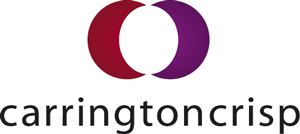 Topics most valuable for a prospective employee to study in the next five years
Employers suggest its most valuable for a prospective employee to study digital transformation, technology management, innovation and creativity and design thinking.
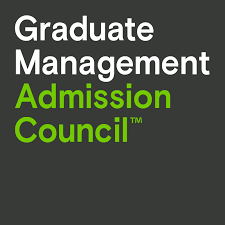 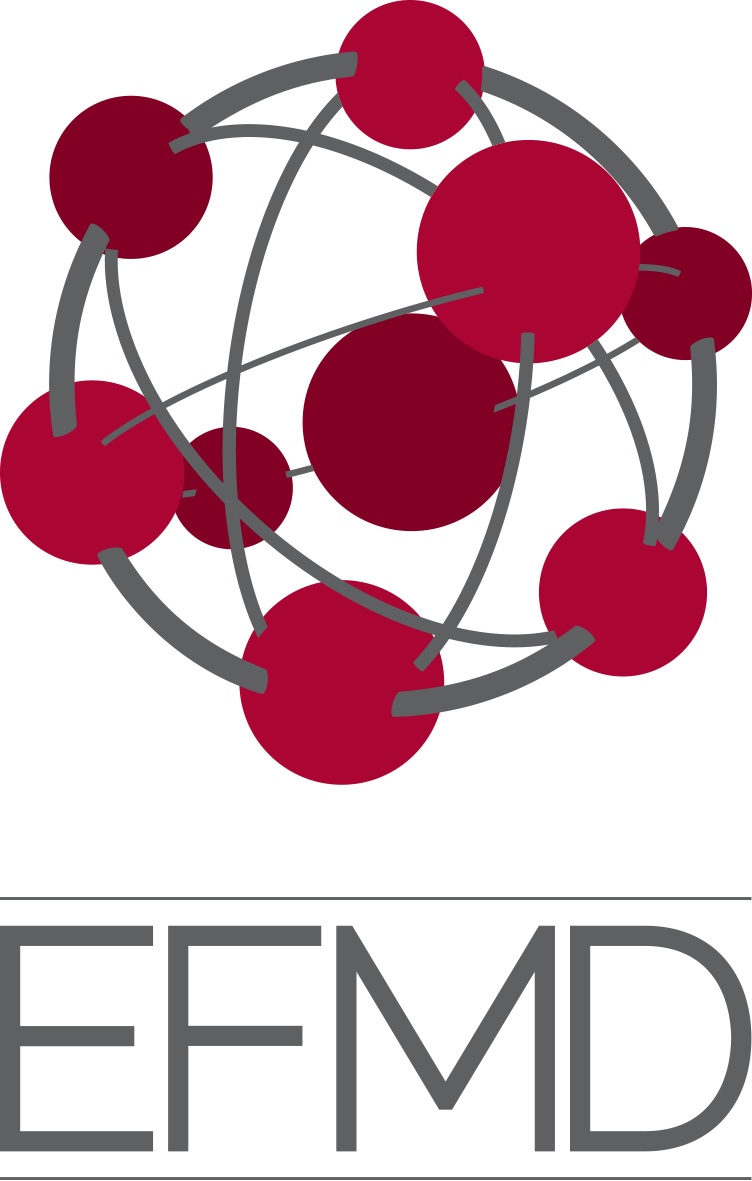 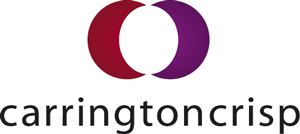 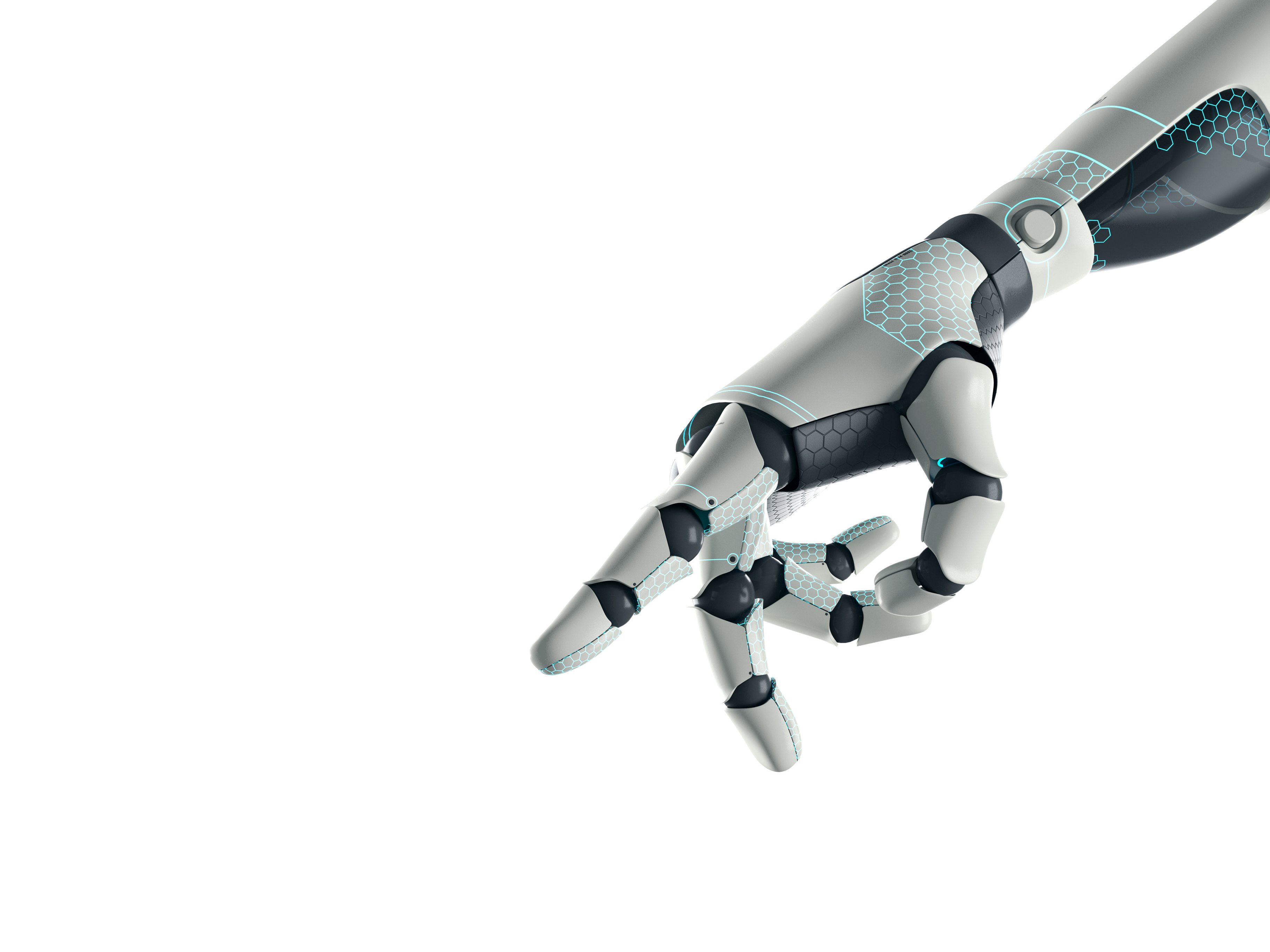 Women and men
Data splits
Status of respondents
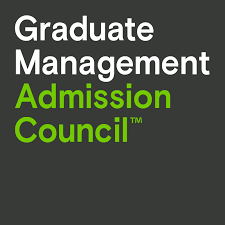 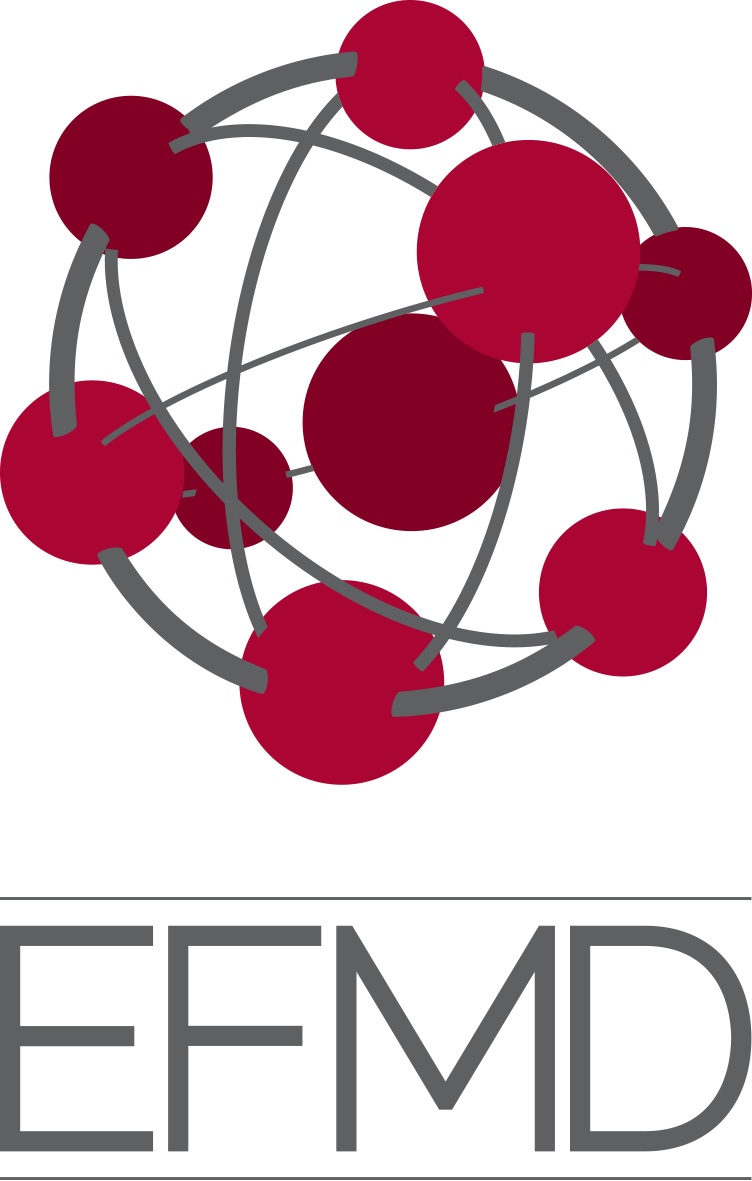 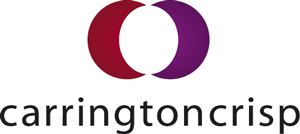 Describe yourself
Women are more likely than men to describe themselves as eager to explore their potential and ambitious to achieve positive change.
Men are more likely to describe themselves as highly analytical and are twice as likely as women to say they like to take risks.
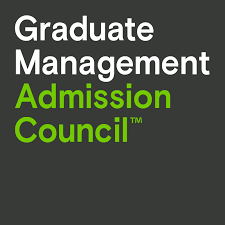 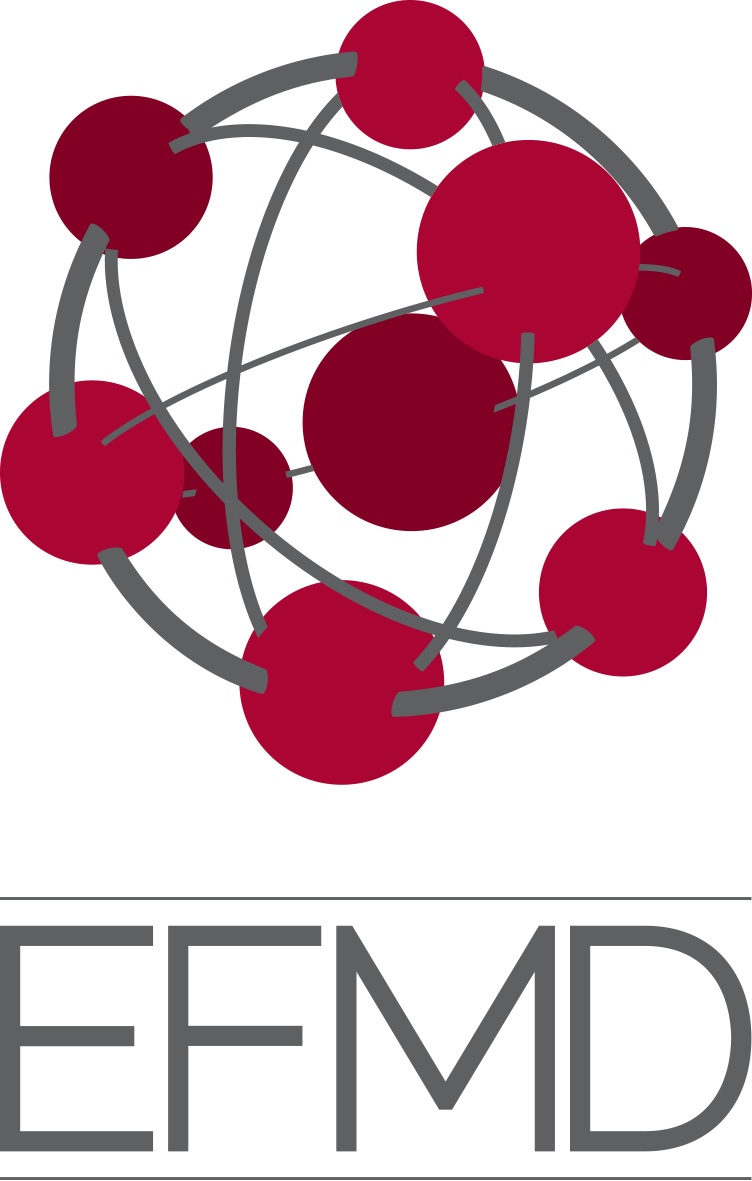 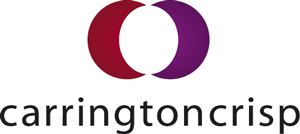 I want to study at a business school …
Both women and men are most likely to want  to study at a business school that allows them to accelerate and transform their career prospects.

Women are notably more likely than men to want to study at a school that offers flexible ways of teaching & learning, including face-to face and online provision and that promotes diverse career development paths for its students, including private and public sector.
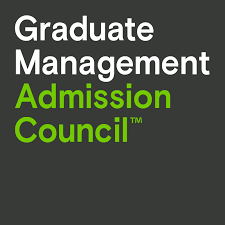 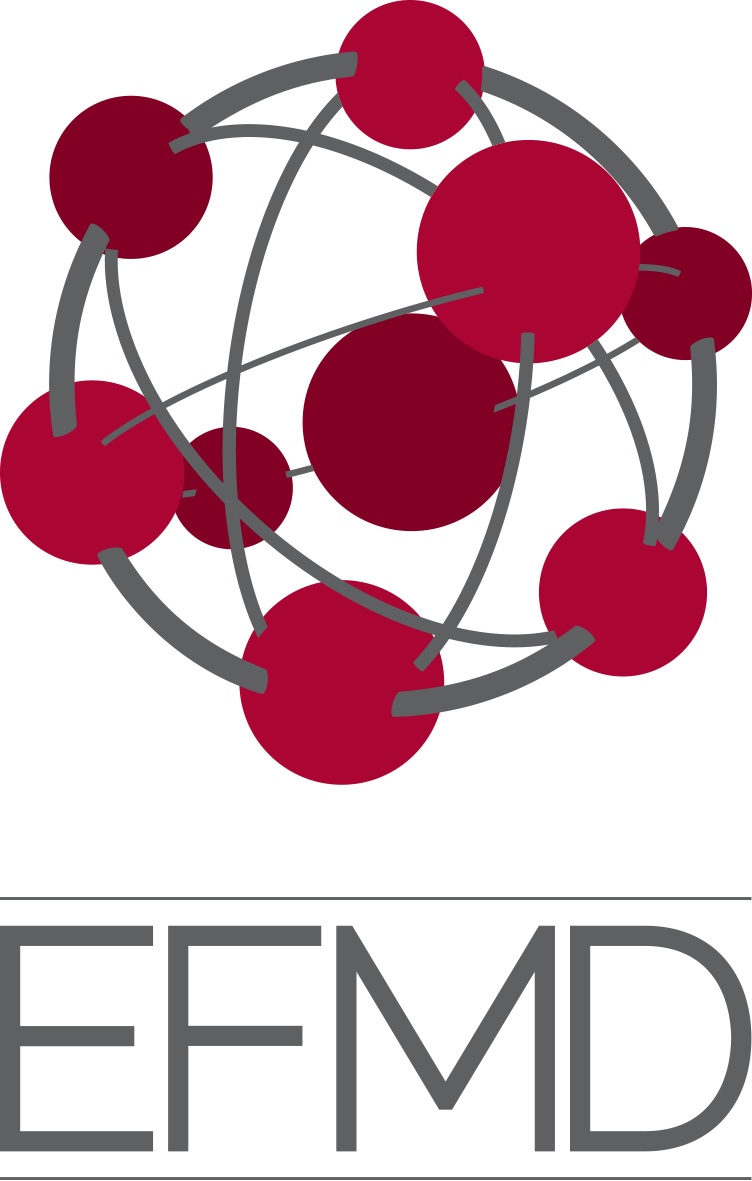 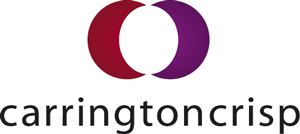 Which features would add most to your student experience?
Both women and men are most likely to believe that an internship would add most to their student experience.  Women are more likely than men to see the value of an international study trip and mental health support for students.  Men see more benefit than women from an entrepreneurship bootcamp, an accelerator programme and an investment pitching competition.
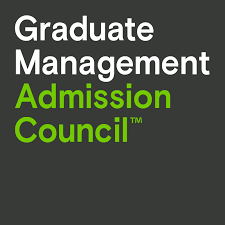 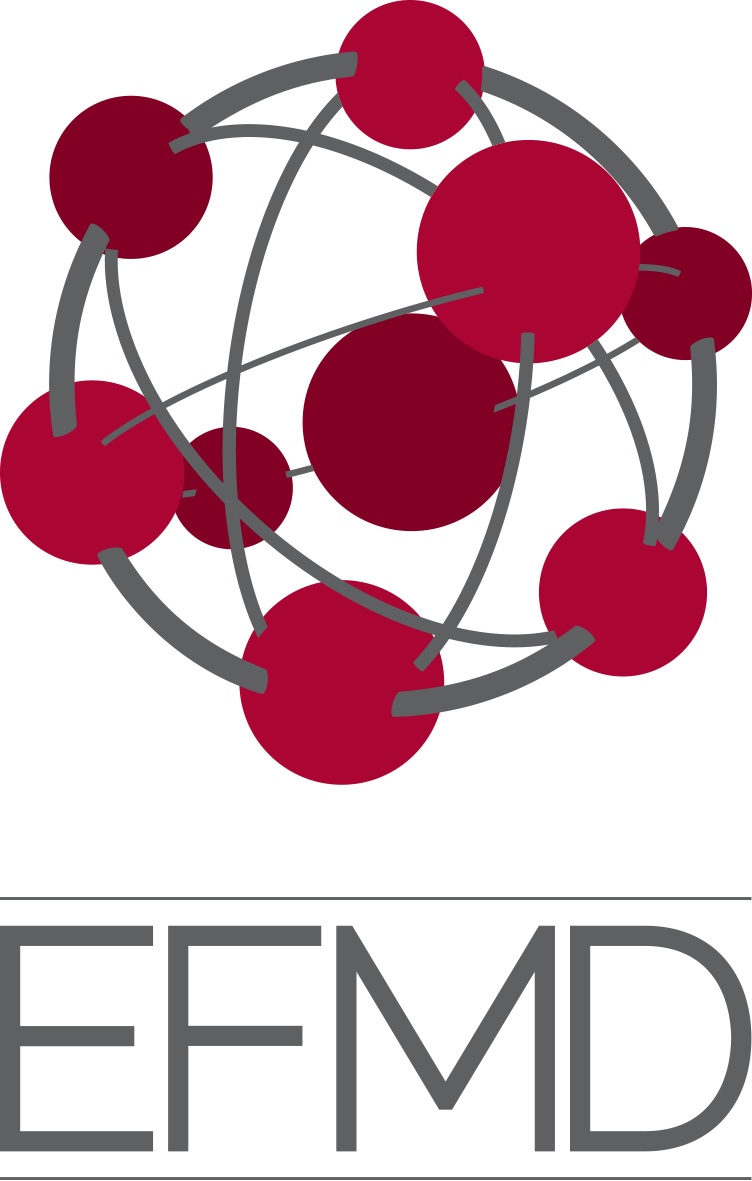 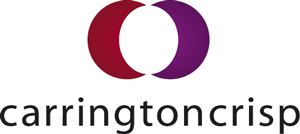 Most important when choosing where to study
Both women and men highlight a belief that their chosen school will help them improve their career prospects  and a desire to study at a school that is highly ranked.
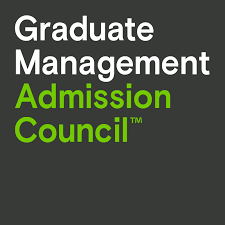 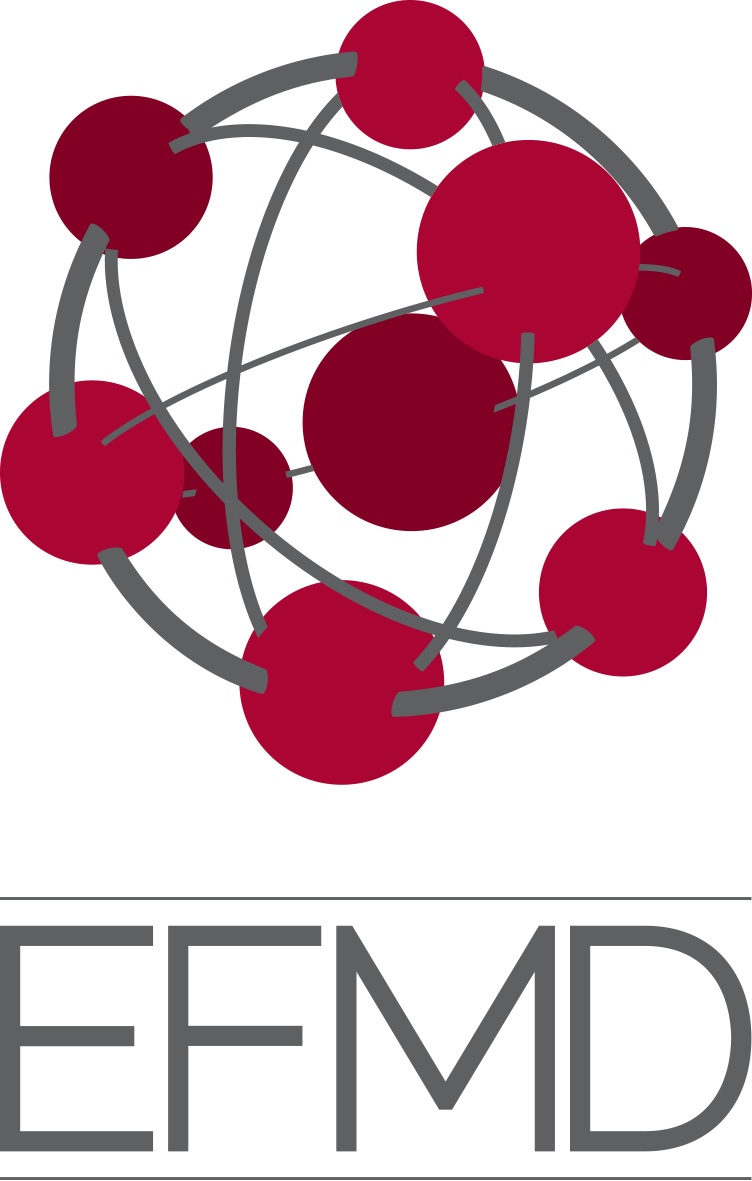 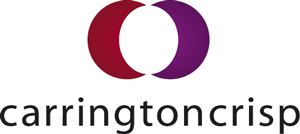 Views of rankings
Women and men hold similar views about rankings, with more than 60% agreeing that rankings provide useful information for prospective students and almost as many of both groups also agreeing that rankings are/were an important tool for me when deciding where to study.

However, there is some concern about rankings methodologies, about too much emphasis on salary increase among alumni and that rankings are a poor tool for prospective students.
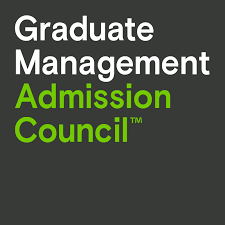 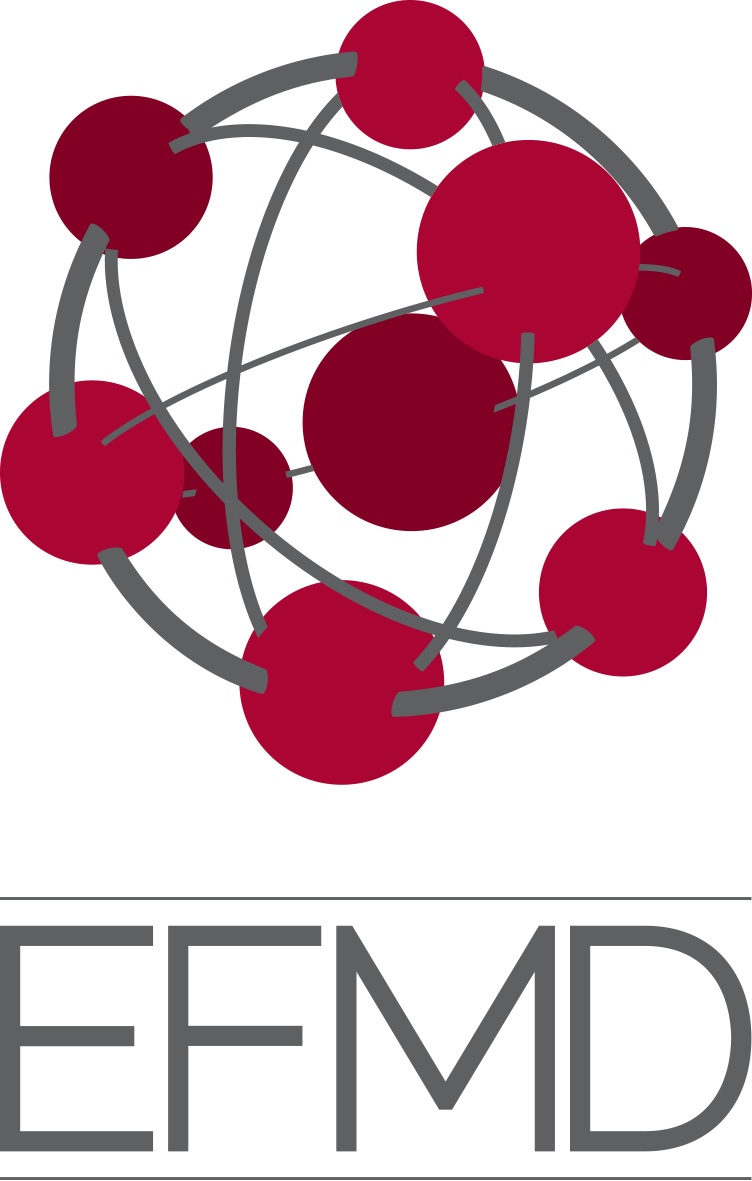 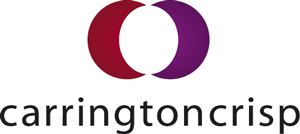 Most important information in rankings
Despite concerns about the role of salary increase in rankings, around 40% of women and men say it is an important element, rating it as the third most important overall.
Both groups put ‘Percentage of students employed within six months of graduation’ as the most important criteria in rankings.  Women choose ‘Percentage of students having an internship/placement of more than one month during their degree’ as their second most important criteria, while men select ‘Employers ratings of the school’.
While 17% of women believe the ‘Percentage of women studying on business degrees’ is an important element of rankings, only 9% of men agree.  Neither group believe the ‘Incorporation of the UNs Sustainable Development Goals into the curriculum and the operation of the school’ is an important element of rankings, chosen by only 12% of women and 13% of men.
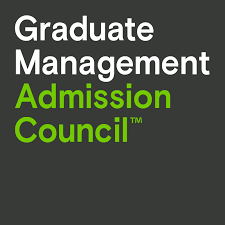 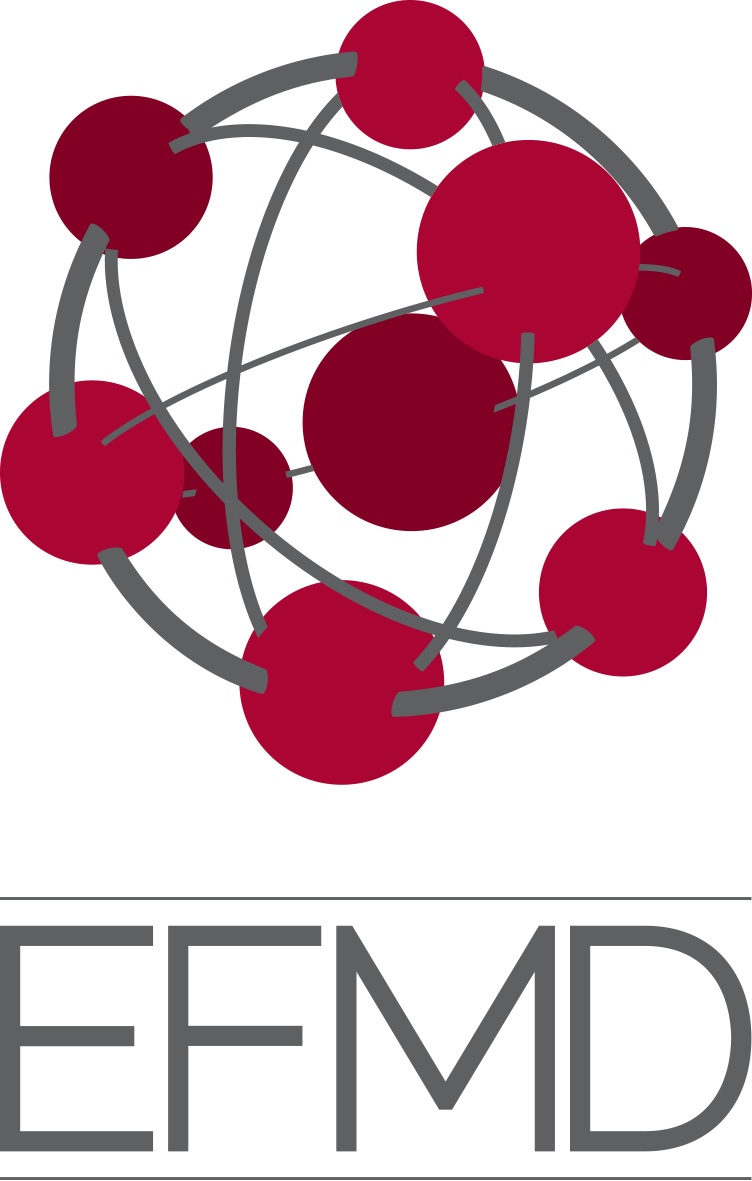 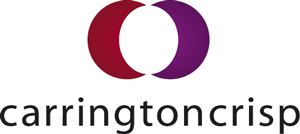 Qualifications considered
Other than a traditional on campus degree, the other top choices of qualifications are ‘Industry certification, e.g. Microsoft/Cisco IT certification, Project Management, etc.’ and an ‘Online degree’.  Micromasters and Digital badges are chosen by more than 1 in 5 men but are less popular with women.
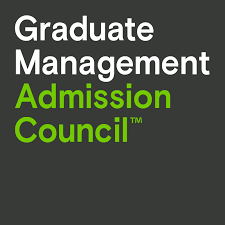 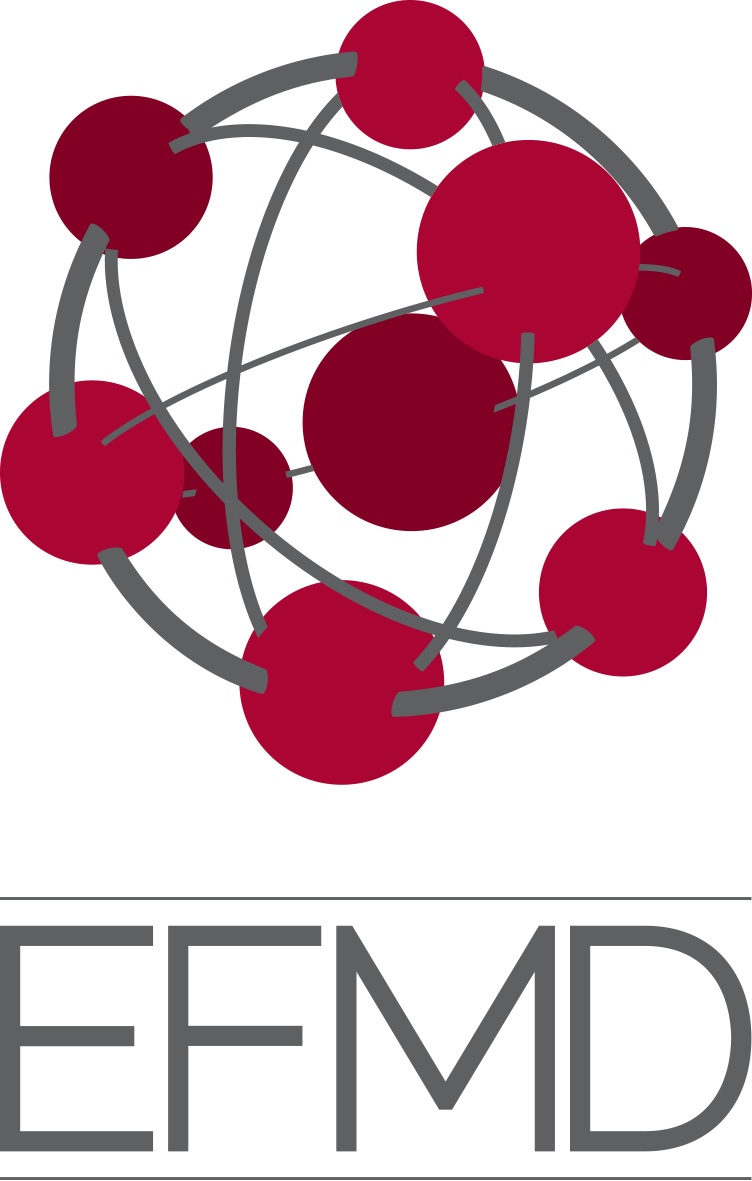 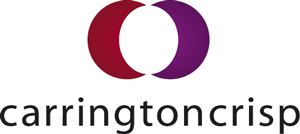 Asked about digital providers, LinkedIn Learning is best known and most likely to be considered, with twice as many women aware of their service compared to other providers listed.  A quarter of men have used LinkedIn Learning and 22% have used Coursera.
Digital providers
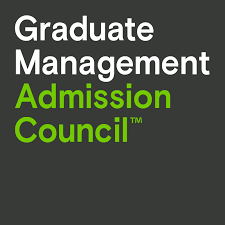 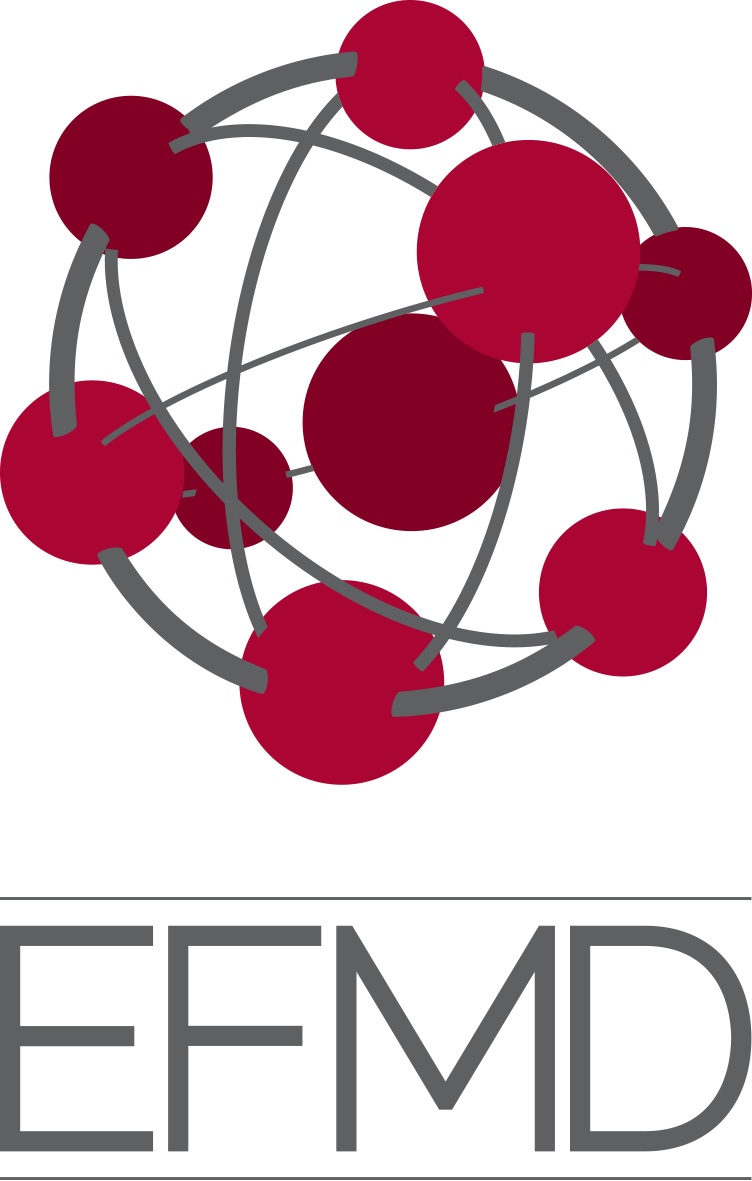 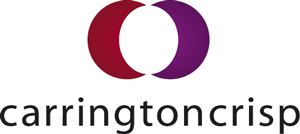 Views on future management education
Around 1 in 7 women and 1 in 5 men definitely agree that learning content on video sharing platforms makes them question the value of more formal programmes.  Just under 40% of women and just over 35% of men believe face-to-face learning provides a richer and more effective experience than online learning, however just under 30% of both groups definitely agree that a blended model combining face-to-face and online learning is an ideal skills development path.
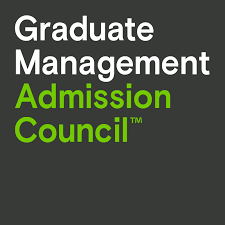 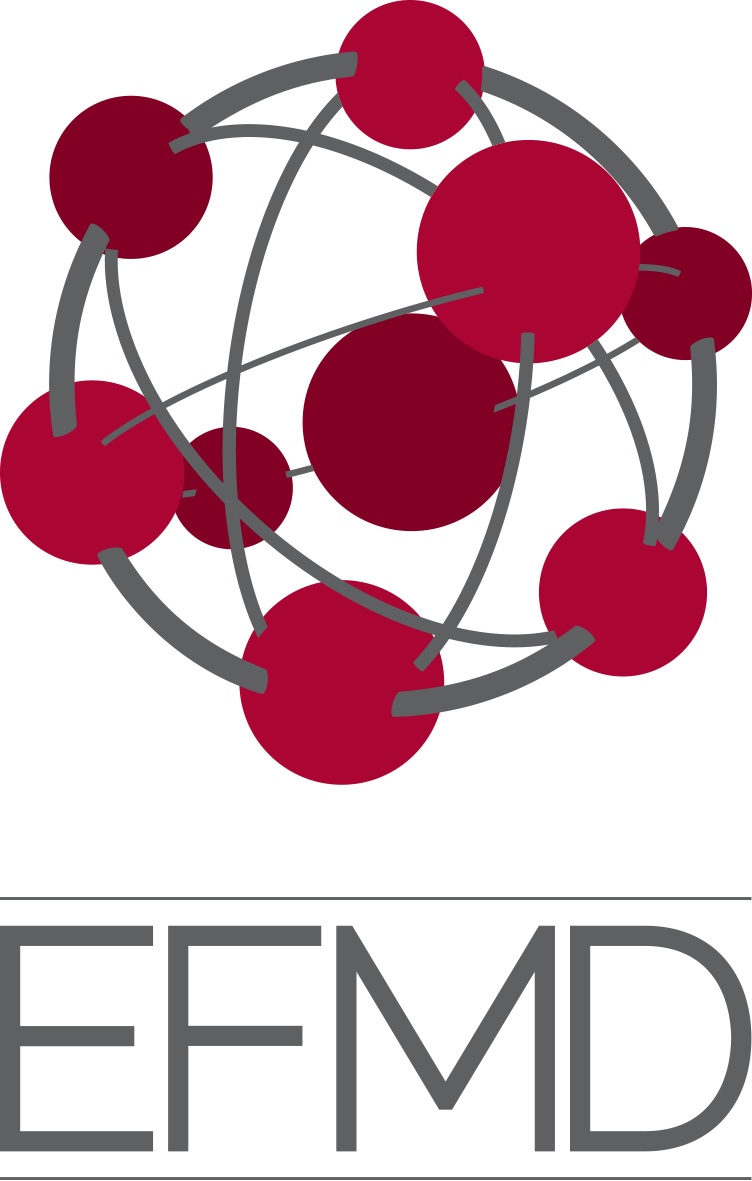 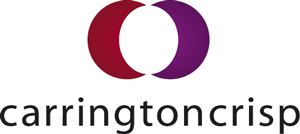 The role of the SDGs in business education
Almost 30% of both groups are unaware of the Sustainable Development Goals with slightly more than 1 in 5 aware of the SDGs but not knowing much about them.
However, around 45% of both women and men believe ‘It's important for business schools to consider the Sustainable Development Goals in developing their programmes for students and employers’ or that ‘The Sustainable Development Goals should be at the heart of every school's plans for the future’.
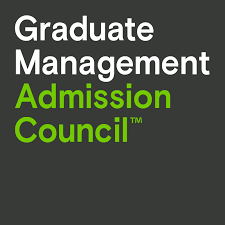 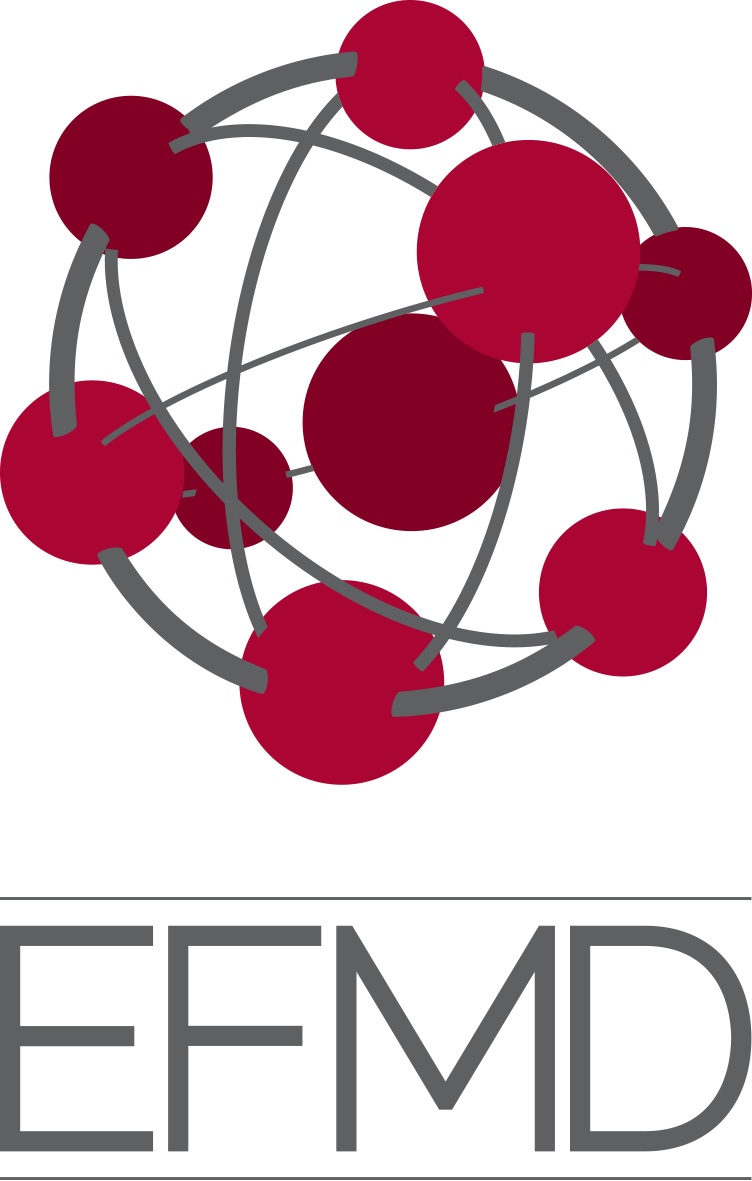 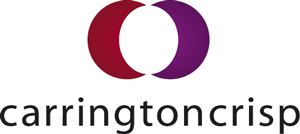 Most important skills to develop to ensure career success
For women, the key skills to ensure career success are:
Communication skills
Critical thinking skills
Leadership
Self-confidence
Team building and team work
Networking and collaboration

For men, the key skills to ensure career success are:
Leadership
Communication skills
Critical thinking skills
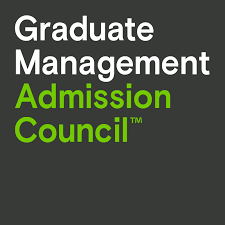 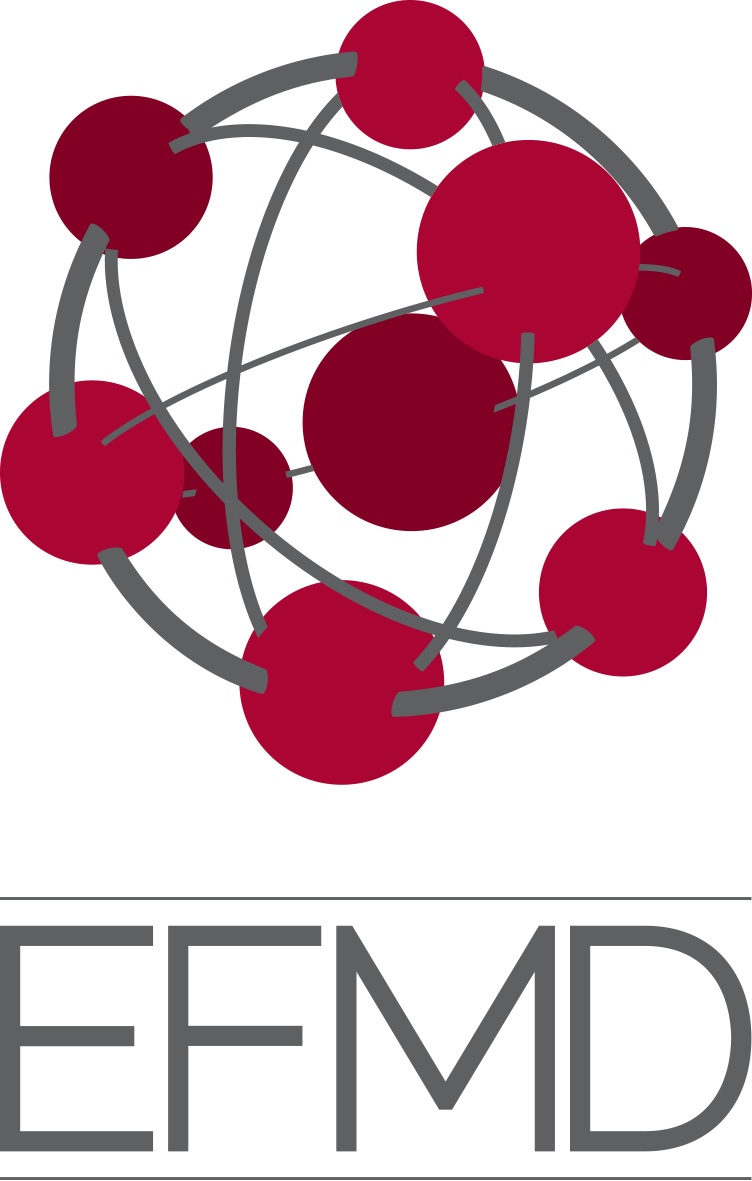 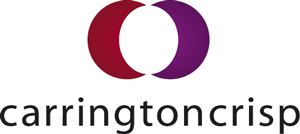 Views about careers
A quarter of women and more than a third of men agree that they are in no rush to start their career after studying, with around 40% of both groups agreeing that they still expect to be working in their 70s.
Just over half of women and more than 60% of men expect to start a business or work for themselves at some point in their life.  Just under half of both groups expect to change career completely at least once in my lifetime.
More than 80% of both groups agree ‘that I will have to learn new skills to advance my career in the future’.
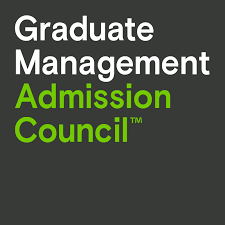 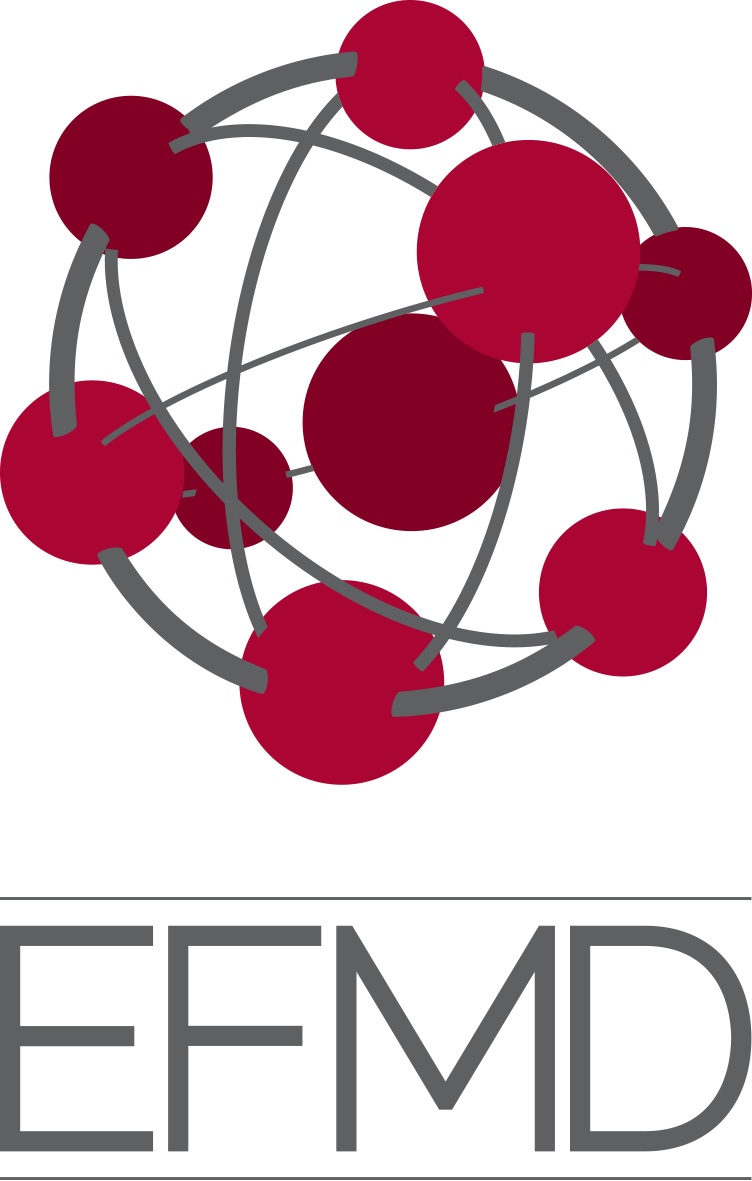 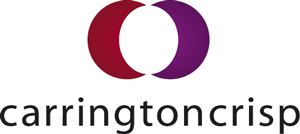 In the future, business education …
Women and men largely agree that business education needs more experiential learning, a broader curriculum including arts and science, to enable lifelong learning, develop ‘soft’ skills in students and respond more quickly to meet employers needs.
More than half of both groups also agree that business education ‘needs to offer more flexible approaches to taking a degree’, but among women 64% agree, while among men it is only 55%.
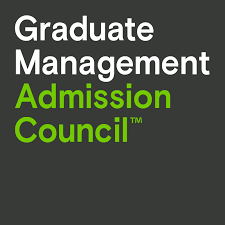 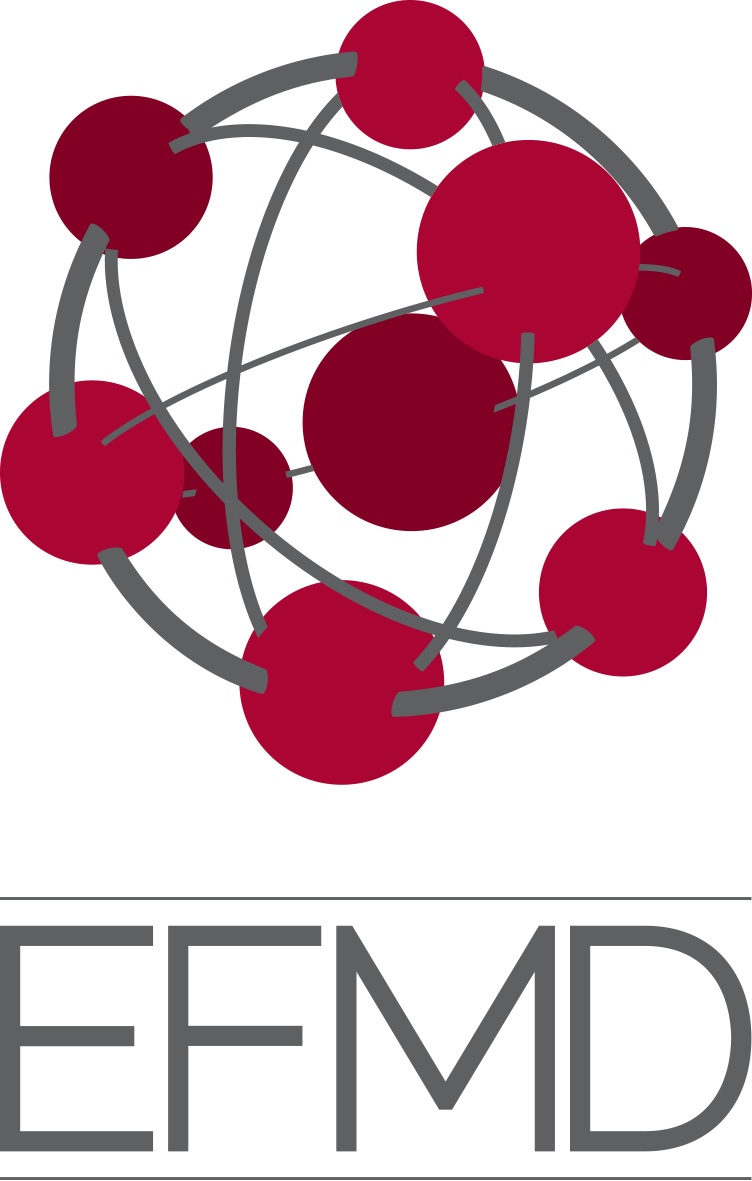 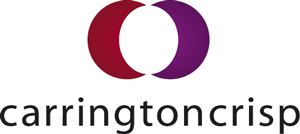 Most valuable topics for your future business education
For women, the key topics for their future business education are:
Decision making in uncertain and complex times
Sustainability
Data analytics and data-driven decision making
Innovation

For men, the key topics for their future business education are:
Decision making in uncertain and complex times
Data analytics and data-driven decision making
Innovation
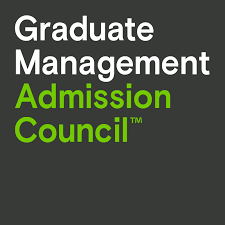 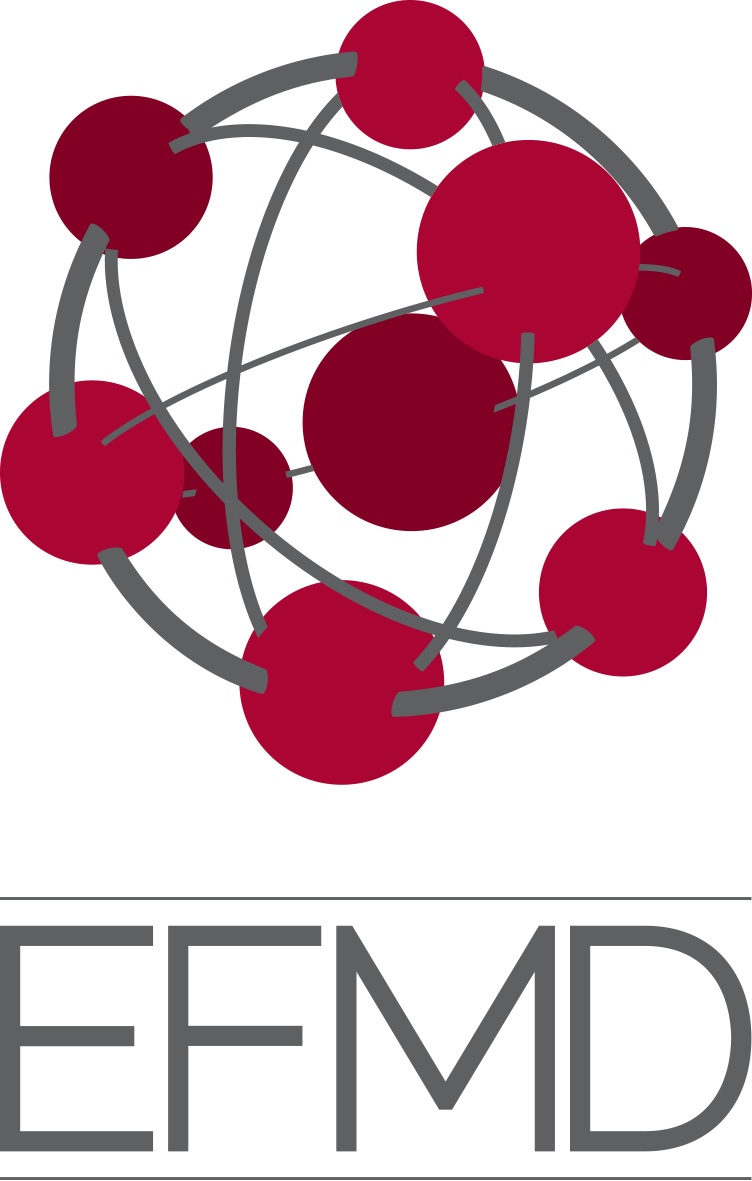 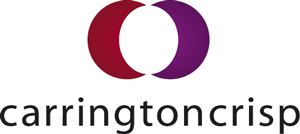 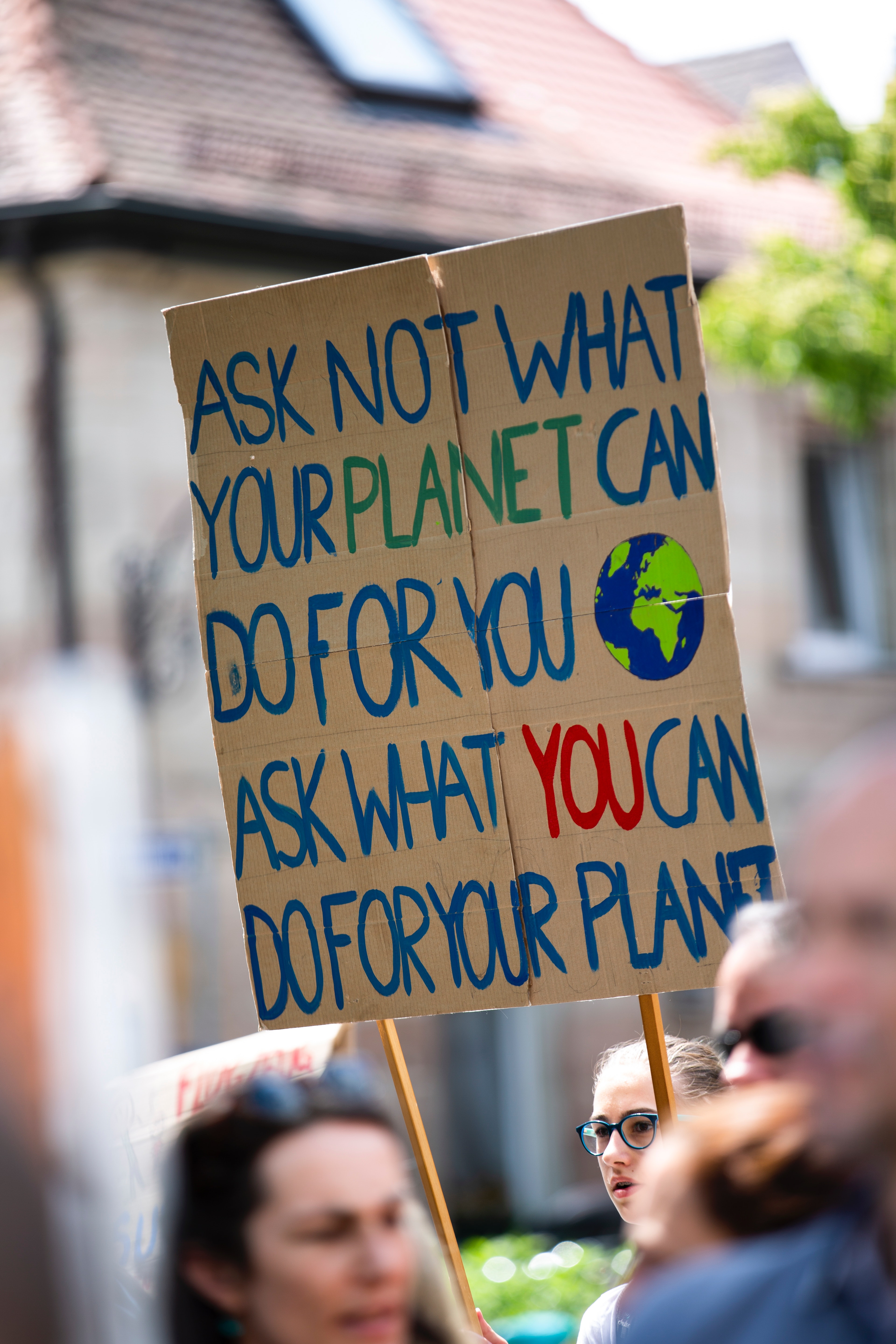 Undergraduates and postgraduates
Data splits
Describe yourself
Both groups are most likely to describe themselves as eager to explore their potential and ambitious to achieve positive change.  Postgraduates are notably more likely than undergraduates to indicate that they are determined to become an effective and inspiring leader and curious to find new ways to create value.
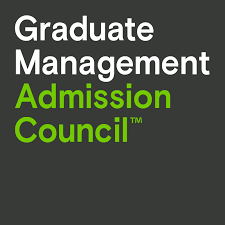 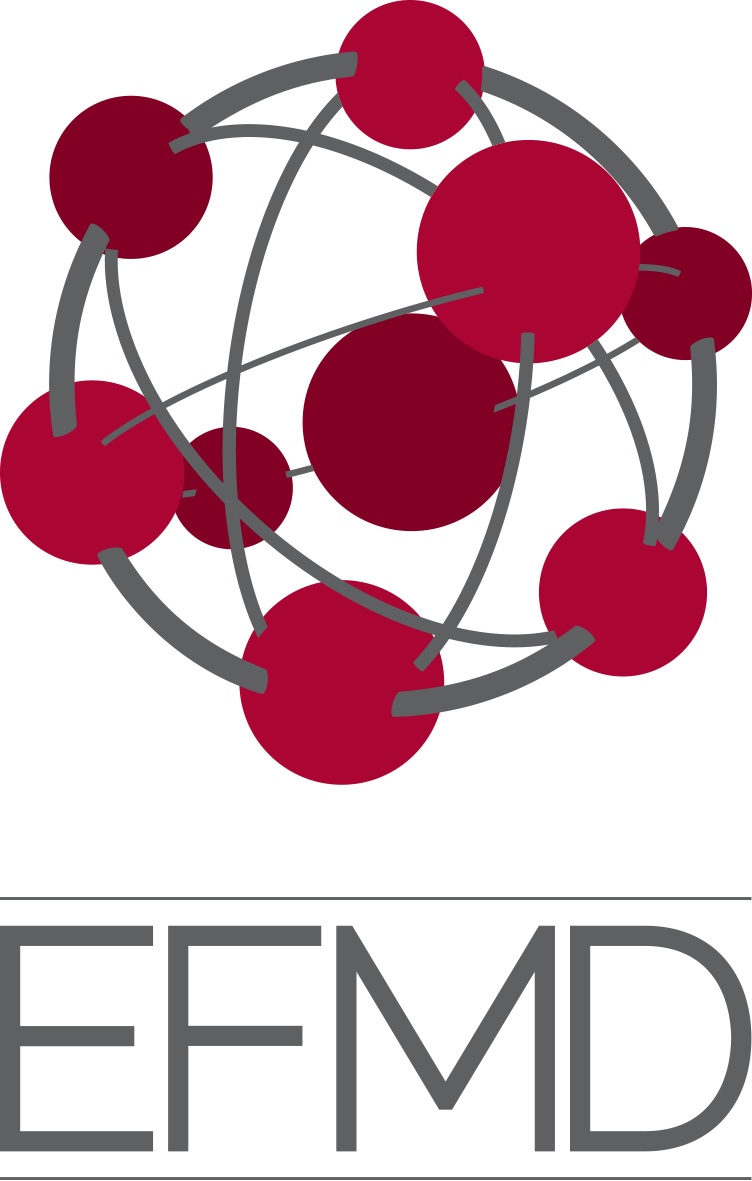 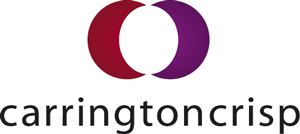 I would want to study at a business school …
Both groups are most likely to want to study at a business school that allows them to accelerate and transform their career prospects.  Undergraduates are more likely that postgraduates to want to study at a school that promotes diverse career development paths for its students, including private and public sector.
Postgraduates are more likely than undergraduates to want to study at a school that:
challenges world views by combining innovative and critical thinking
allows me to question the status quo and think differently
attracts an international class of students
embraces digital transformation, bringing together technology and management skills
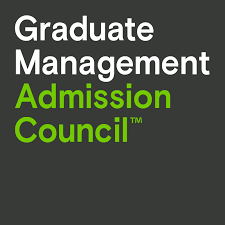 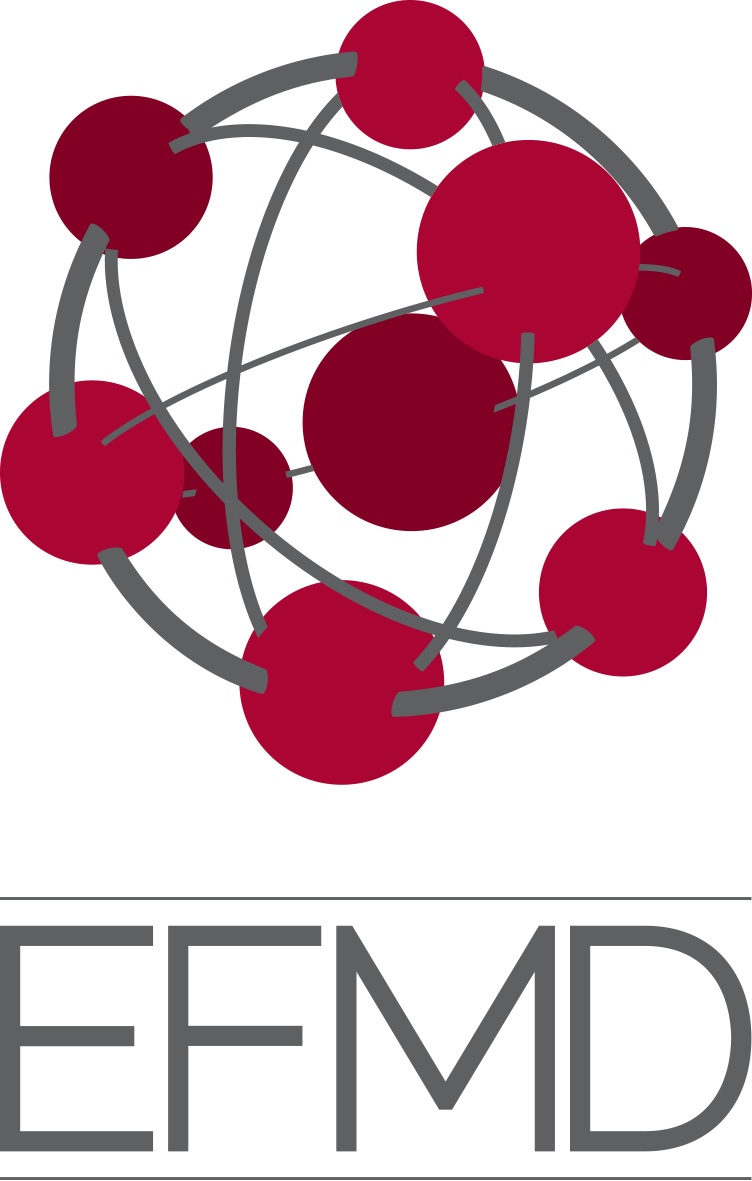 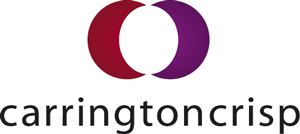 Which features would add most to your student experience?
Both groups identify an internship as the feature that would add most to their student experience, although it is more popular with undergraduates.
Working on live consulting projects with businesses is particularly important to postgraduates and a mentor programme is more important for postgraduates than undergraduates.
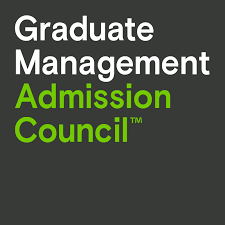 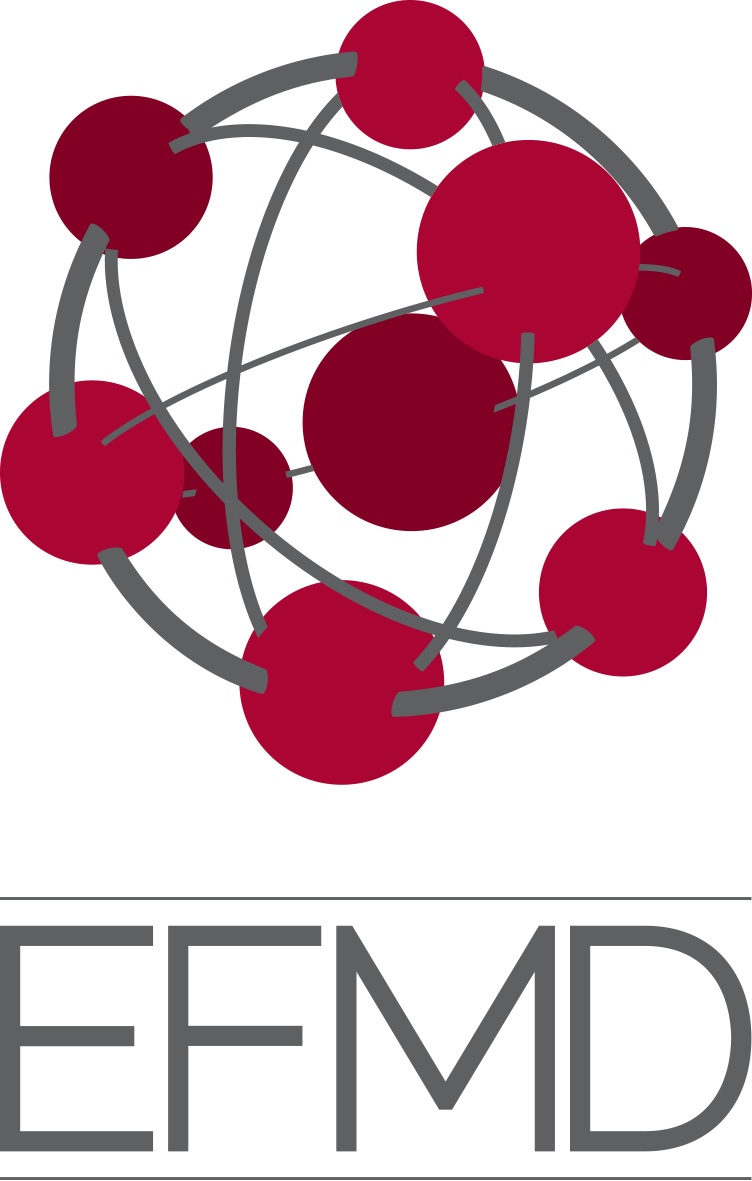 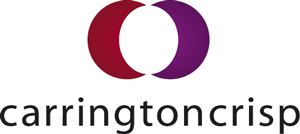 Most important when choosing where to study
For both groups, most important when choosing where to study is believing that the business school will help them to improve their career prospects.  Both groups are also keen on a school which is highly ranked.  Undergraduates more so than postgraduates are also keen on a school which is accredited, while the reverse is true for those wanting a school which is internationally renowned.
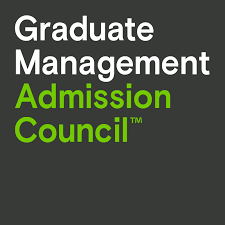 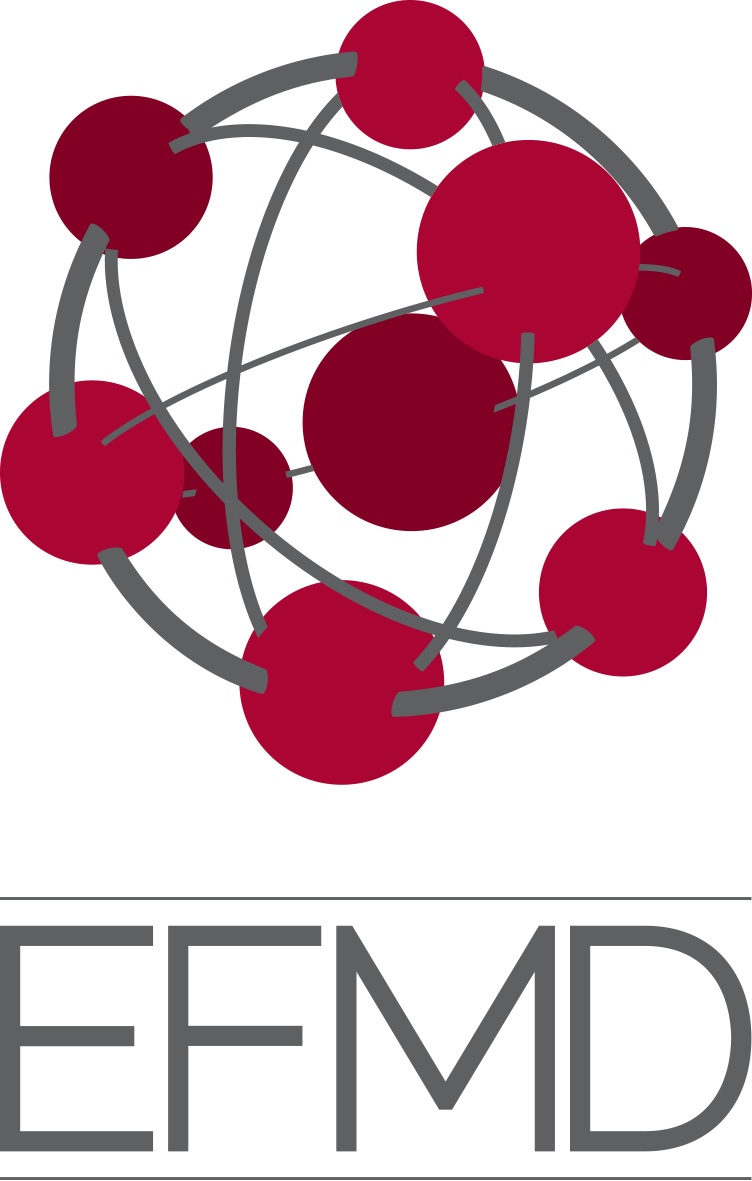 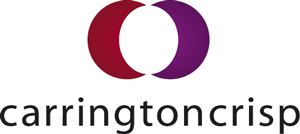 Views of rankings
Almost two-thirds of both groups agree that rankings provide useful information for prospective students.  Just over 60% agree that rankings are/were an important tool for them when deciding where to study.
However, 1 in 5 postgraduates definitely agree that ranking methodologies are unclear and that rankings put too much emphasis on salary increase among alumni.
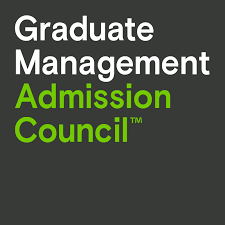 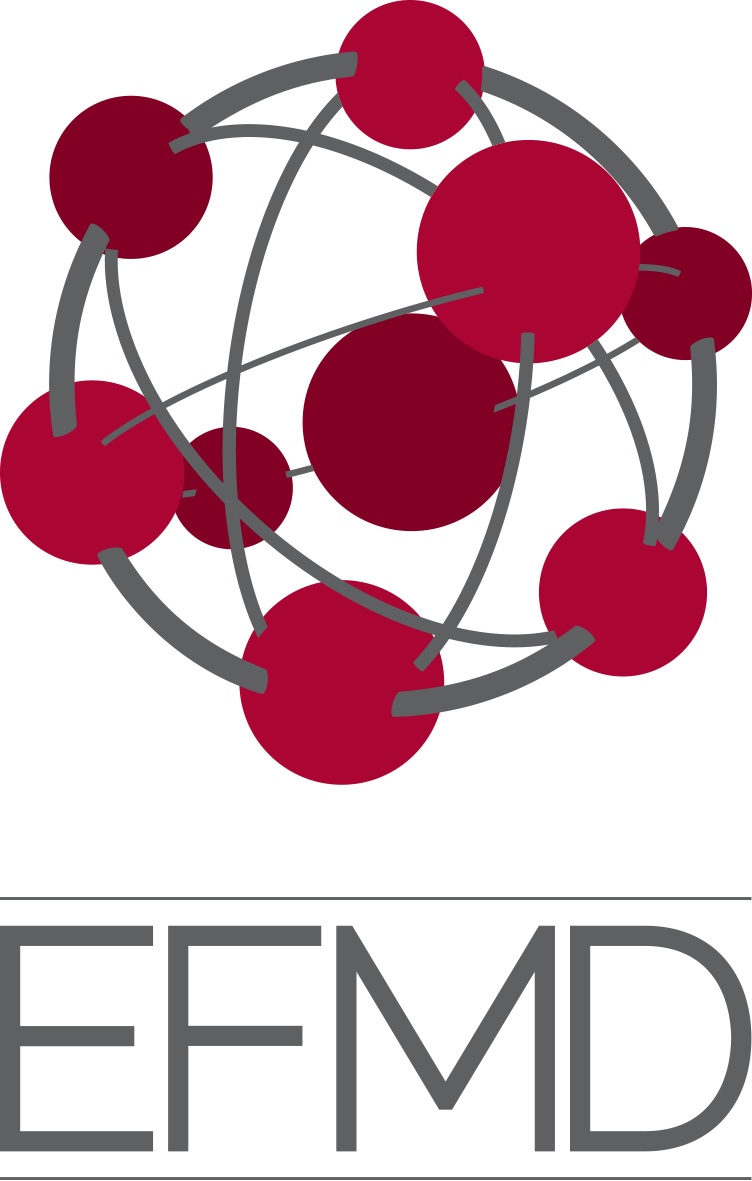 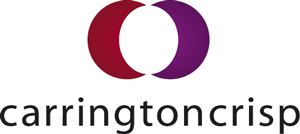 Important information in rankings
Both groups say the most important metric contributing to rankings should be the ‘Percentage of students employed within six months of graduation’.  Both also highly rate ‘Salary increase of graduates within a few years of graduation’ and ‘Employers ratings of the school’.
For undergraduates, ‘Percentage of students having an internship/ placement of more than one month during their degree’ is also important.  For postgraduates, ‘Percentage of international students’ and ‘Impact of the school in its local community’ are noticeably more important than for undergraduates.
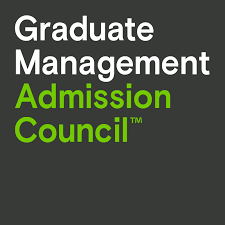 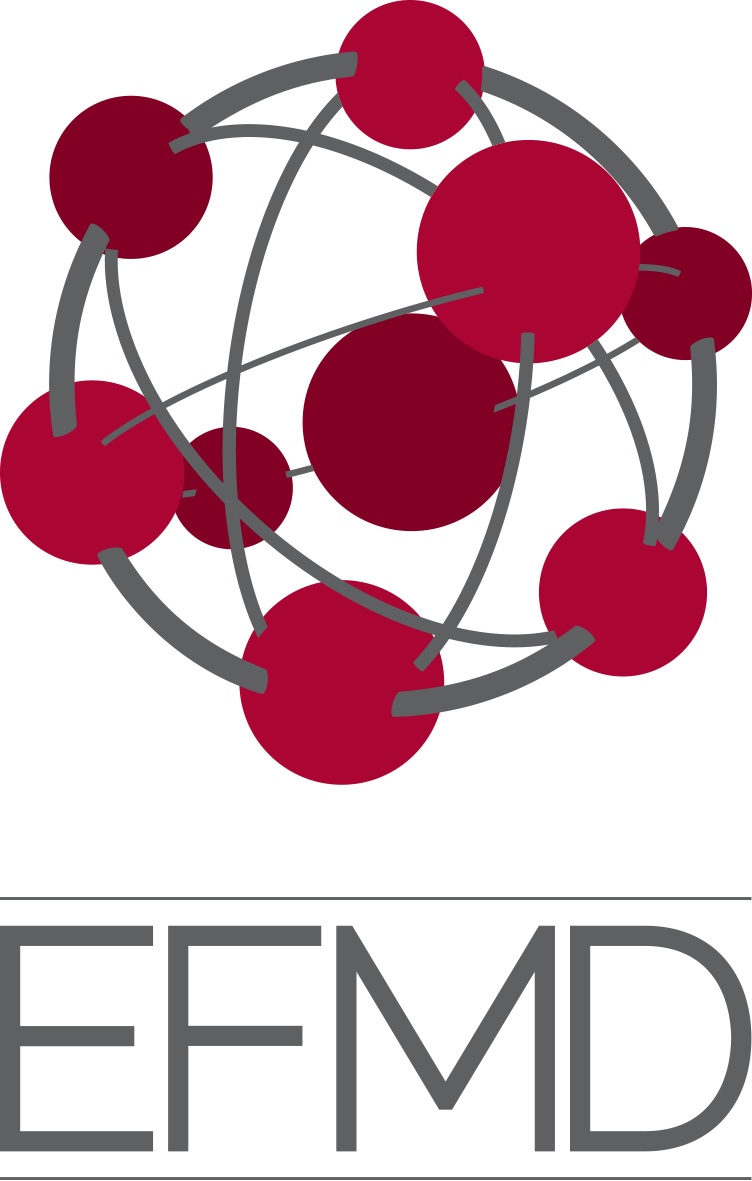 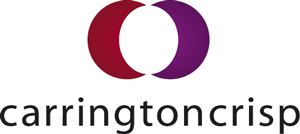 Qualifications considered
Other than a traditional on campus degree, both groups indicate they are most likely to consider ‘Industry certification, e.g. Microsoft/Cisco IT certification, Project Management, etc.’ or an online degree.
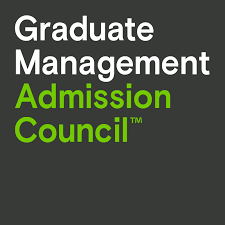 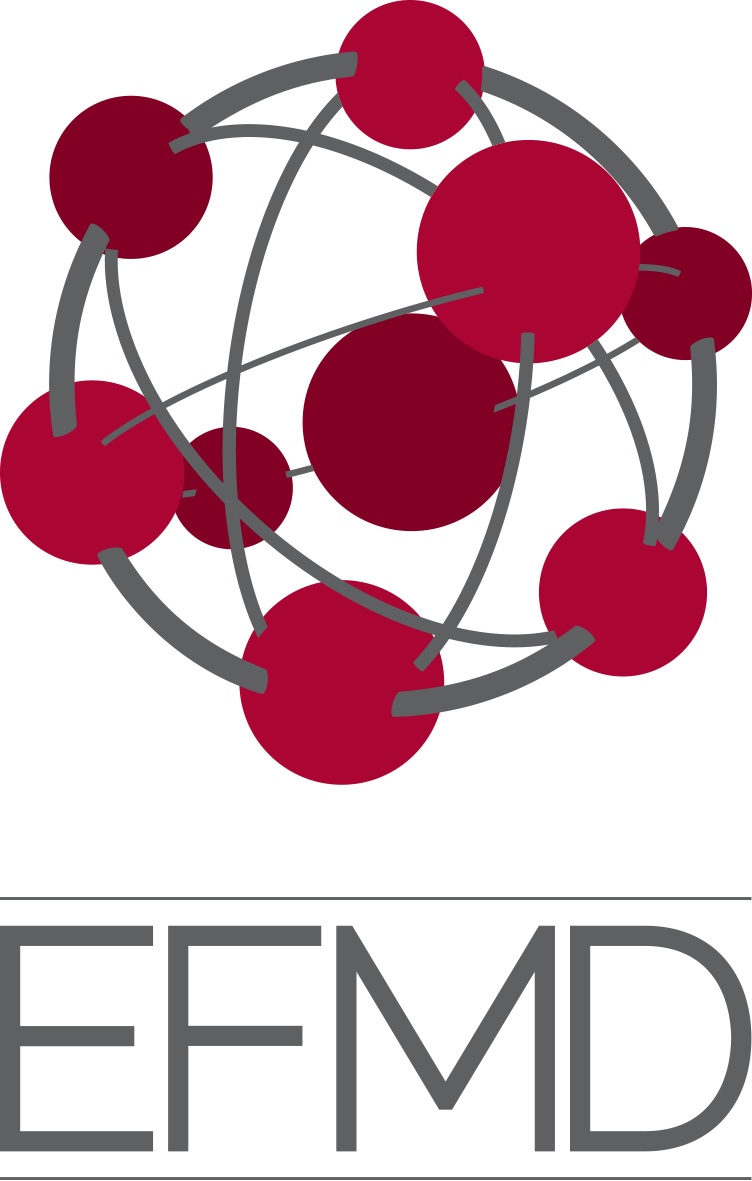 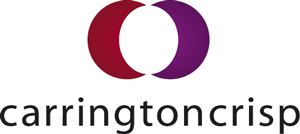 Digital providers
Both groups are most aware of LinkedIn Learning from the list of providers offered.  For undergraduates, LinkedIn Learning is also most likely to have been used, but for postgraduates it is only second behind Coursera.  Again with both groups, LinkedIn Learning is most likely to be considered for future use.
Few of the other providers are widely known with more than 60% typically saying they don’t know the providers listed, the exceptions being LinkedIn Learning with both groups, and Coursera and edX among postgraduates.
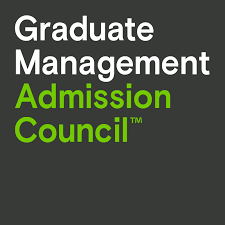 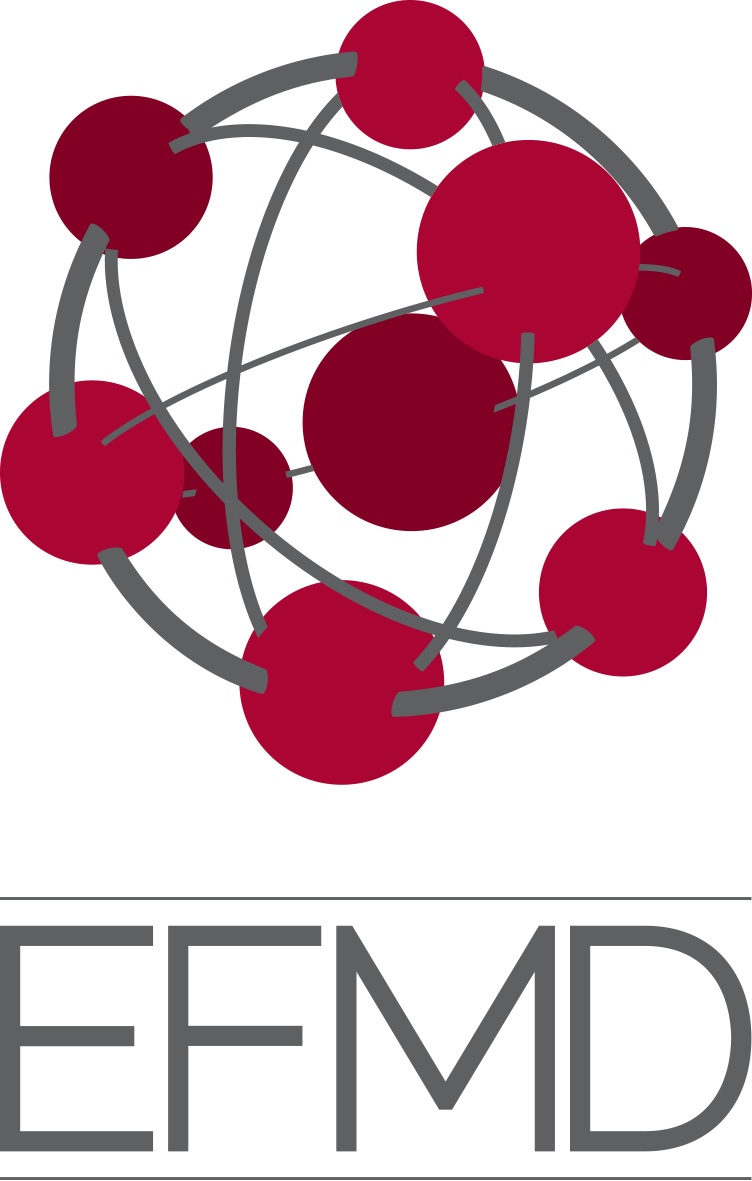 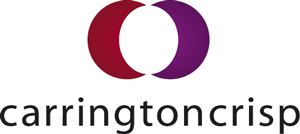 Important to your future business education
More than three-quarters of both groups agree that ‘Face-to-face learning provides a richer and more effective experience than online learning’.
Around 70% of both groups agree that ‘A blended model combining face-to-face and online learning is an ideal skills development path’.
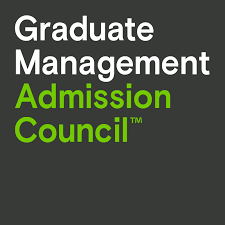 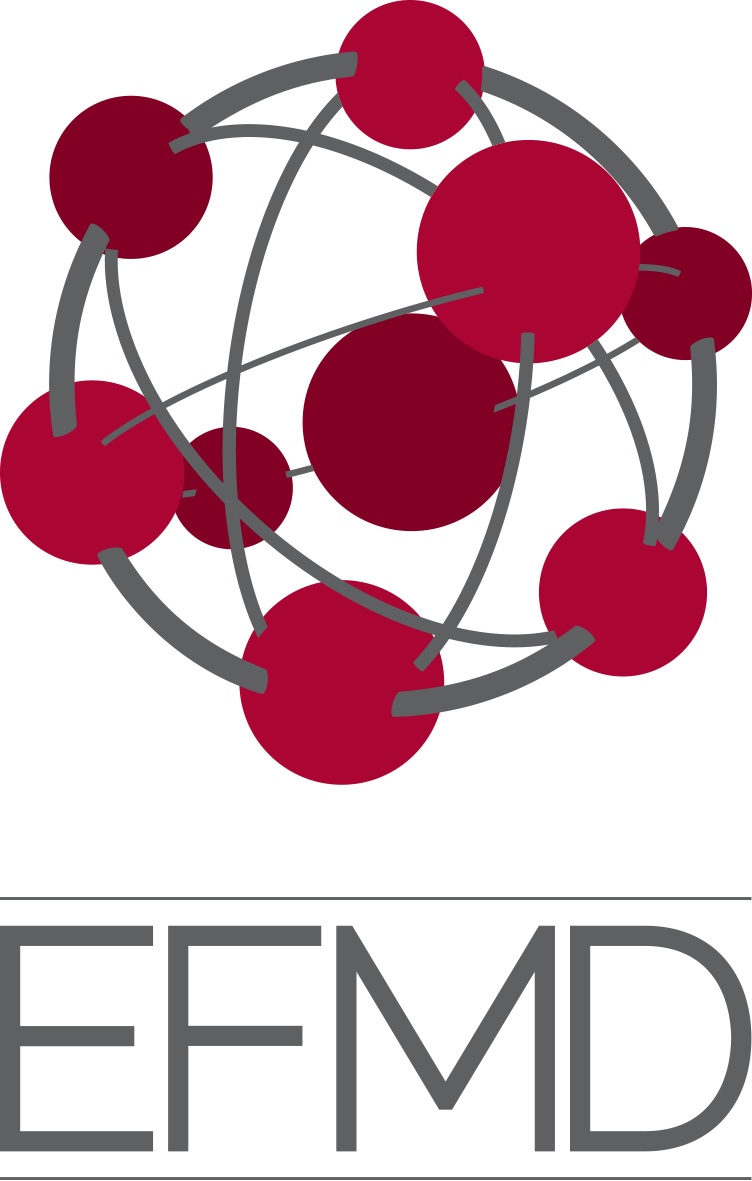 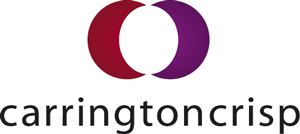 The role of the SDGs in business education
Almost a third of undergraduates and a fifth of postgraduates indicate that they are not aware of the Sustainable Development Goals, with a further 23% of undergraduates and 17% of postgraduates saying they’ve heard of the Sustainable Development Goals, but don't know much about them.  However, just over 60% of postgraduates and 41% of undergraduates either say ‘It's important for business schools to consider the Sustainable Development Goals in developing their programmes for students and employers’ or that ‘The Sustainable Development Goals should be at the heart of every school's plans for the future’.
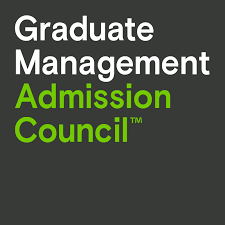 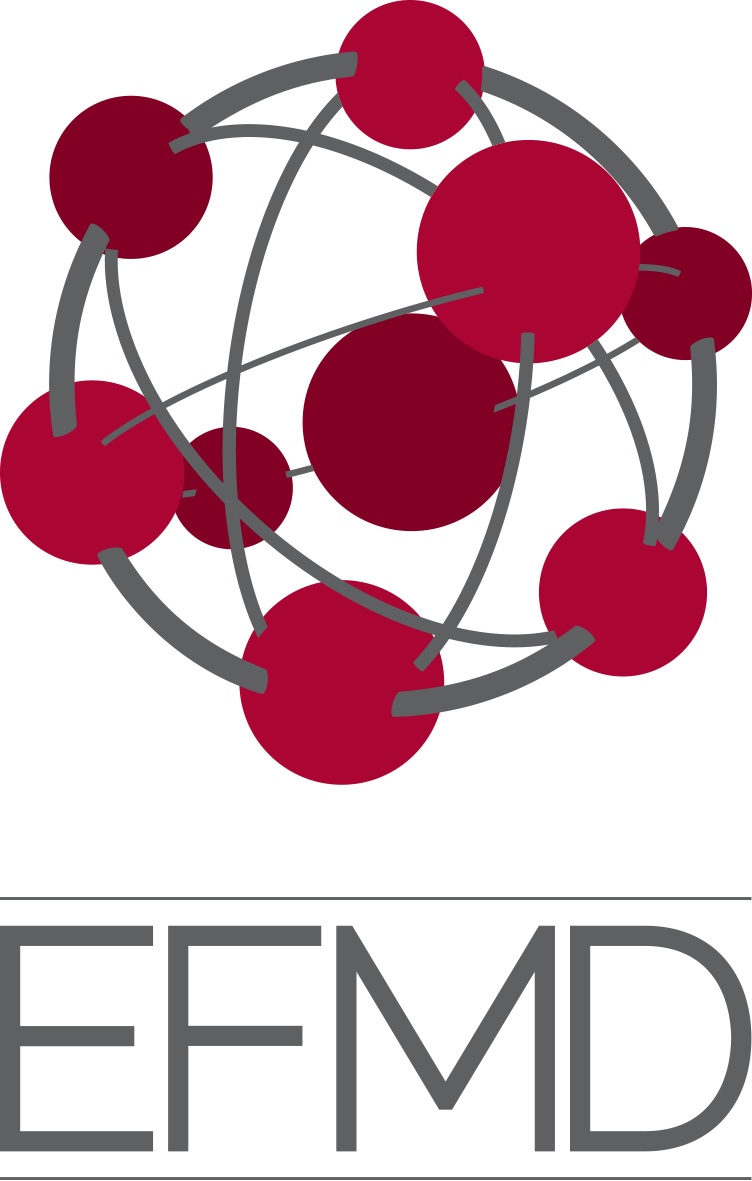 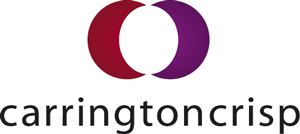 Skills to ensure future career success
For undergraduates, the key skills to ensure career success are:
Communication skills
Critical thinking skills
Leadership
Self-confidence
Team building and team work

For postgraduates, the key skills to ensure career success are:
Leadership
Critical thinking skills
Communication skills
Emotional intelligence
Networking and collaboration
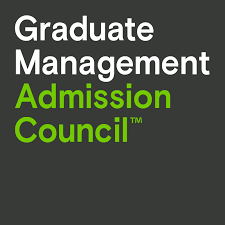 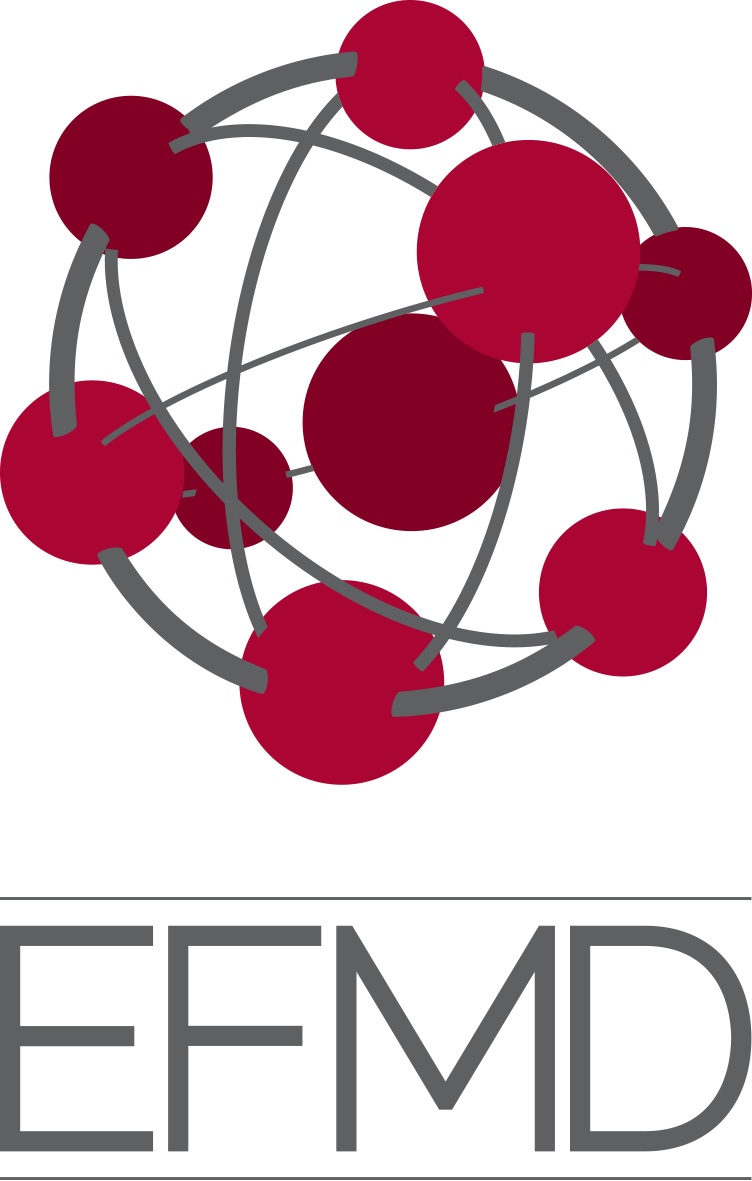 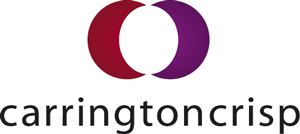 Career issues
Just over 30% of both groups agree that they are in no rush to start their career after studying, with around 40% also agreeing that they still expect to be working in their 70s.
Just over half the undergraduates and 64% of postgraduates expect to start a business or work for themselves at some point in their life.
Just under half of the undergraduates  and 60% of postgraduates expect to change career completely at least once in their lifetime.
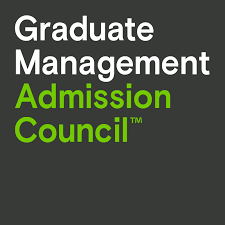 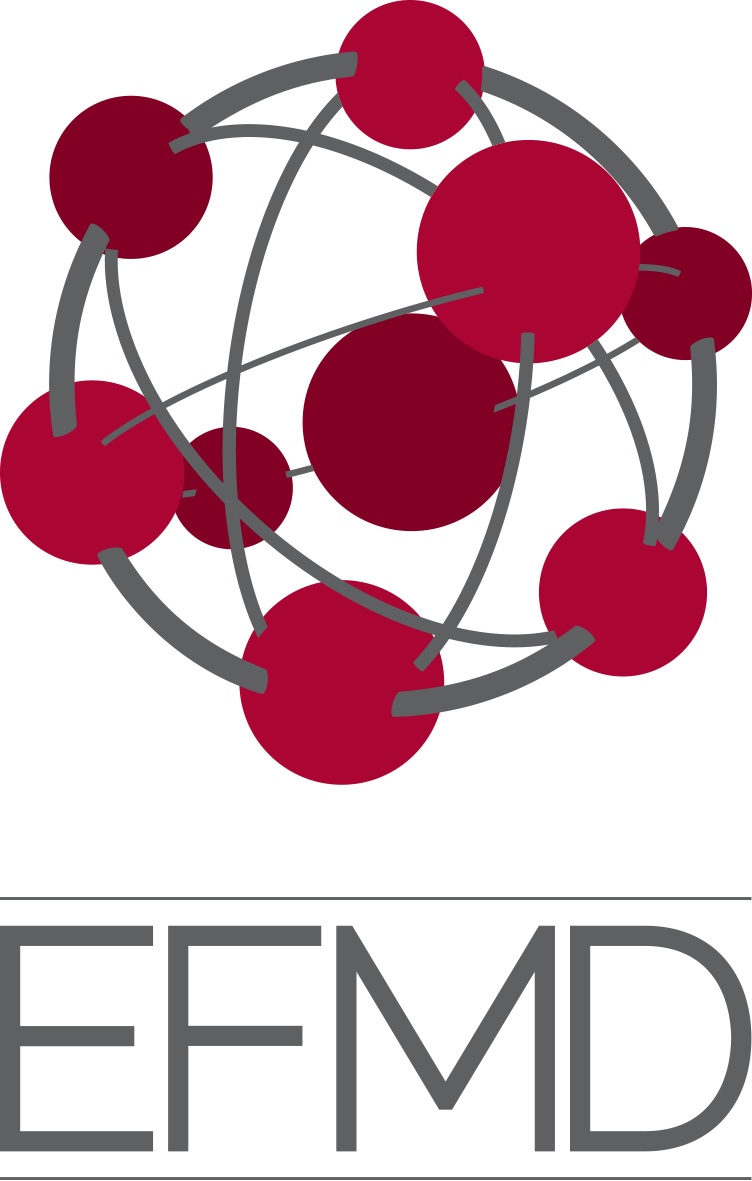 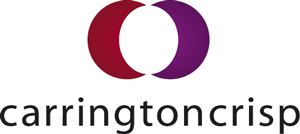 In the future, business education …
More than 70% of both groups agree that in the future business education needs to introduce more experiential learning, develop ‘soft’ skills not just technical expertise in students and should respond more quickly to meet the needs of employers.  Postgraduates are particularly focused on experiential learning and ‘soft’ skills, but also are more likely than undergraduates to definitely agree that business education needs to offer a wider range of courses to enable lifelong learning.
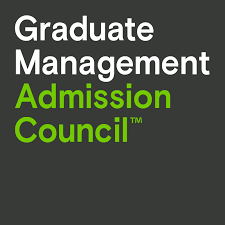 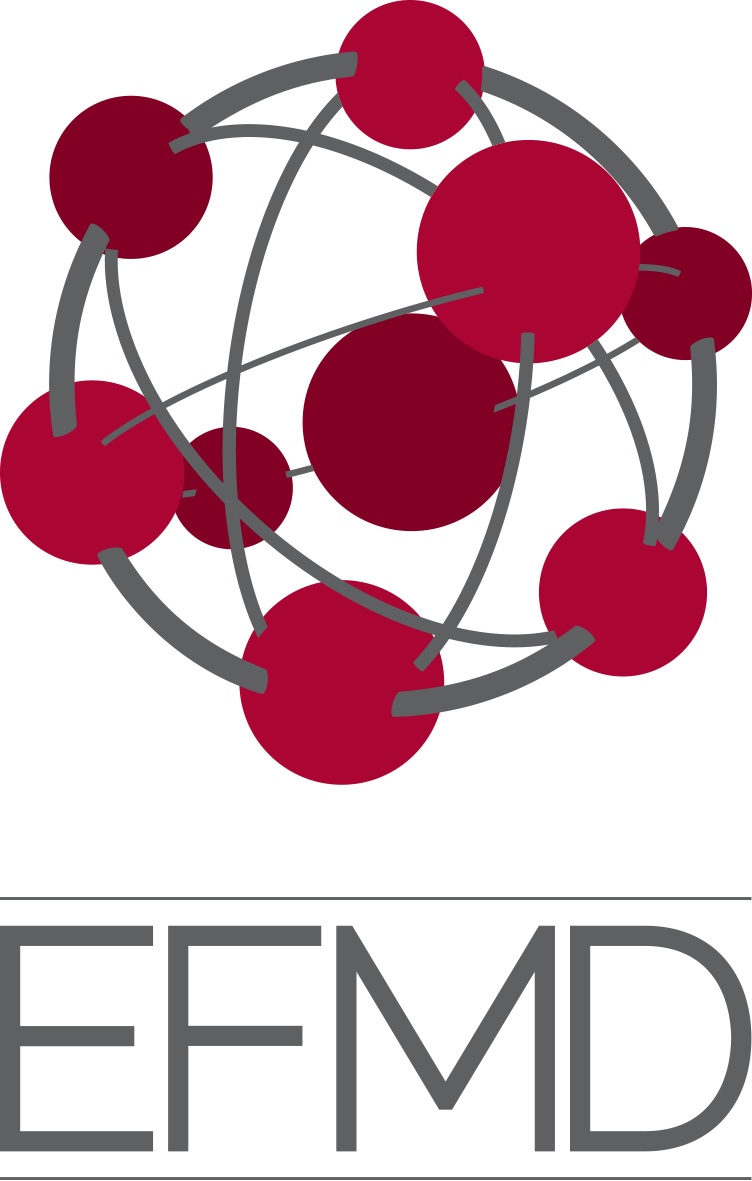 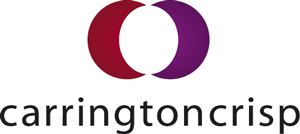 Most valuable topics in my future business education
For undergraduates, the key topics for their future business education are:
Decision making in uncertain and complex times
Sustainability
Innovation
Data analytics and data-driven decision making

For postgraduates, the key topics for their future business education are:
Data analytics and data-driven decision making
Decision making in uncertain and complex times
Sustainability
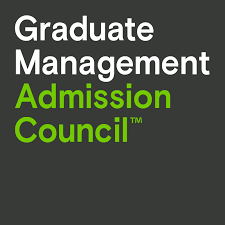 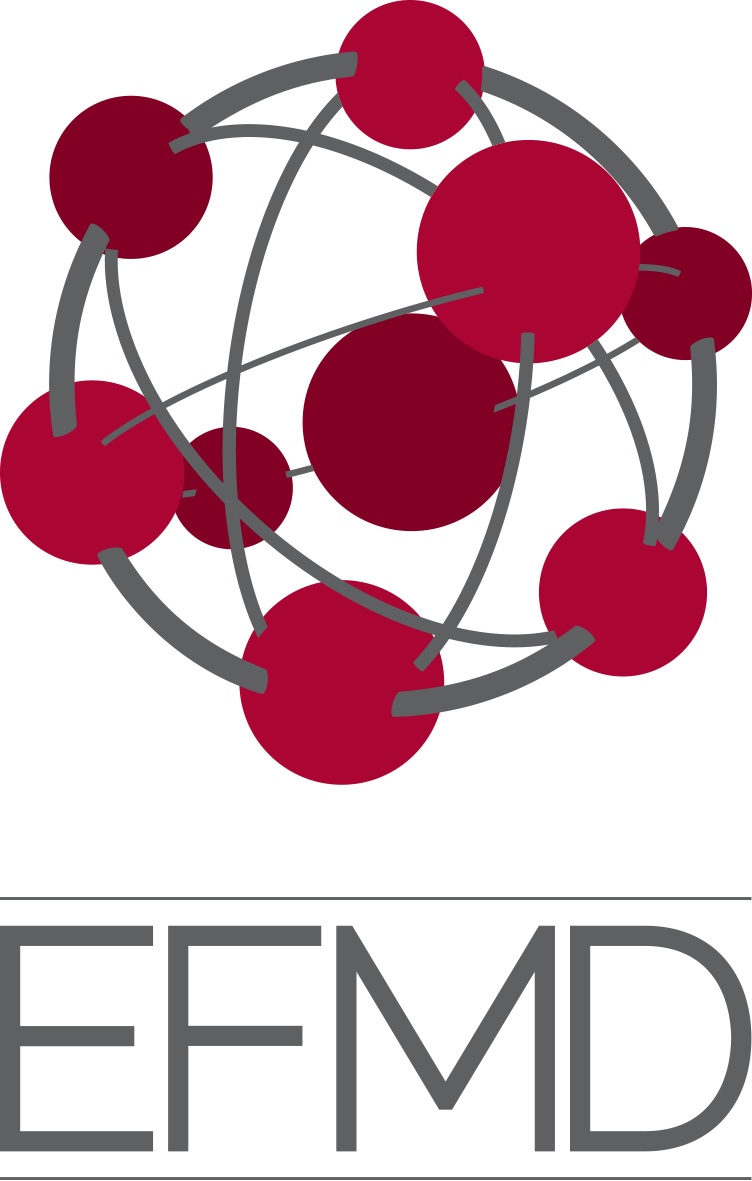 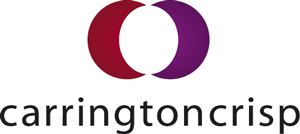 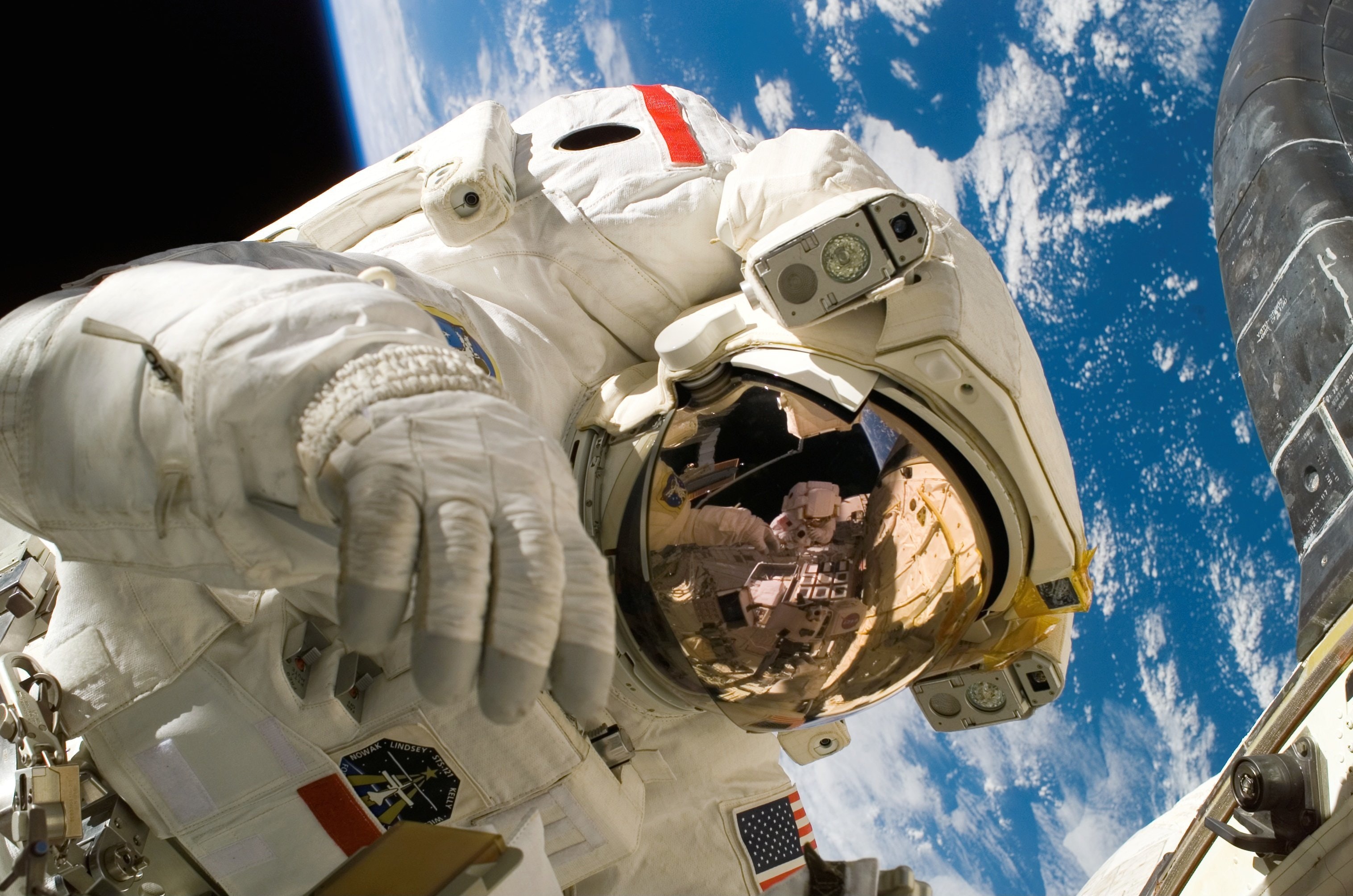 Geographic analysis - students
Data splits
Status
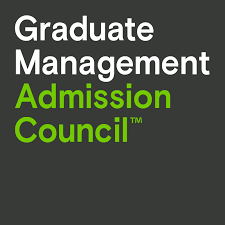 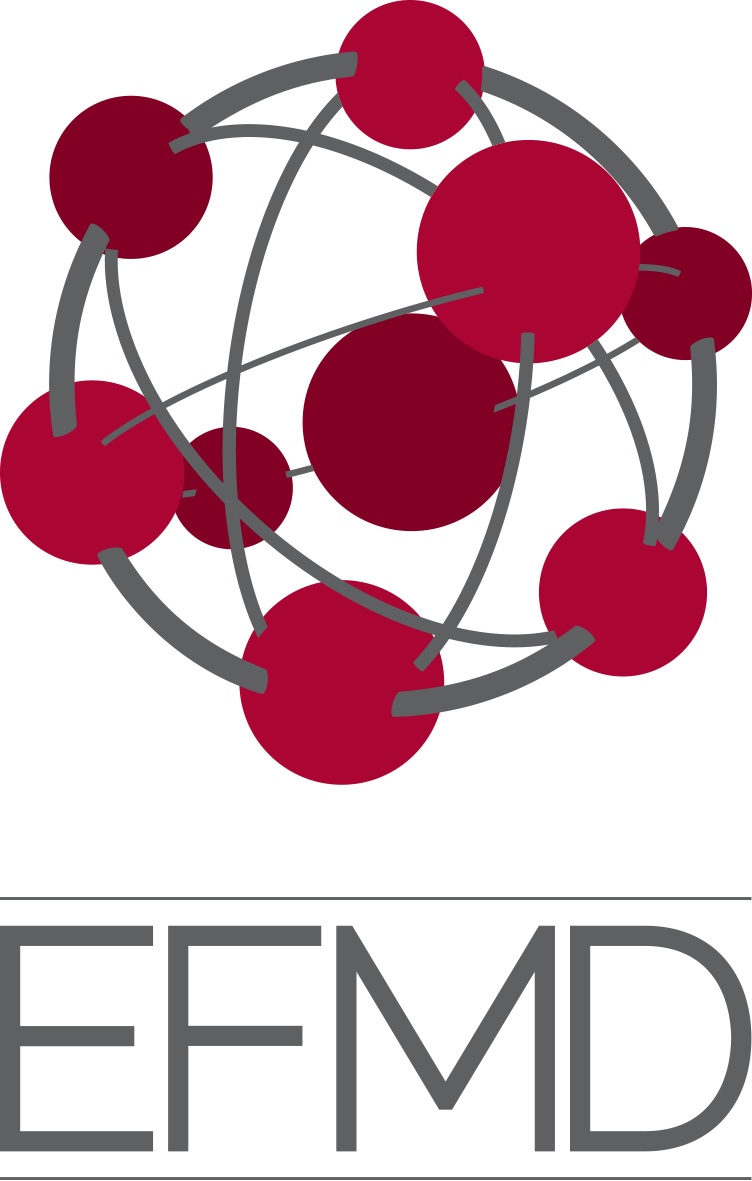 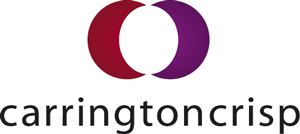 Describe yourself
For those from Europe, Africa, Middle East, Central and South America, North America and Asia, they are most likely to describe themselves as eager to explore their potential.  In Australasia, ambitious to achieve positive change is the top choice.  Among all groups, South Asians are most likely to say they like to take risks and North Americans are most likely to say  they are creative.
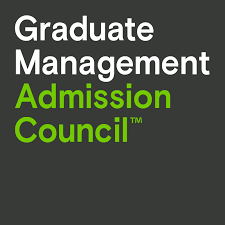 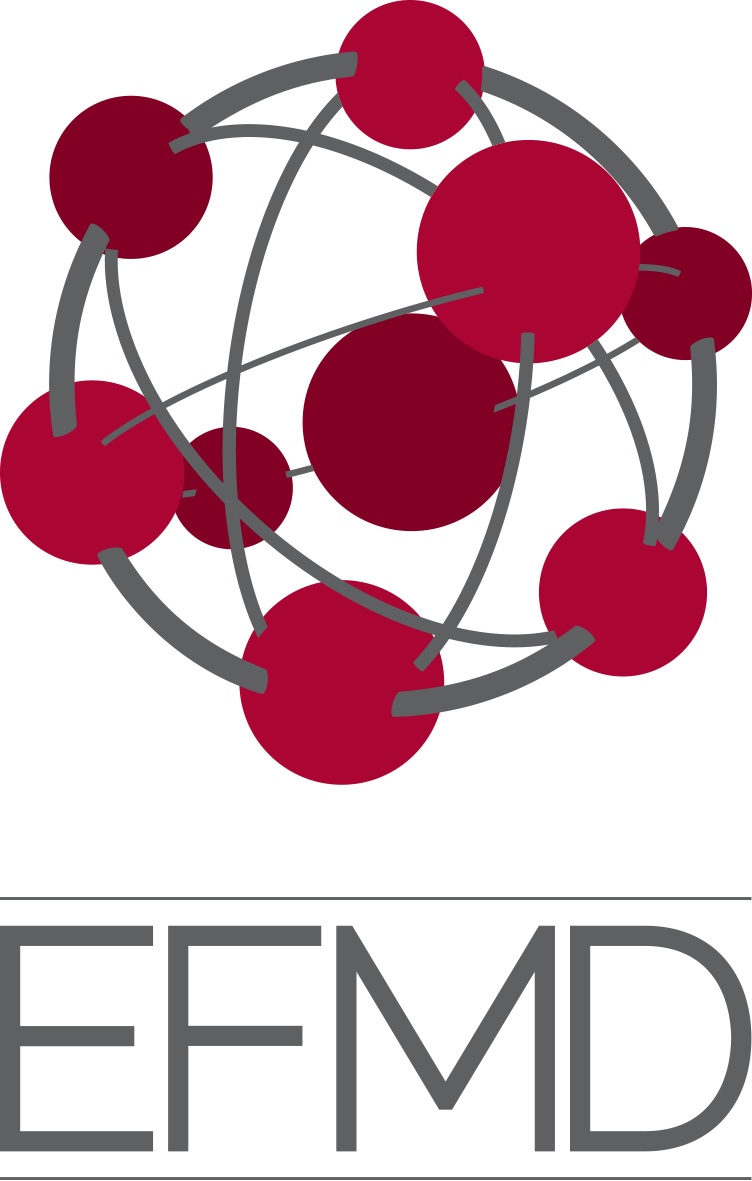 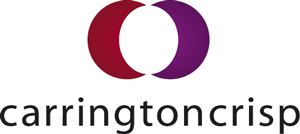 I would want to study at a business school …
Those from Europe, Africa, the Middle East and North America are most likely to want to study at a business school that allows them to accelerate and transform their career prospects.  East and South East Asians highlight a school that promotes diverse career development paths for its students, including private and public sector, South Asians priorities a school that embraces digital transformation, bringing together technology and management skills, while Central and South Americans want a school that challenges world views by combining innovative and critical thinking.
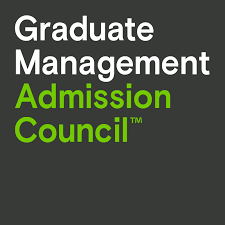 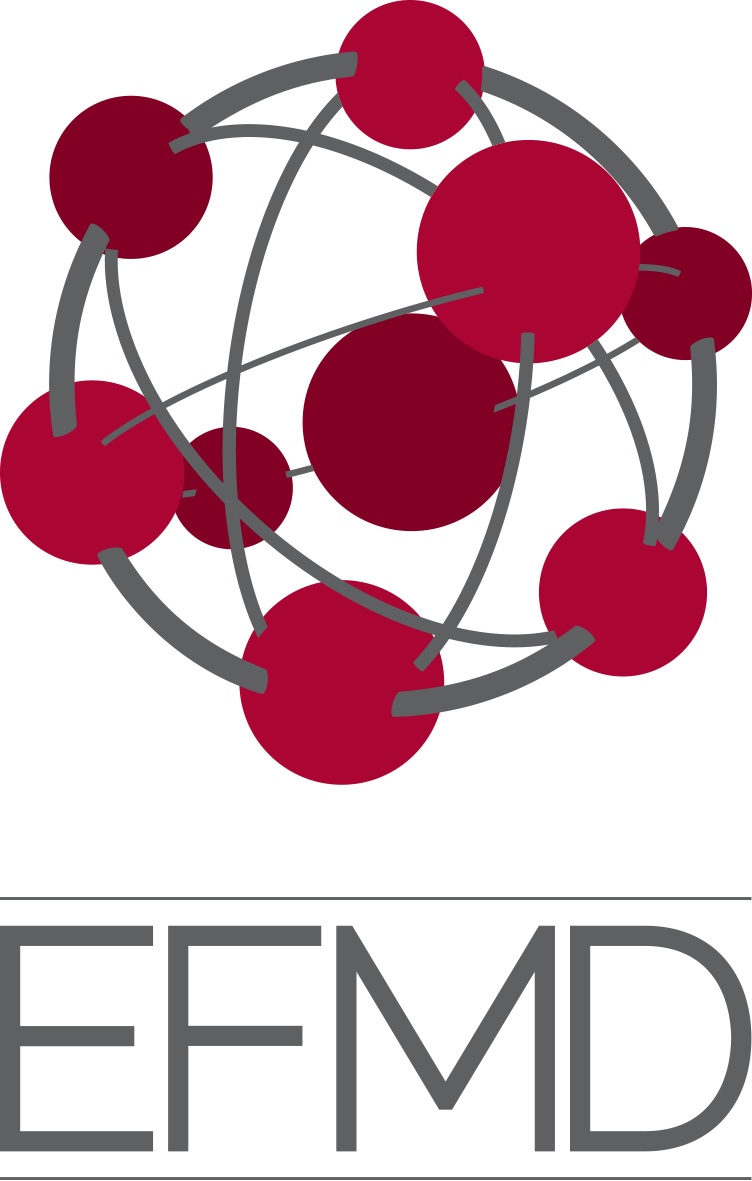 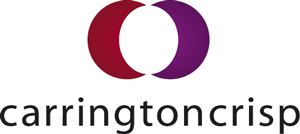 Features that would add most to your student experience
Those from Europe, Africa, the Middle East, Asia and North America are most likely to value an internship. Australasians focus on working on live consulting projects with businesses, while Central and South Americans are most interested in tackling projects on society’s grand challenges (e.g. climate change, poverty, etc.).
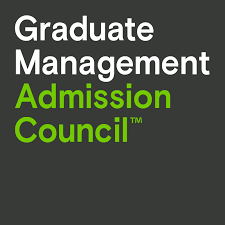 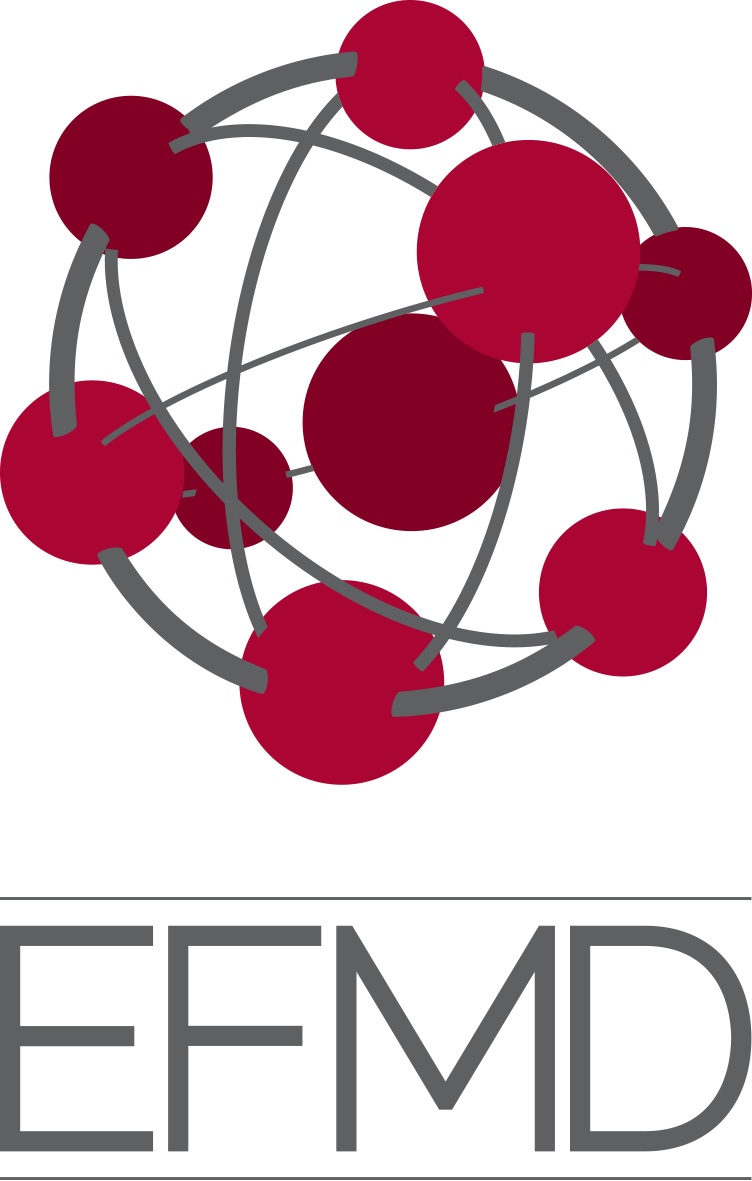 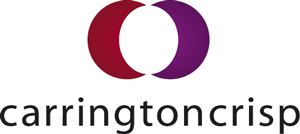 Most important items when choosing where to study
Those from Europe, Africa, the Middle East, East and South Asia, Australasia and North America are most likely to highlight that they I believe/believed the business school will help them to improve their career prospects.  In South Asia, a business school which is internationally renowned is most important, while in Central and South America a business school that is highly ranked is the priority.
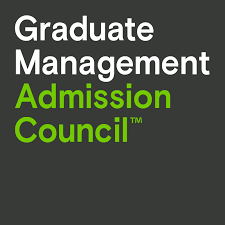 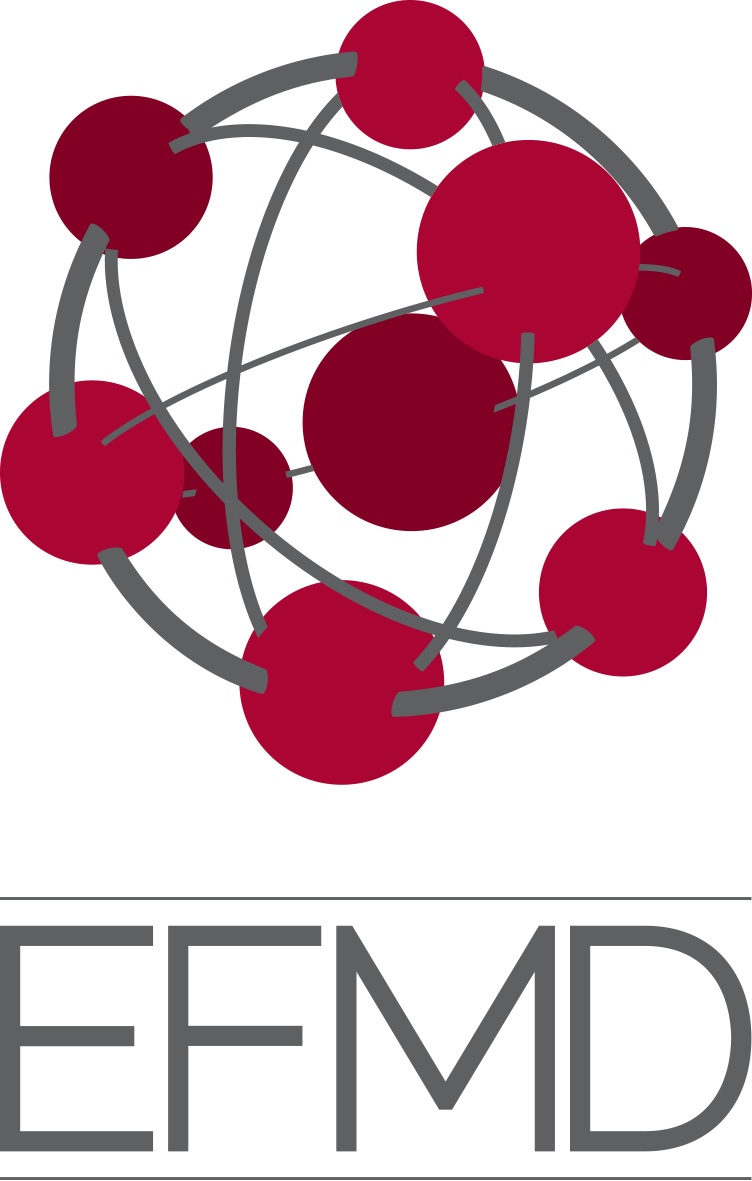 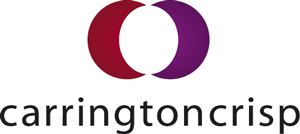 View of rankings
Rankings are important for all groups bar North Americans, where only 12% definitely agree that they are/were an important tool for them when deciding where to study.  Rankings are most important for those from Africa, the Middle East and Central and South America.
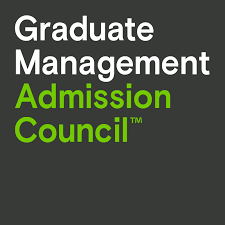 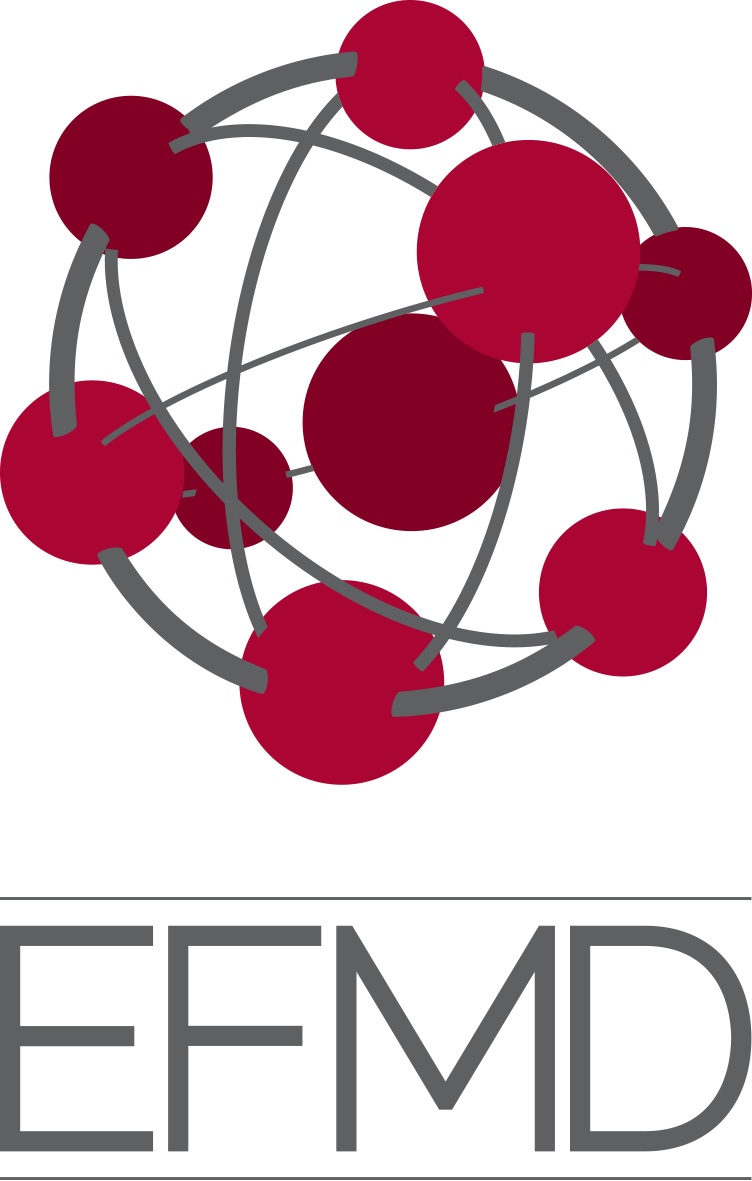 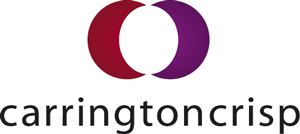 Important elements in rankings
Those from Europe, Africa, the Middle East and North America suggest that the ‘Percentage of students employed within six months of graduation’ is the most important metric for rankings.  In East and South East Asia and Central and South America, the top metric is believed to be ‘Salary increase of graduates within a few years of graduation, in South Asia it is ‘Percentage of students having an internship/placement of more than one month during their degree’.
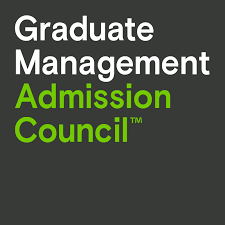 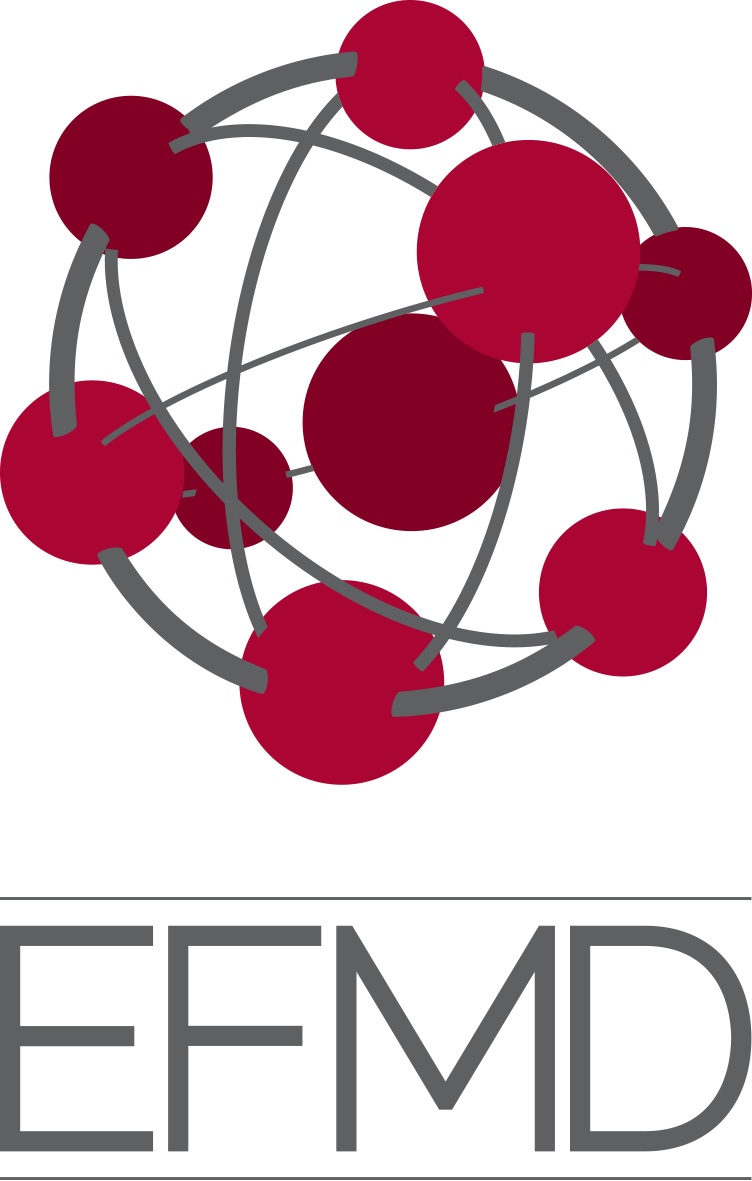 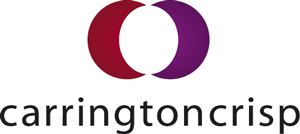 Qualifications considered
For those from Europe, Africa, the Middle East, East and South East Asia, Central and South America and North America, other than a traditional on-campus degree, they are most attracted to industry certification as an alternative.  In South Asia and Australasia, the preference is for an online degree.
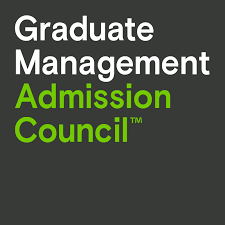 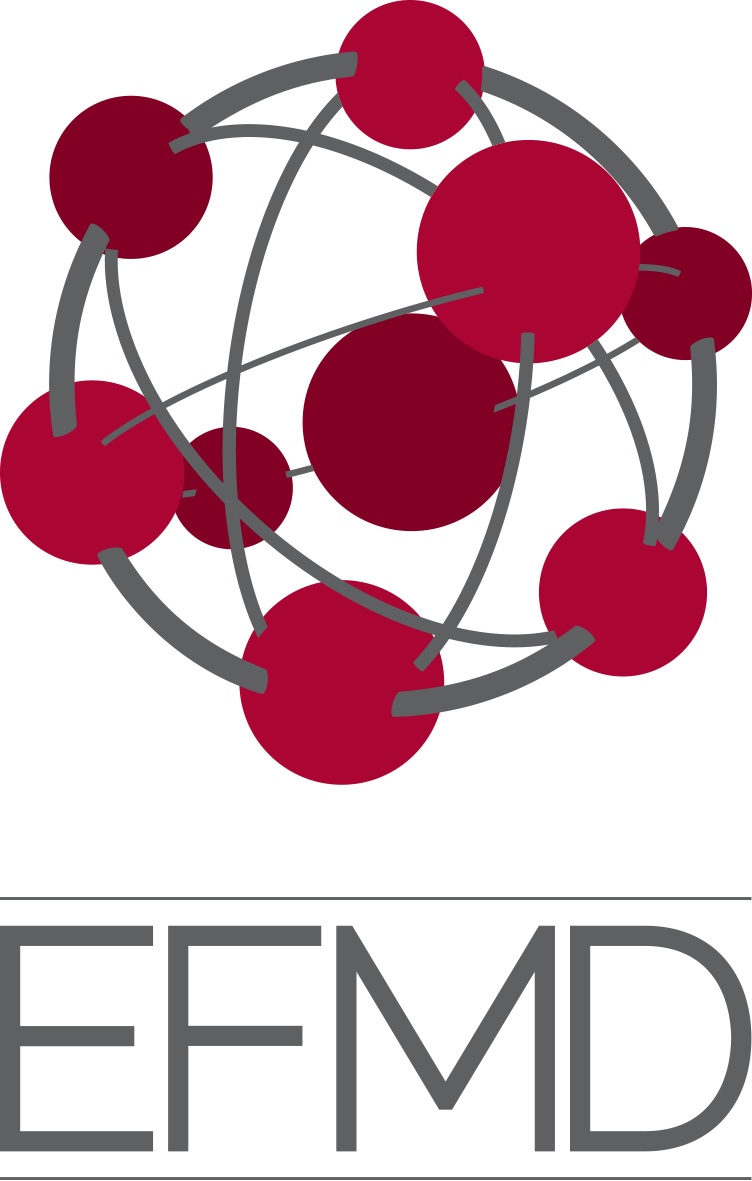 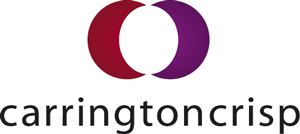 Awareness of digital providers
In all bar Africa and the Middle East, respondents are most aware of LinkedIn Learning from the list provided.  In Africa and the Middle East, edX is best known.
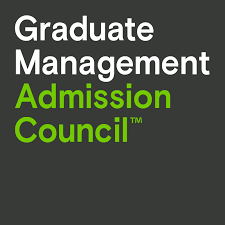 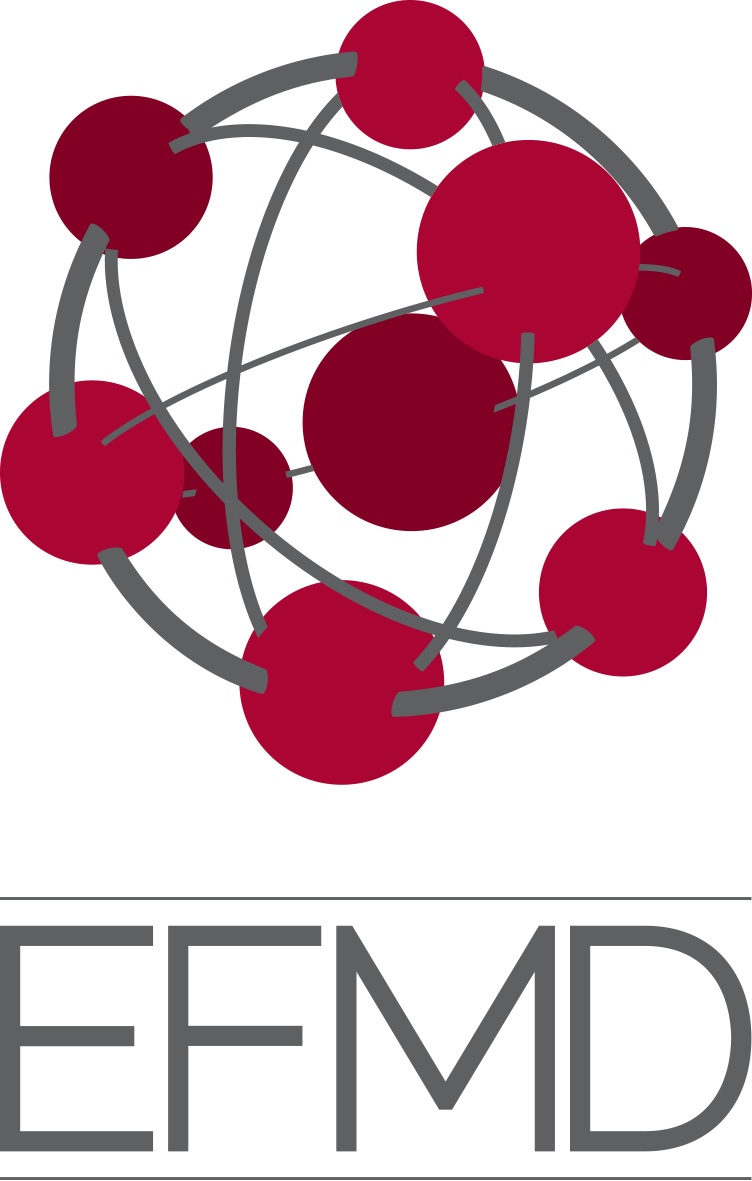 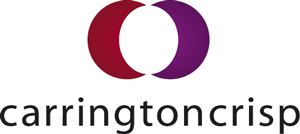 Digital providers used
A similar pattern to awareness is seen in usage of digital providers, with the exception of East and South East Asia where Coursera is most widely used and the Americas where edX is most widely used.
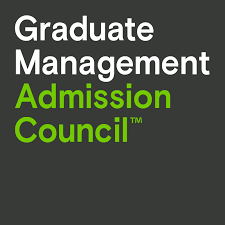 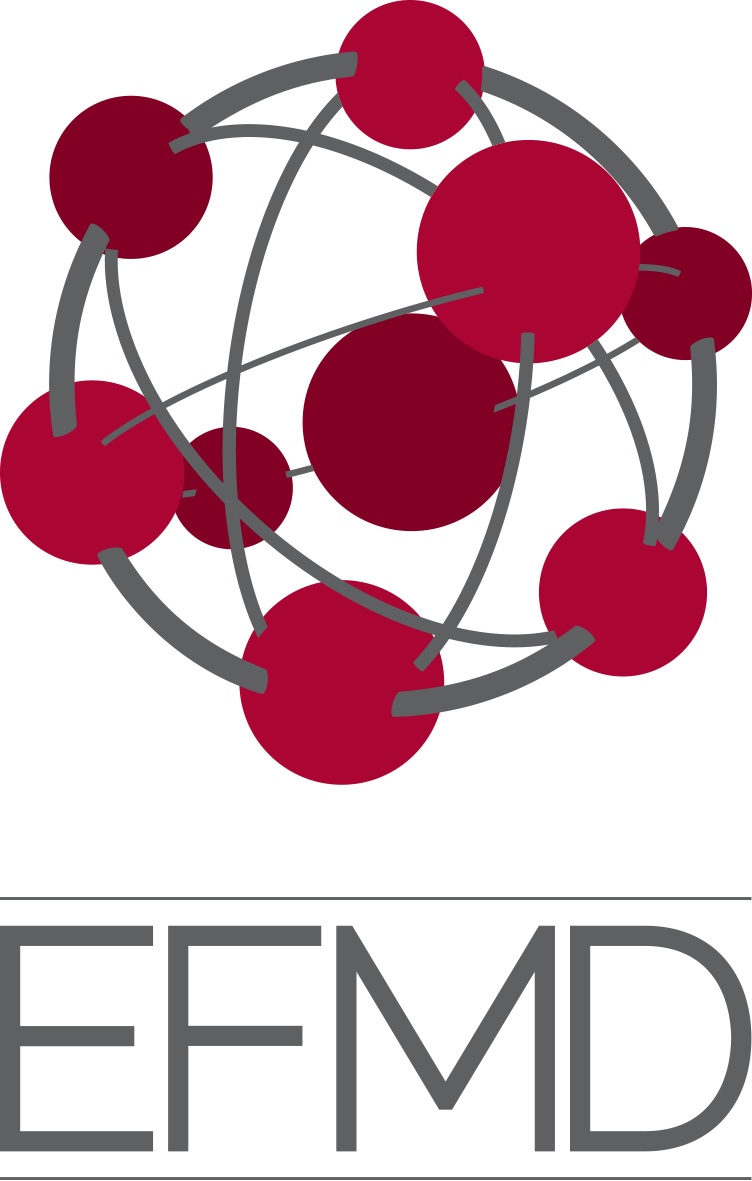 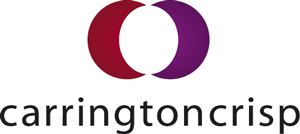 Digital providers that would be considered
In all bar East and South East Asia, LinkedIn Learning is most likely to be considered among the providers listed. In East and South East Asia, edX is most likely to be considered.
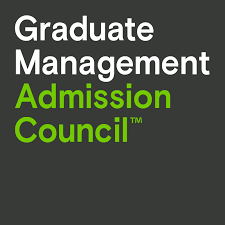 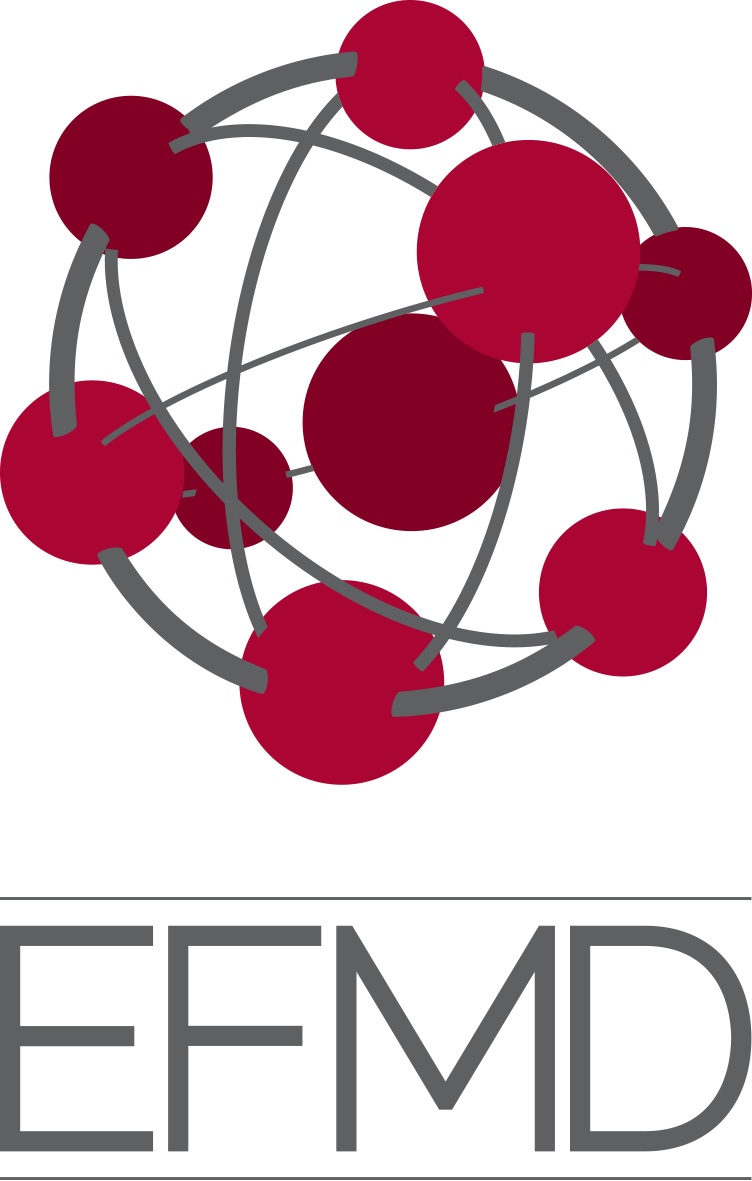 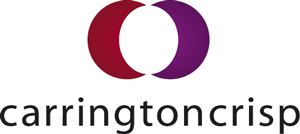 Digital providers not known
LinkedIn Learning is best known among the providers listed, especially in Central and South America.
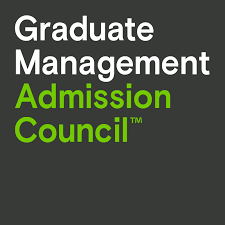 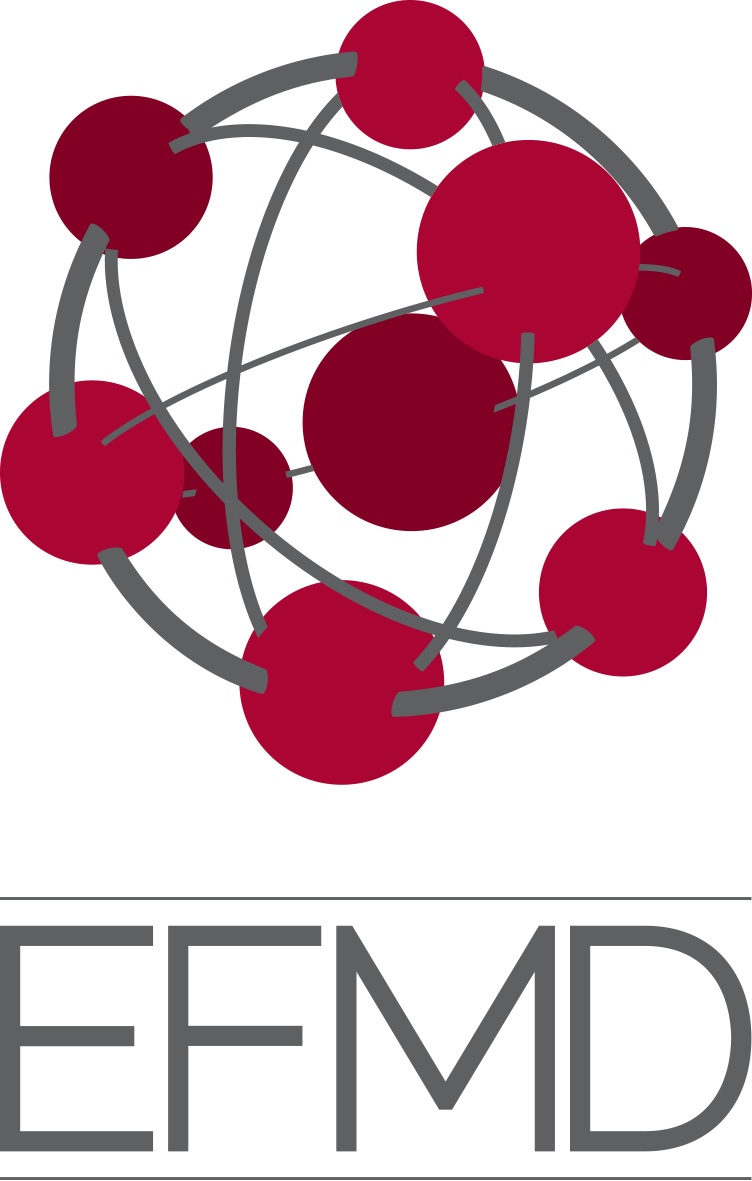 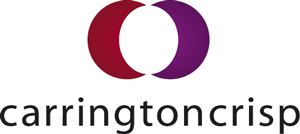 Views about any future management education
Respondents from the Americas are most likely to agree that ‘Face-to-face learning provides a richer and more effective experience than online learning’, while those from South Asia are least likely to agree.
Respondents from Africa and the Middle East are most likely to agree that ‘A blended model combining face-to-face and online learning is an ideal skills development path’, while those from East and South East Asia are least likely to agree.
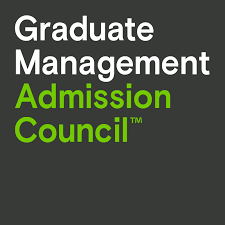 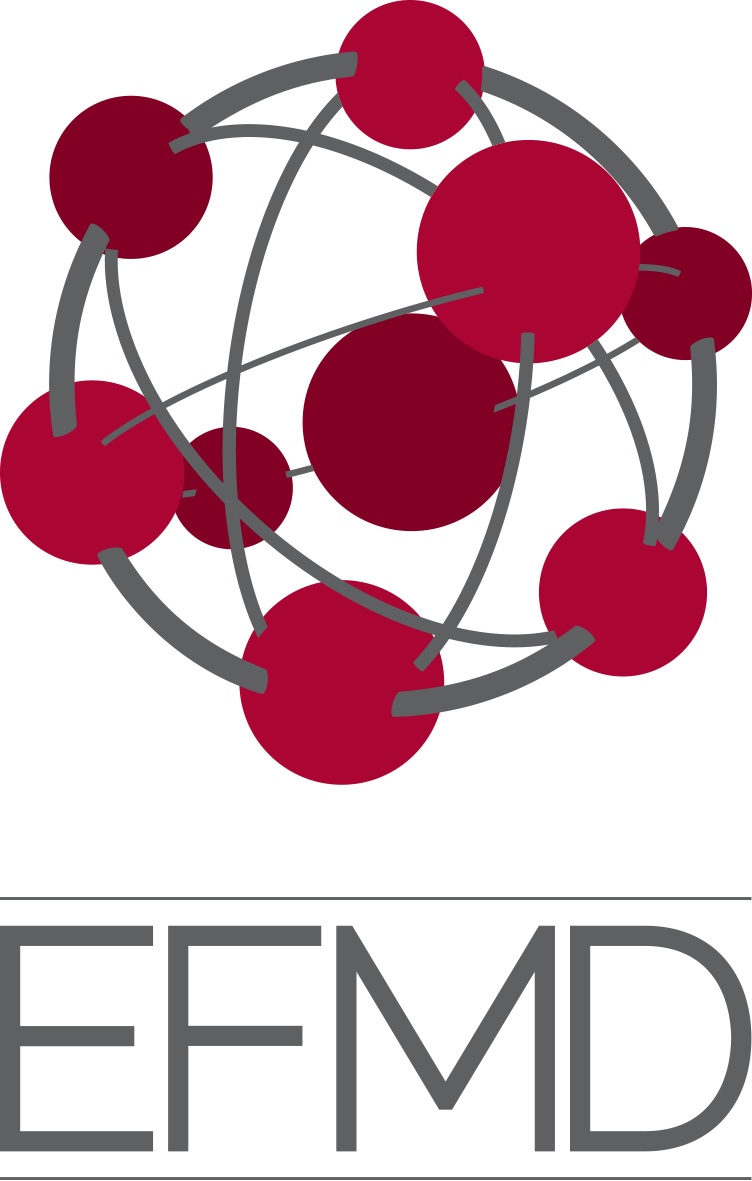 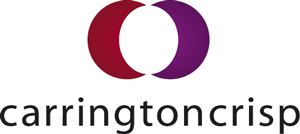 The role of the SDGs
Europeans are least likely to be unaware of the SDGs while those from Africa and the Middle east are most likely to have heard of the Sustainable Development Goals, but not know much about them.  North Americans are most likely to say that it's important for business schools to consider the Sustainable Development Goals in developing their programmes for students and employers.  South Asians are most likely to agree that the Sustainable Development Goals should be at the heart of every school's plans for the future; twice as many as those from Europe, the Middle East, Africa and East and South East Asia.
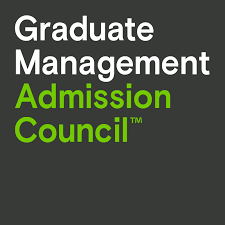 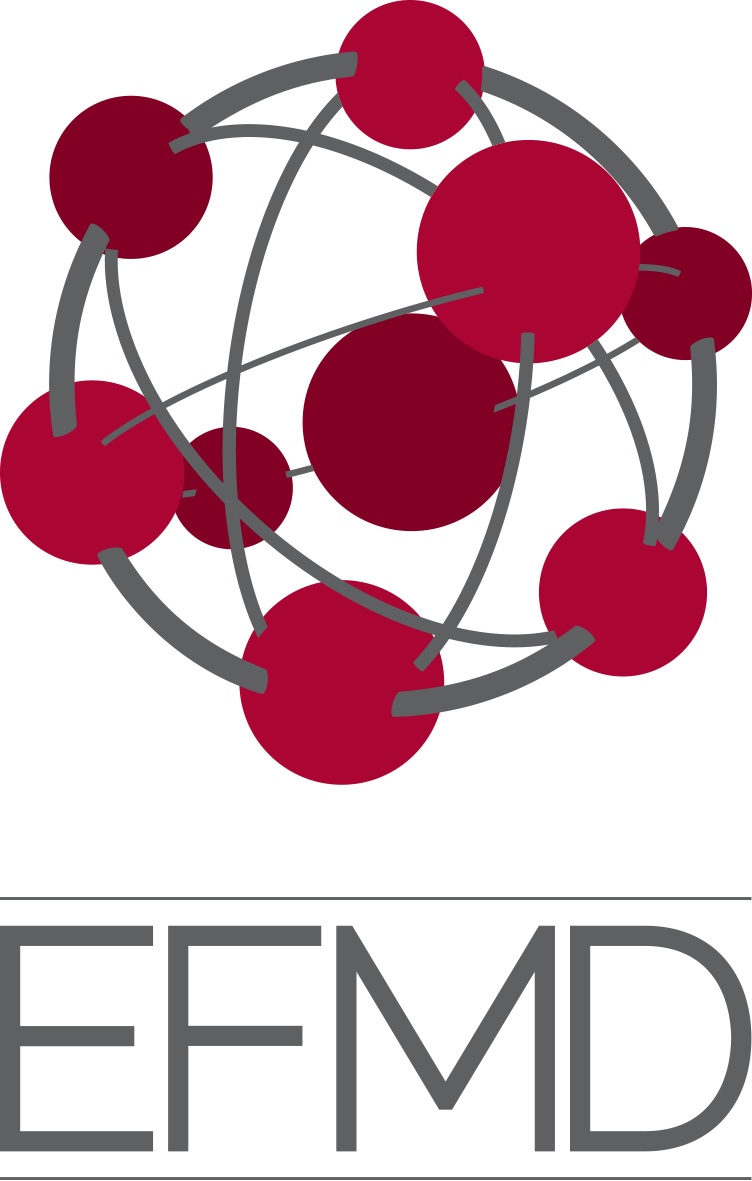 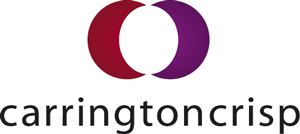 Important skills for future career success
For those from Europe, Africa and the Middle East, the top two skills are:
Communication and Critical thinking
For those from East and South East Asia, the top two skills are:
Leadership and Networking and Collaboration
For those from South Asia, the top two skills are:
Communication and Leadership
For those from Australasia, the top two skills are:
Leadership and Critical thinking
For those from Central and South America, the top three skills are:
Leadership, Critical thinking and Emotional intelligence
For those from North America, the top two skills are:
Leadership and Emotional intelligence
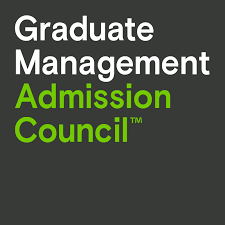 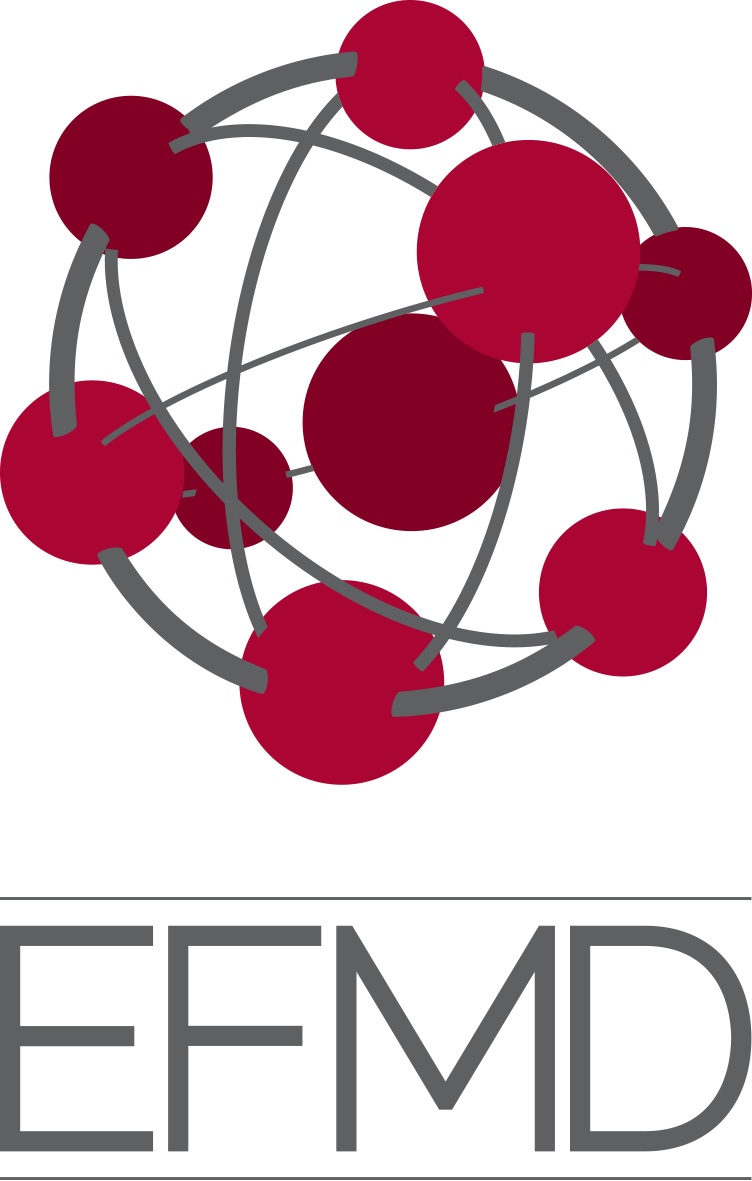 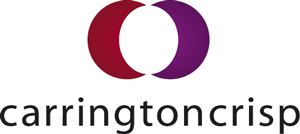 Views on career issues
Those from North America are most likely to be in no rush to start their career after studying, while only 4% of those from African and the Middle East have the same view.  Those from African and the Middle East are most likely to expect to start a business or work for themselves at some point in their life.  Those from Australasia are most likely to expect to change career completely at least once in their lifetime; almost twice as likely as Europeans. Those from Central and South America are most likely to still expect to be working in their 70s; twice as likely as Europeans or North Americans.  Those from South Asia are most likely to expect to move country to follow their preferred career.  More than 38% of all nationalities know they will have to learn new skills to advance their career in the future, rising to 66% among those from Africa and the Middle East.
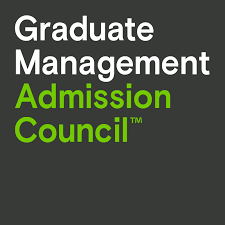 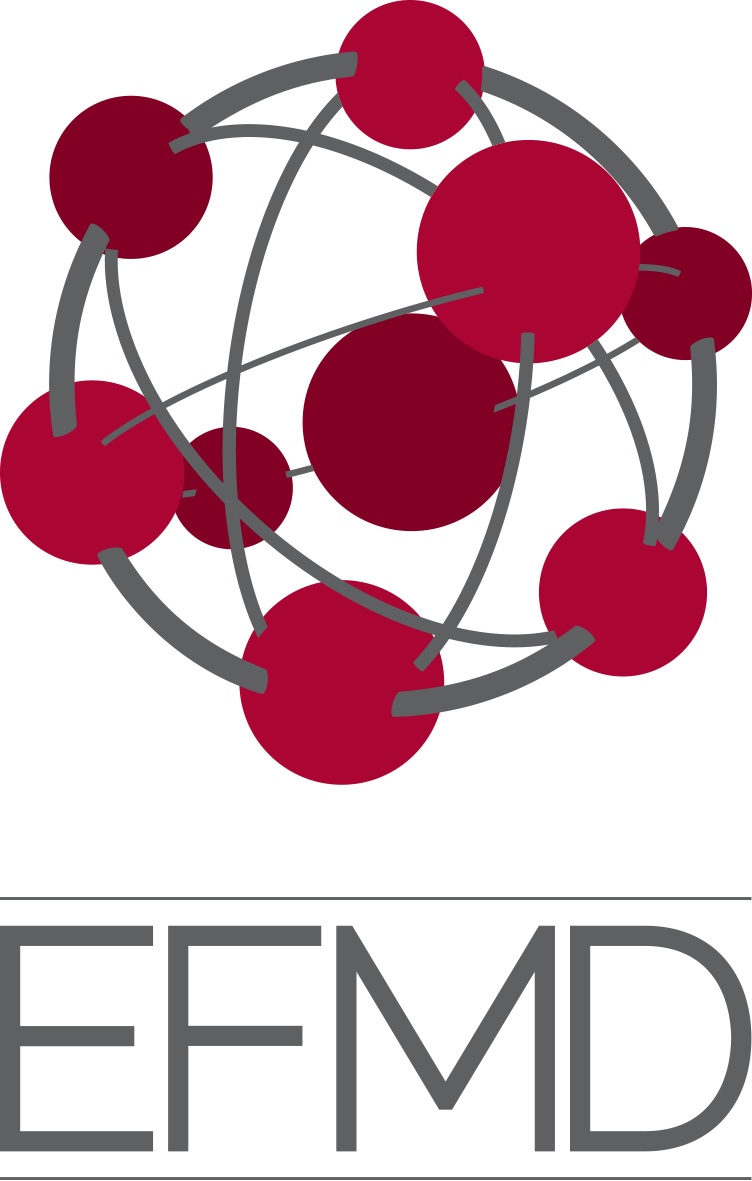 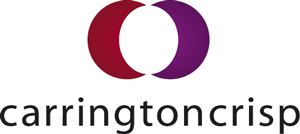 In the future, business education …
Those from Central and South America are most likely to indicate that in the future business education needs to introduce more experiential learning, have a broader curriculum including arts and sciences and develop 'soft' skills not just technical expertise in students.  South Asians are most likely to suggest that business education should respond more quickly to meet the needs of employers and to offer more flexible approaches to taking a degree.  Those from Africa and the Middle East are most likely to believe that business education needs to offer a wider range of courses to enable lifelong learning.
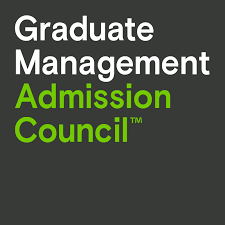 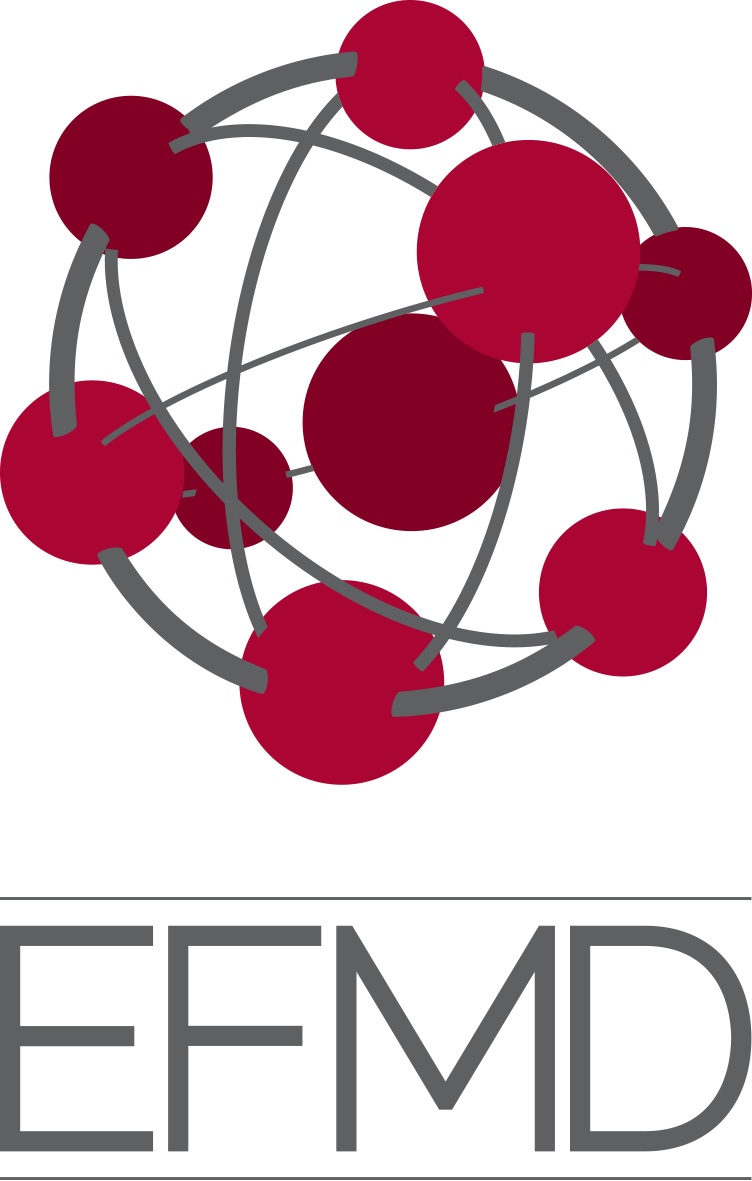 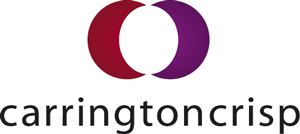 Most valuable topics in future business education
For those from Europe, the top topics are:
Decision making in uncertain and complex times and Sustainability
For those from Europe, Africa and the Middle East, the top topics are:
Entrepreneurship and entrepreneurial mindset, Business model innovation, and Artificial intelligence
For those from East and South East Asia, the top topics are:
Data analytics and data-driven decision making and Decision making in uncertain and complex times
For those from South Asia, the top topics are:
Creativity and design thinking, Technology management and Decision making in uncertain and complex times
For those from Australasia, the top topics are:
Data analytics and data-driven decision making, Innovation, Decision making in uncertain and complex times and Managing a multi-generational, diverse workforce
For those from Central and South America, the top topics are:
Digital transformation and Business model innovation
For those from North America, the top two skills are:
Ethics and sustainability
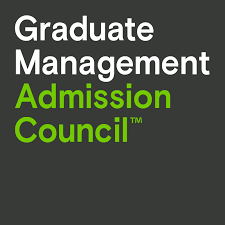 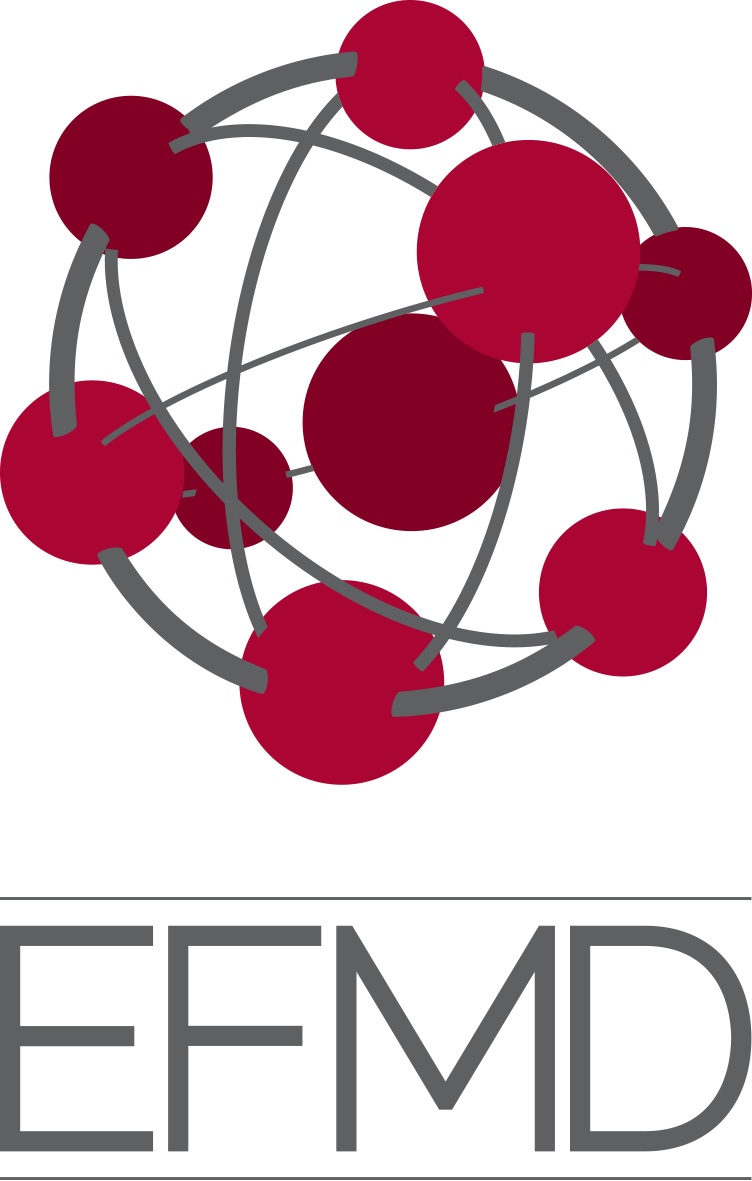 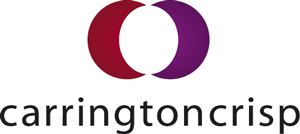 Are you ready?
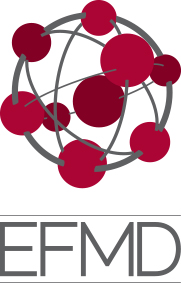 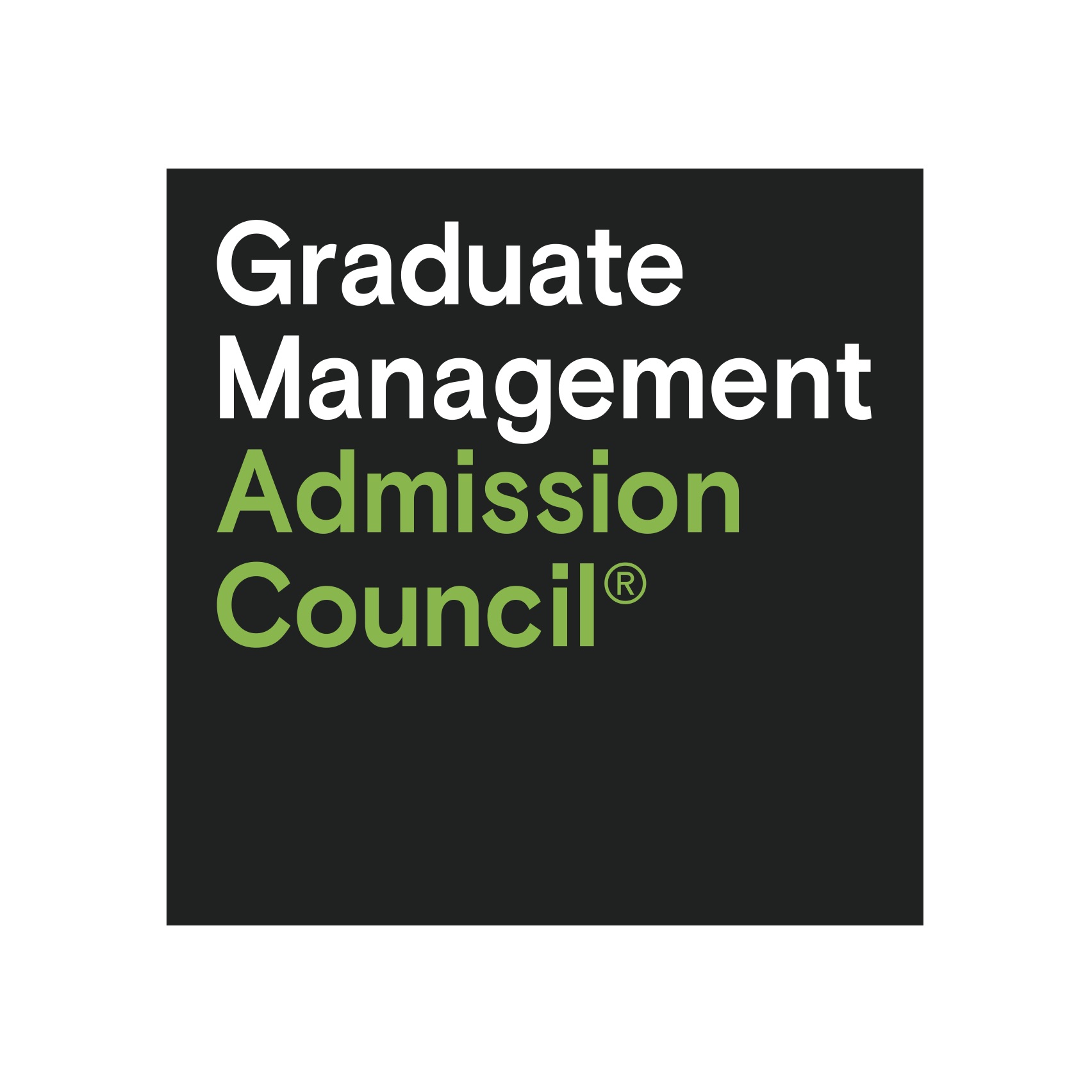 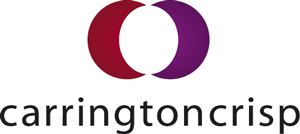